Министерство образования Республики МордовияПортфолиоБаймашкиной Нины ИВАНОВНЫ,
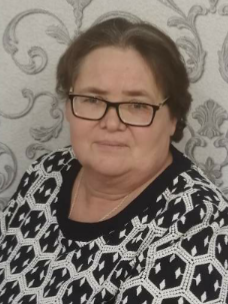 воспитателя МАДОУ «Детский сад № 36 »  
г.о. Саранск
Дата рождения: 25.10.1965 г.
Профессиональное образование: учитель начальных классов по специальности «Преподавание  в начальных классах общеобразовательной школы»; Зубово –Полянское педагогическое училище Мордовской АССР; № диплома: ИТ №769774, Дата выдачи: 30.06.1987 г.
Профессиональная переподготовка: ООО « Учебный центр ПРОФЗНАНИЯ» по программе: «Педагогика и методика дошкольного образования в соответствии с ФГОС», 2019 г.
Стаж педагогической работы: 33 года. 
Общий трудовой стаж: 34 года. 
Наличие квалификационной категории: первая.
Дата последней аттестации: приказ по МО РМ от  20.05.2016 г. № 596  на основании решения Республиканской Главной аттестационной комиссии от 18.05.2016 г.
Звания: не имею
Педагогический опыт  «Приобщение  детей к истокам мордовской культуры»
1Участие в инновационной (экспериментальной) деятельности
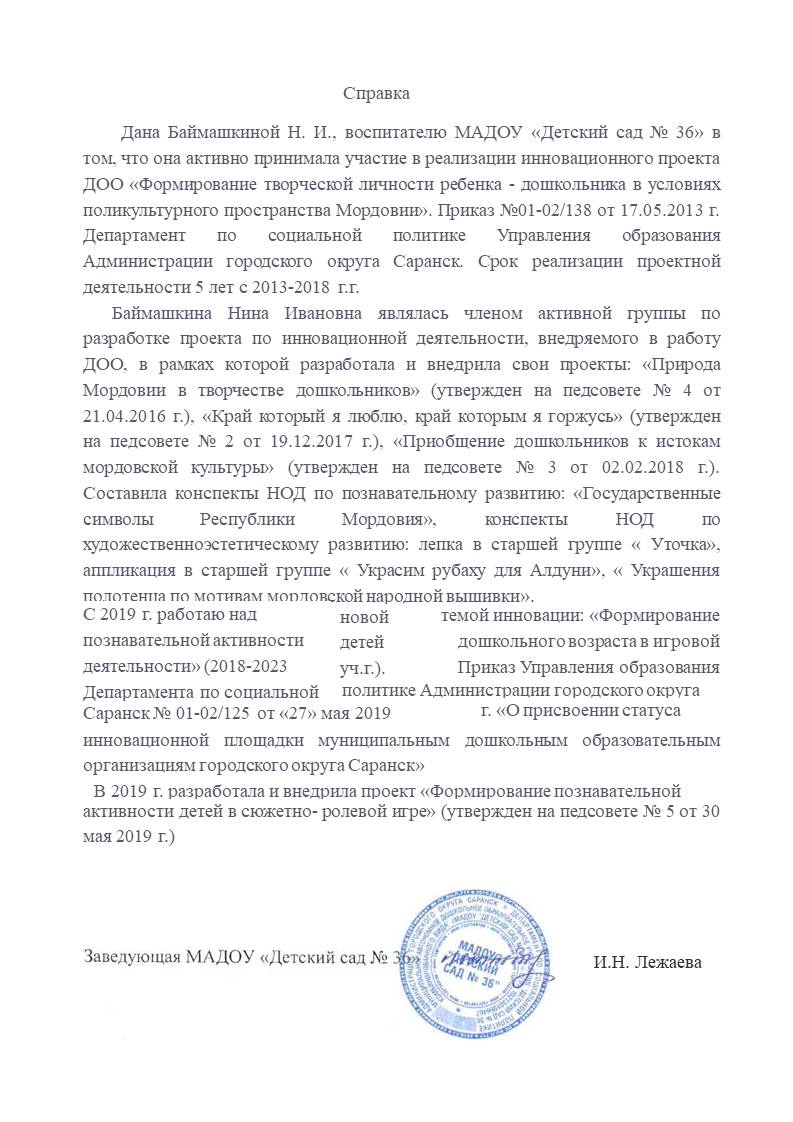 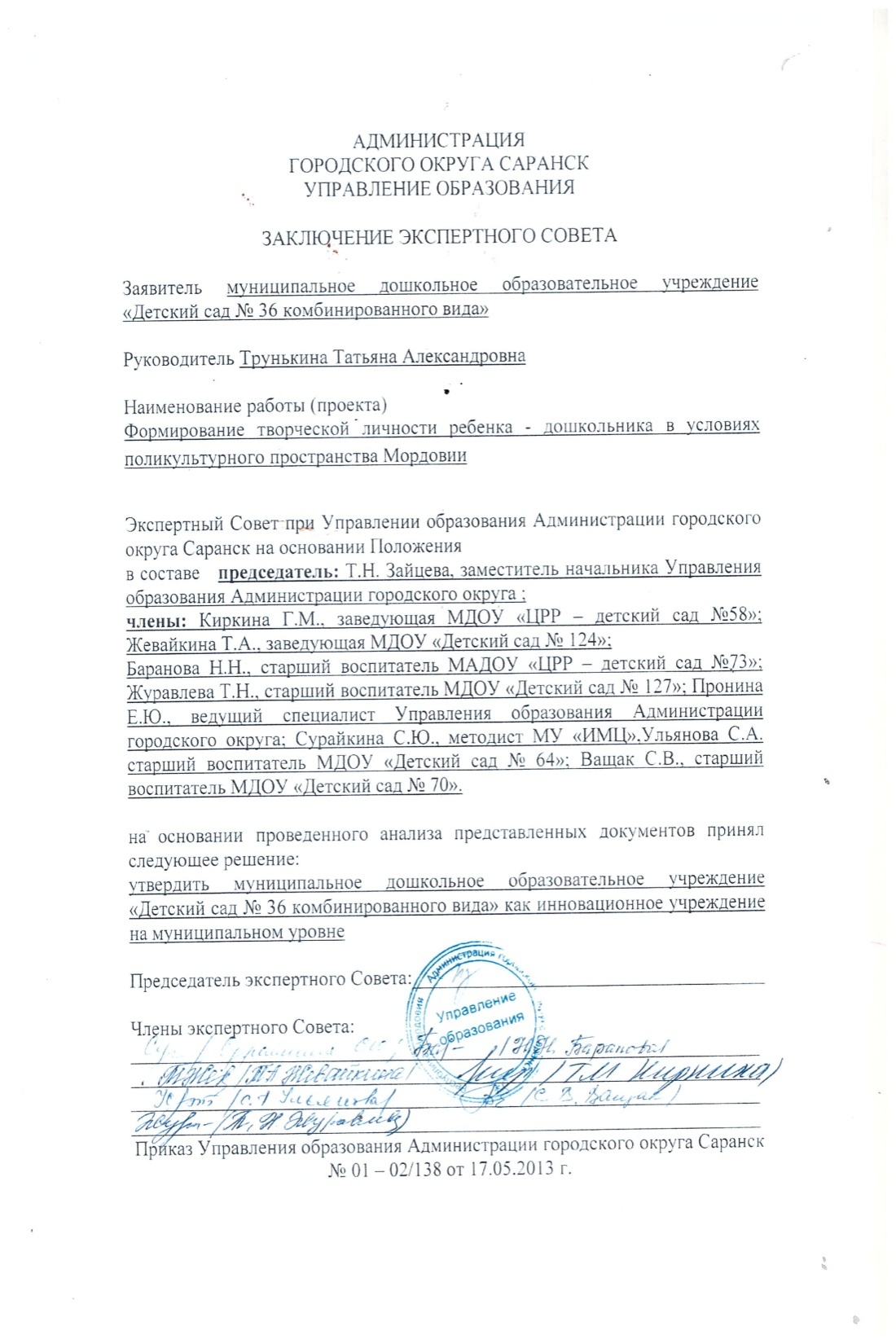 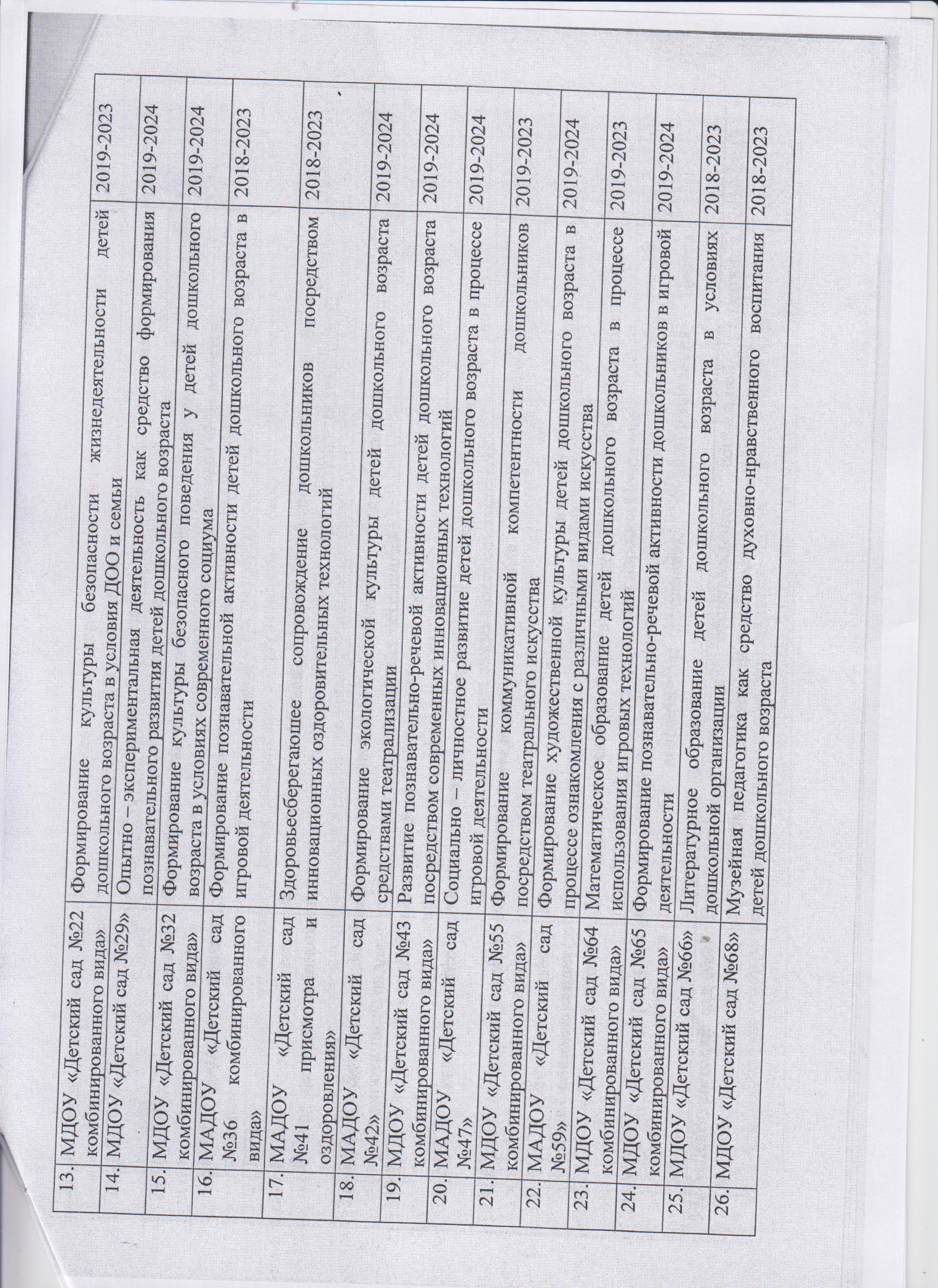 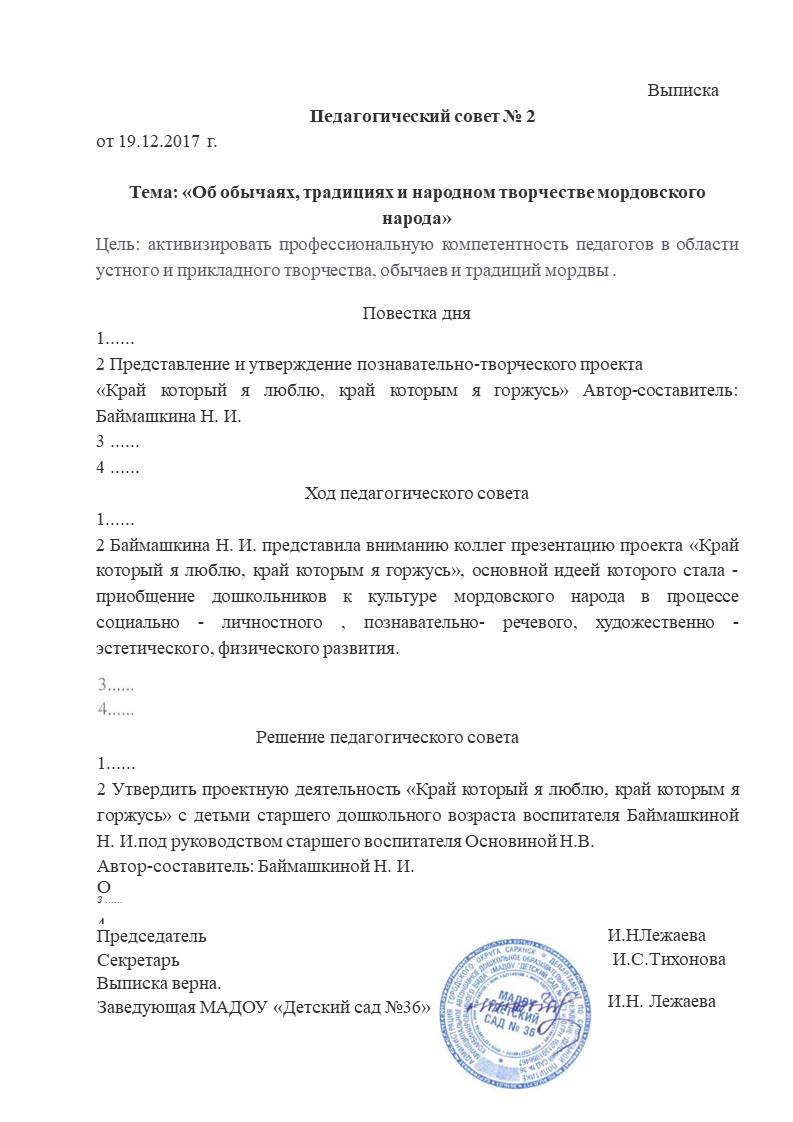 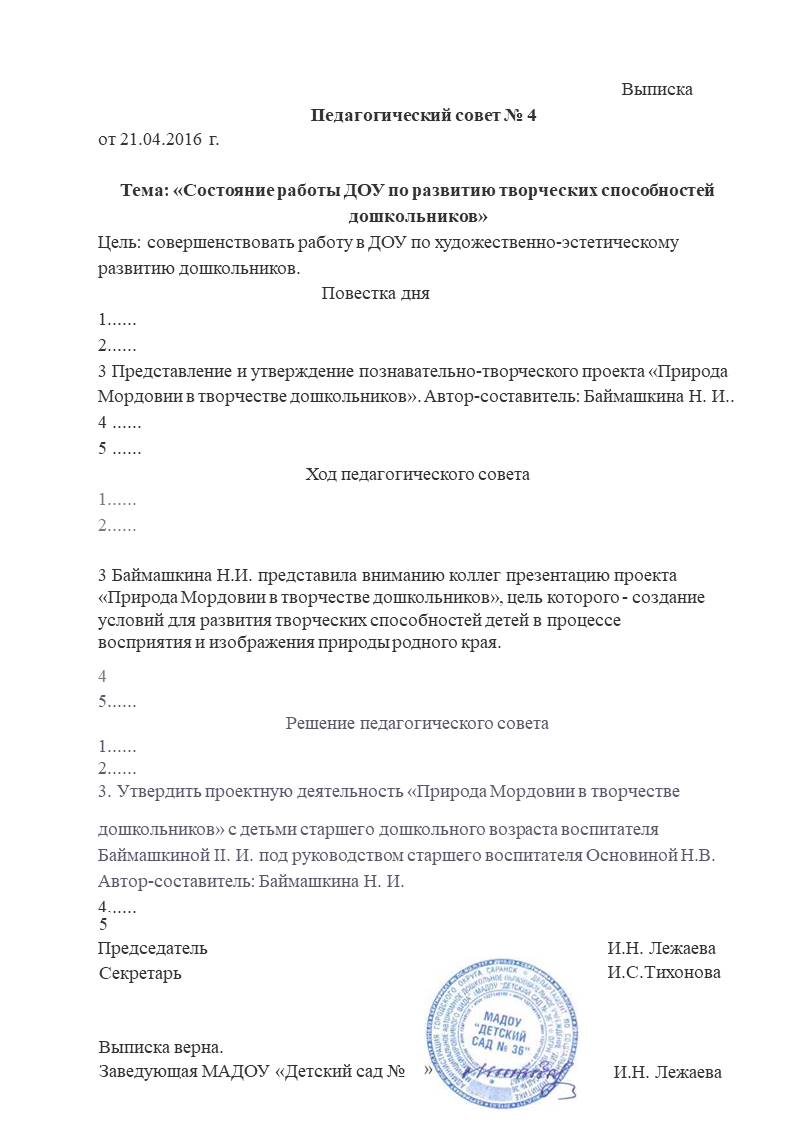 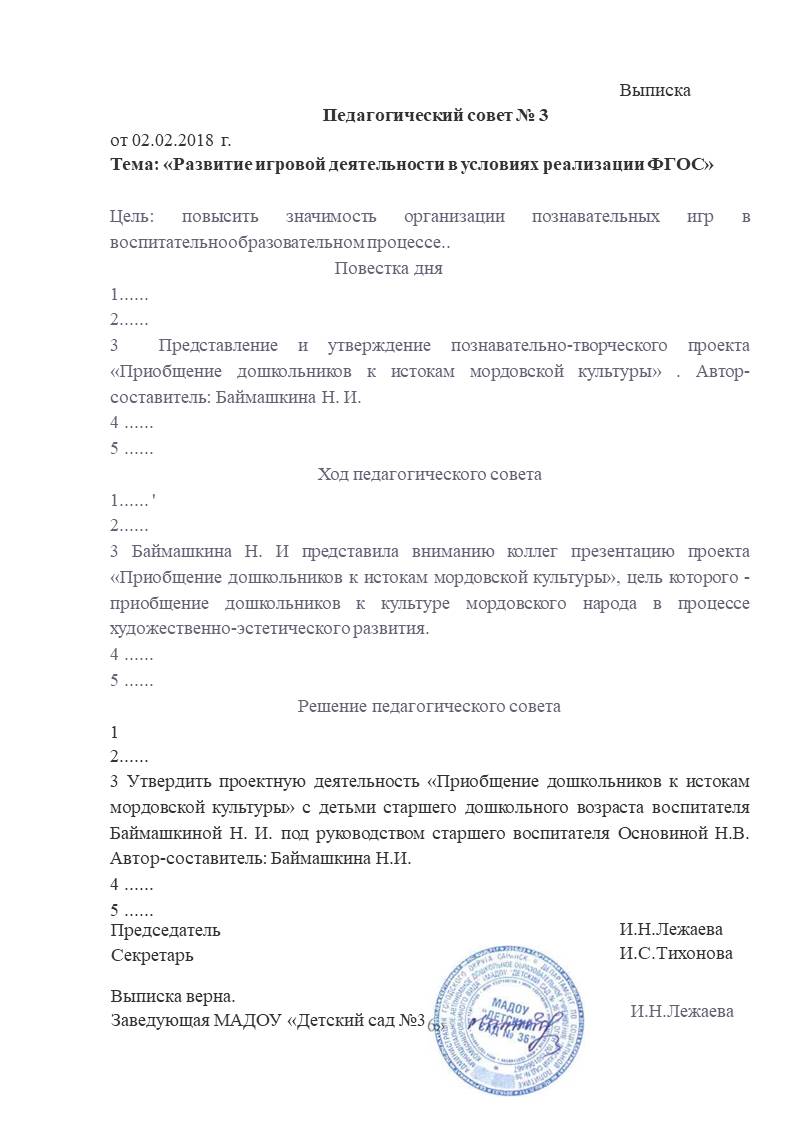 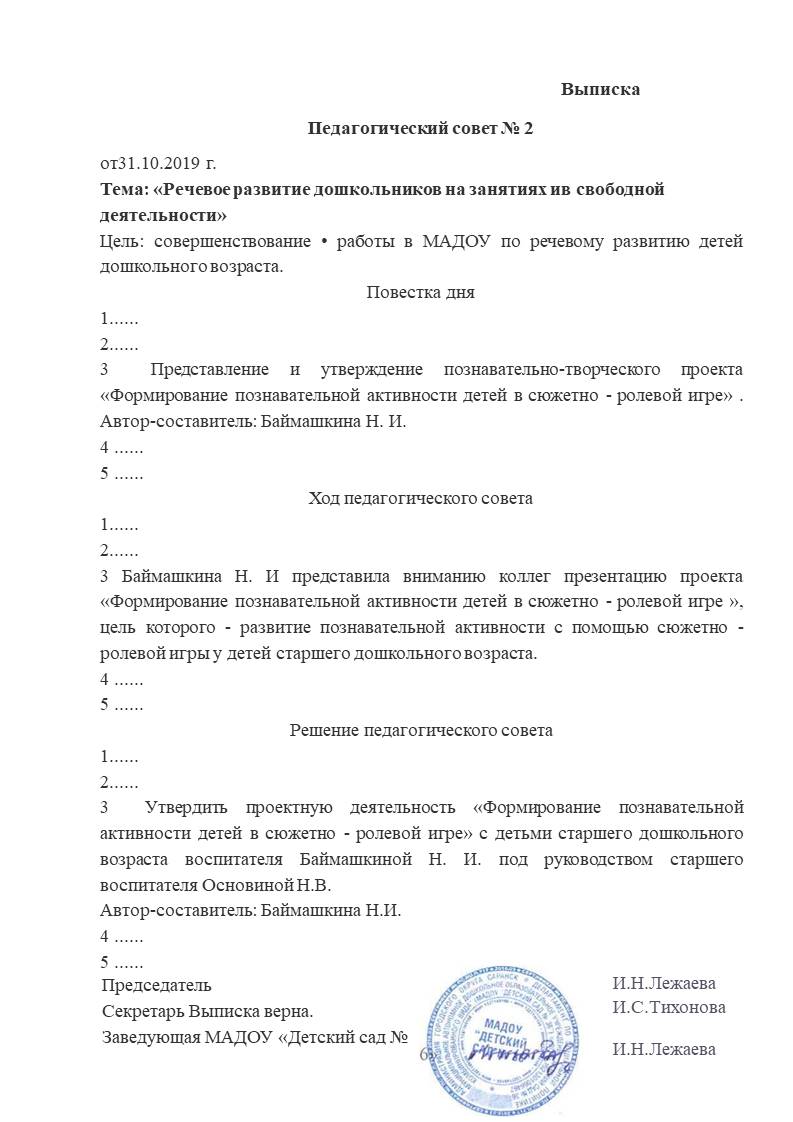 2Наставничество
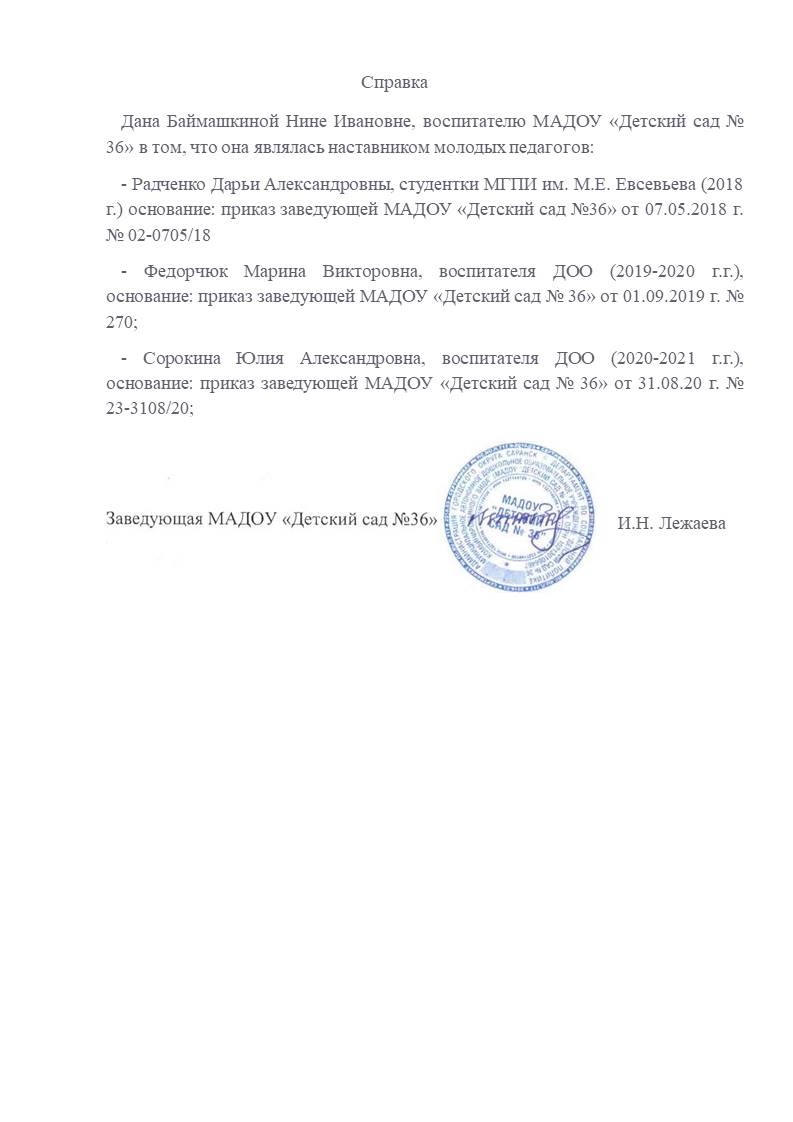 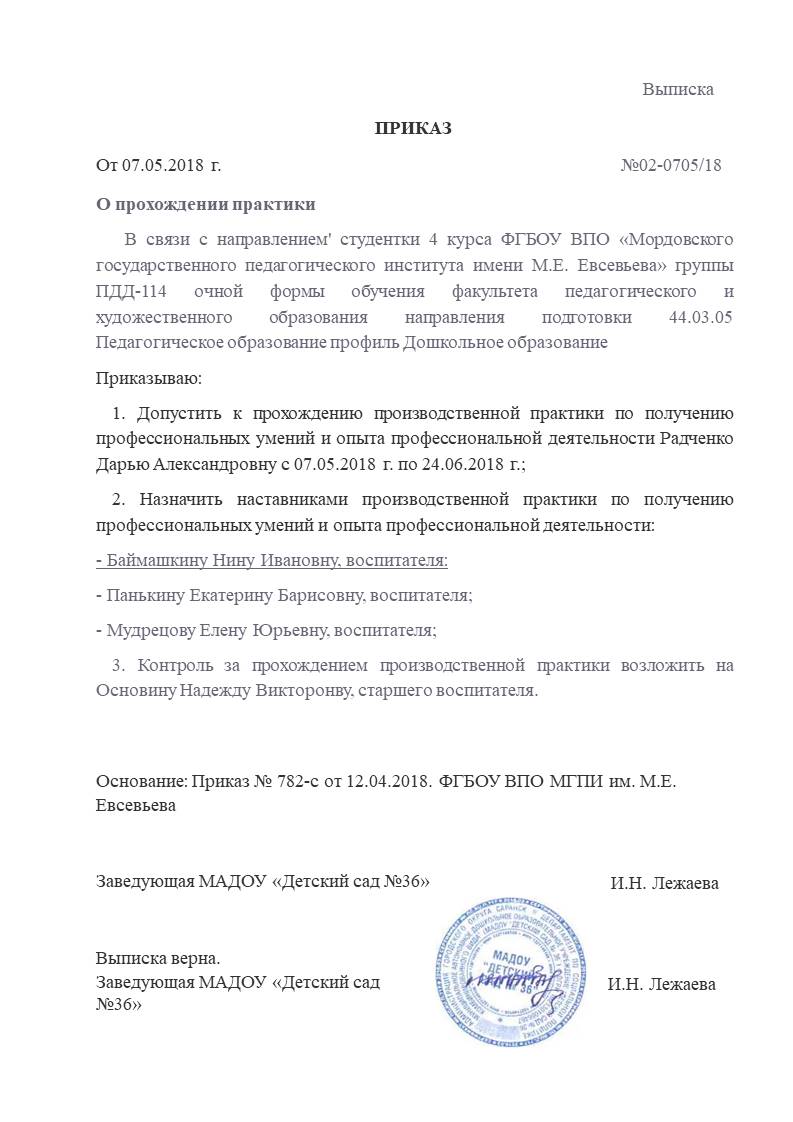 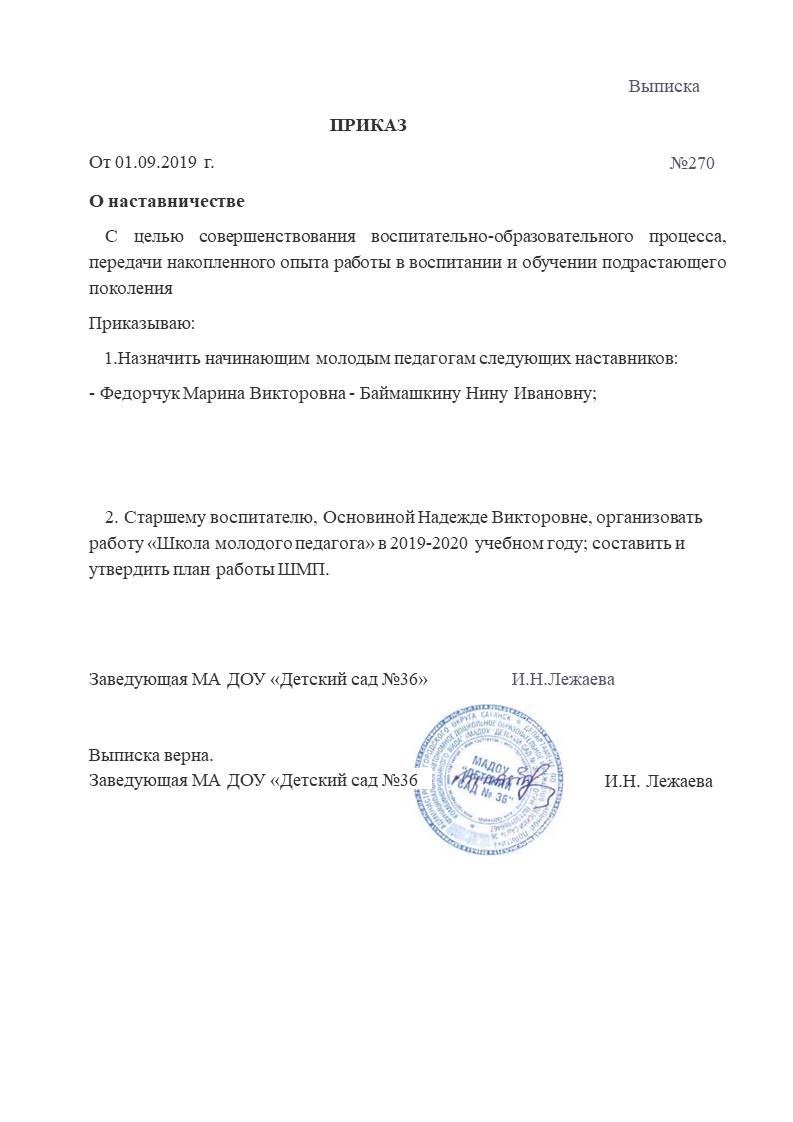 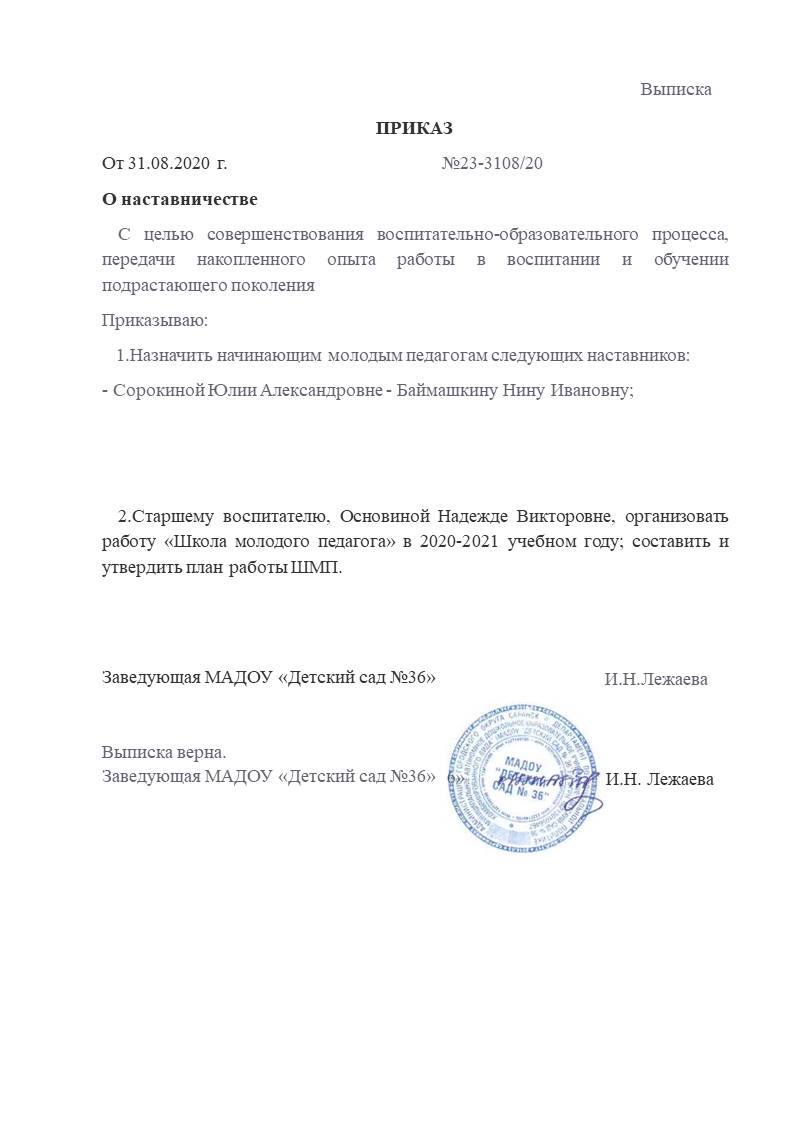 3Наличие публикацийМеждународный образовательный портал maam.ru
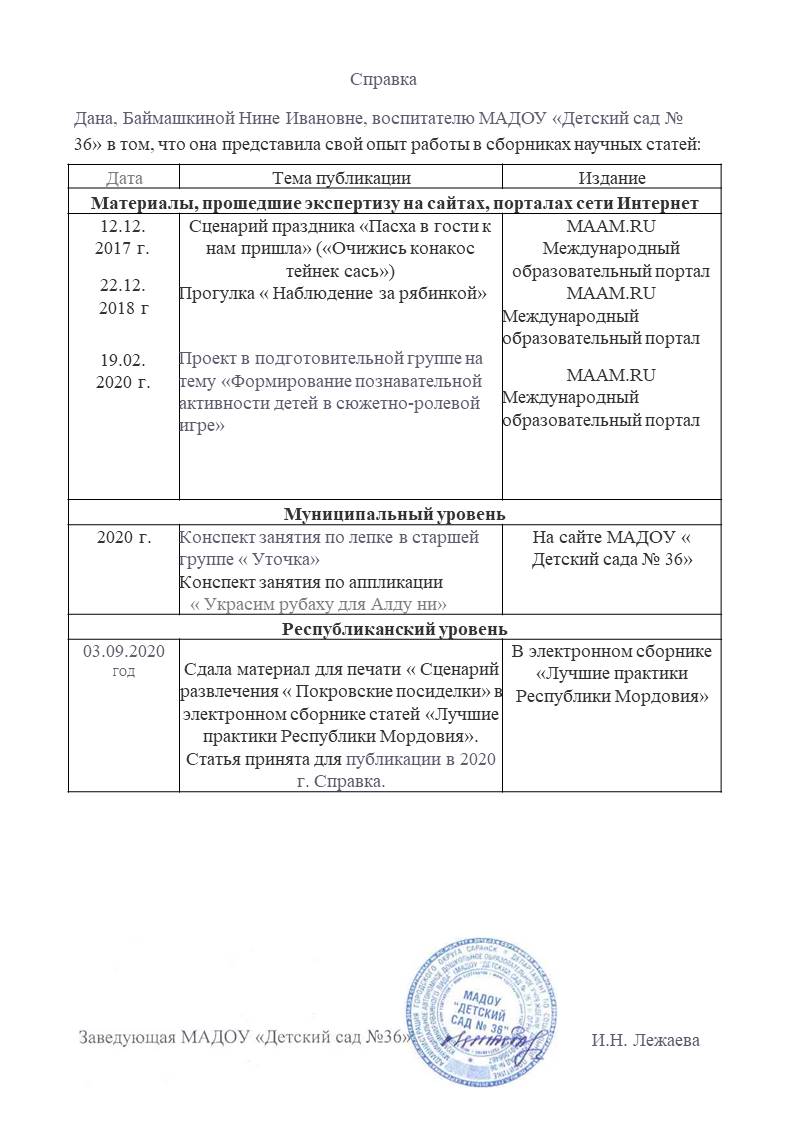 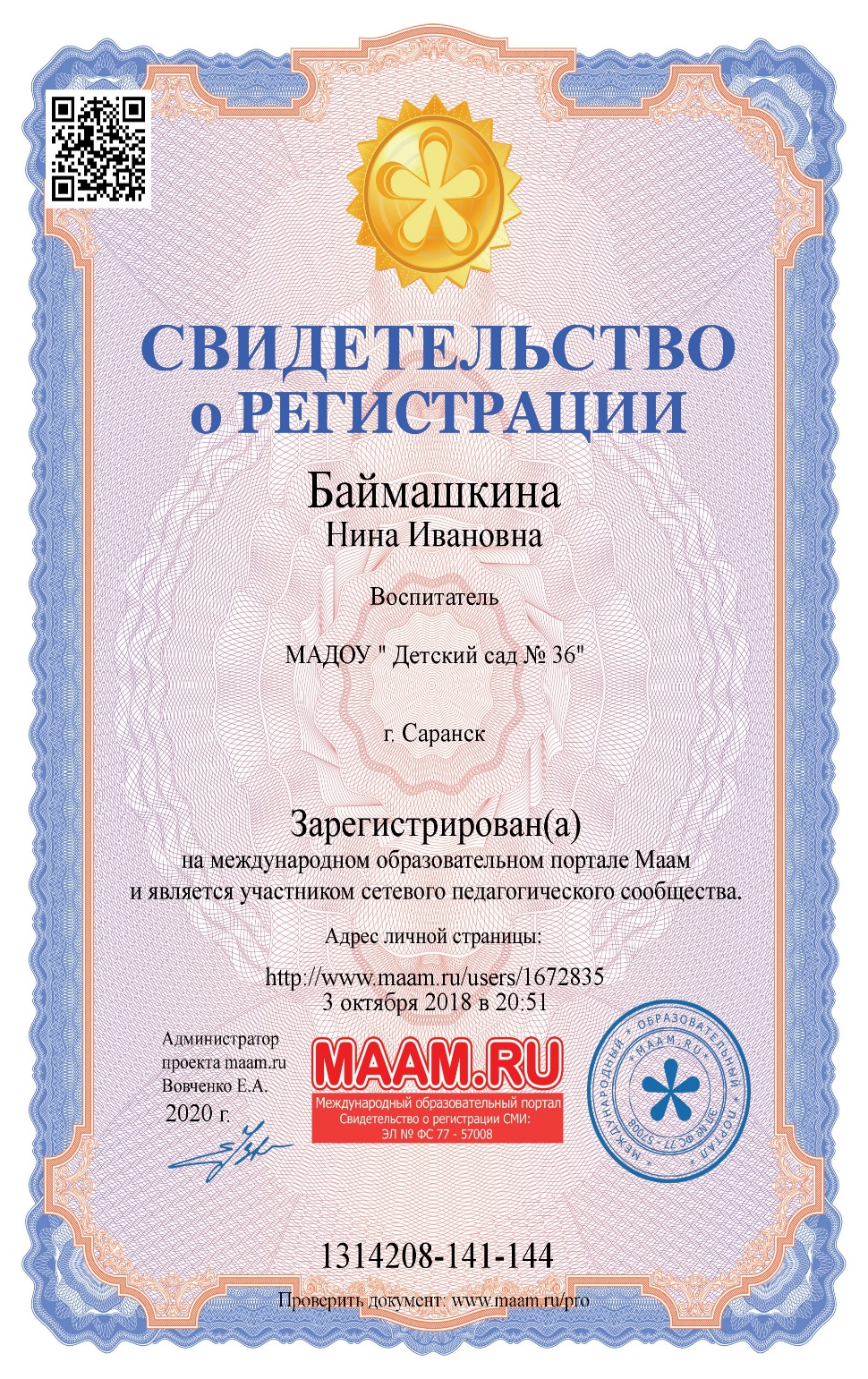 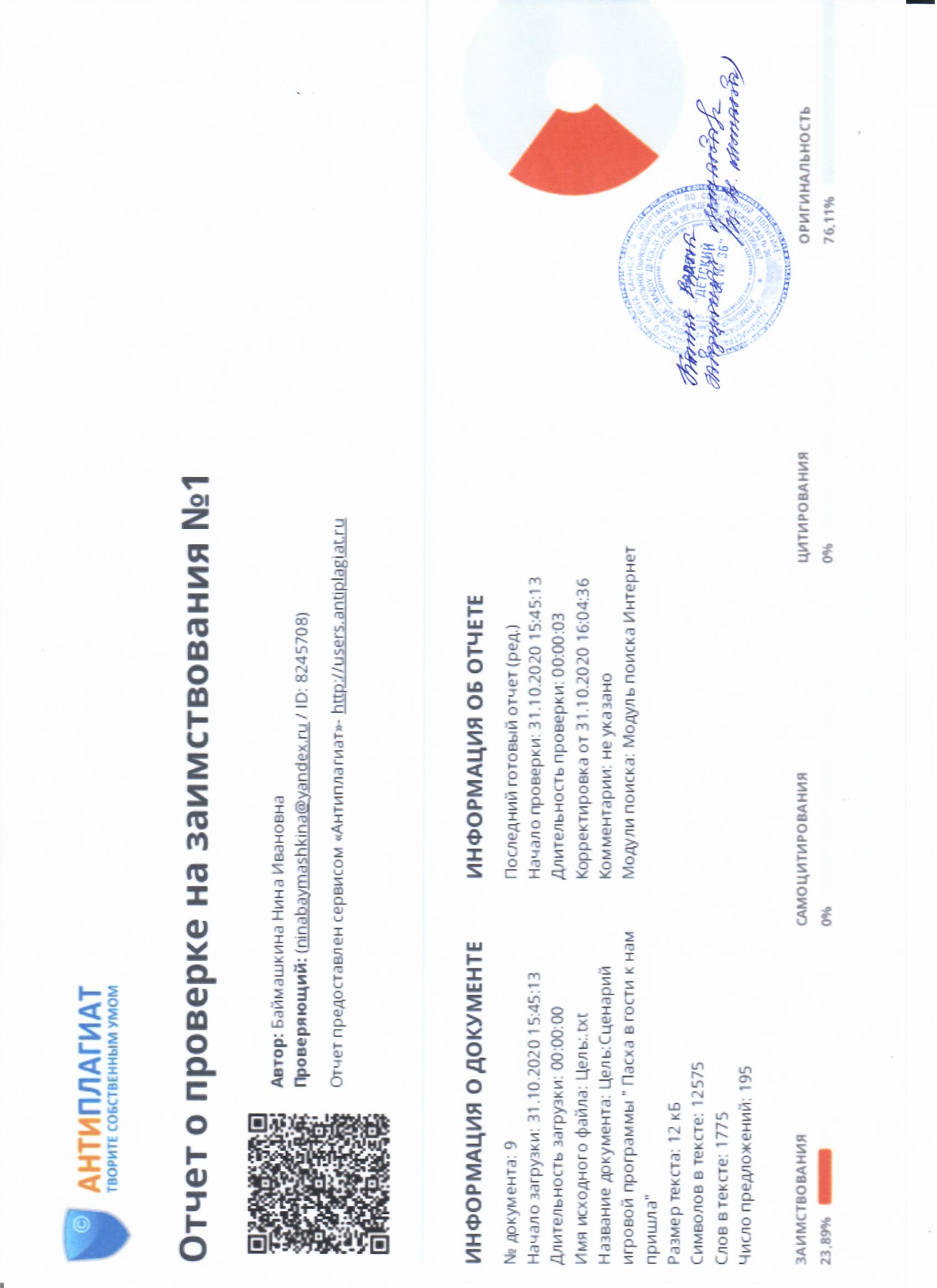 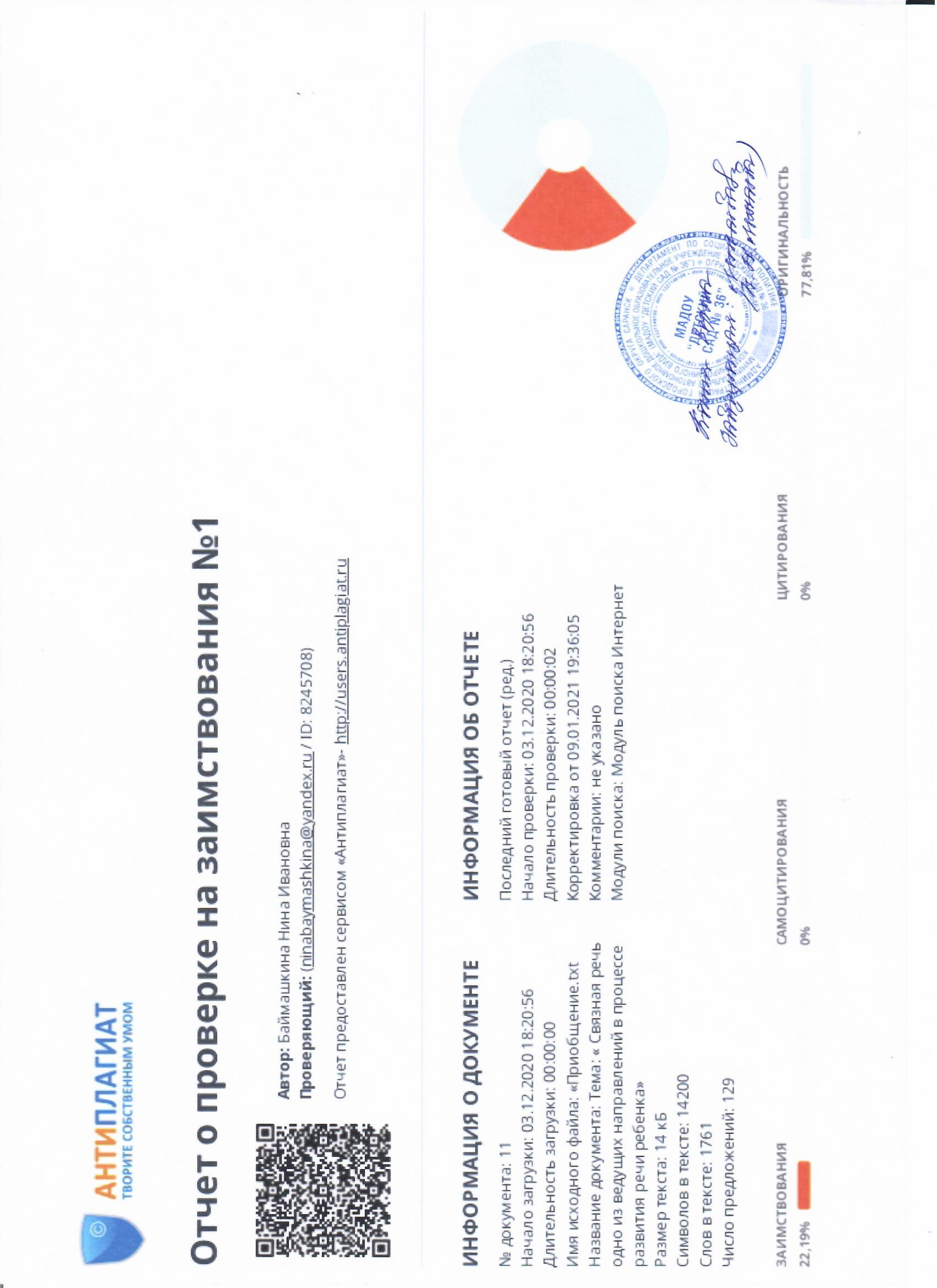 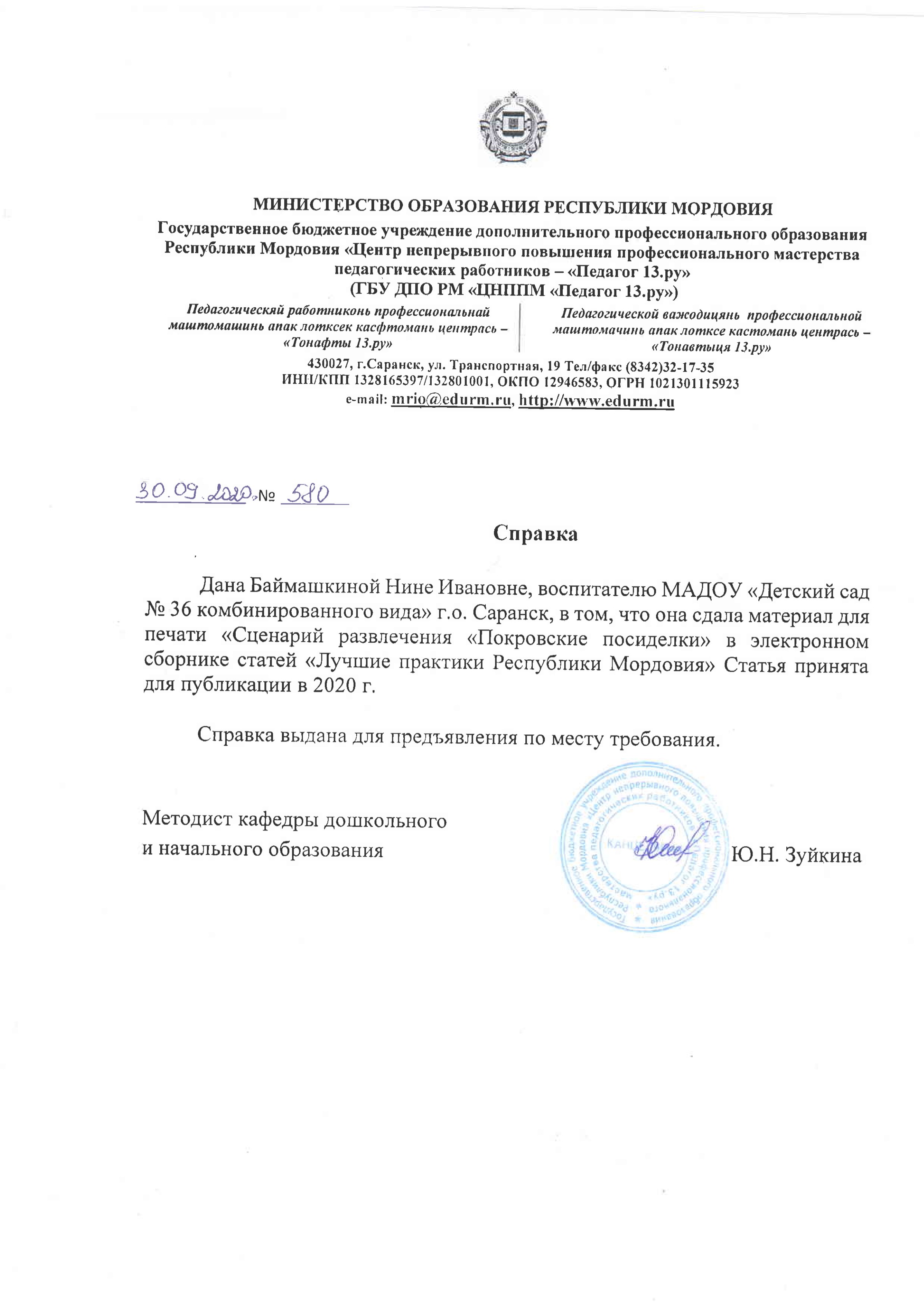 4Результаты участия воспитанников в:конкурсах, выставках, турнирах, соревнованиях, акциях, фестивалях.
Всероссийская акция «Окна победы»
Флешмоб «мы – за безопасность»
Международная акция "Сад памяти", посвященная 75-летию Победы
Всероссийская  новогодняя акция «новогодние окна»
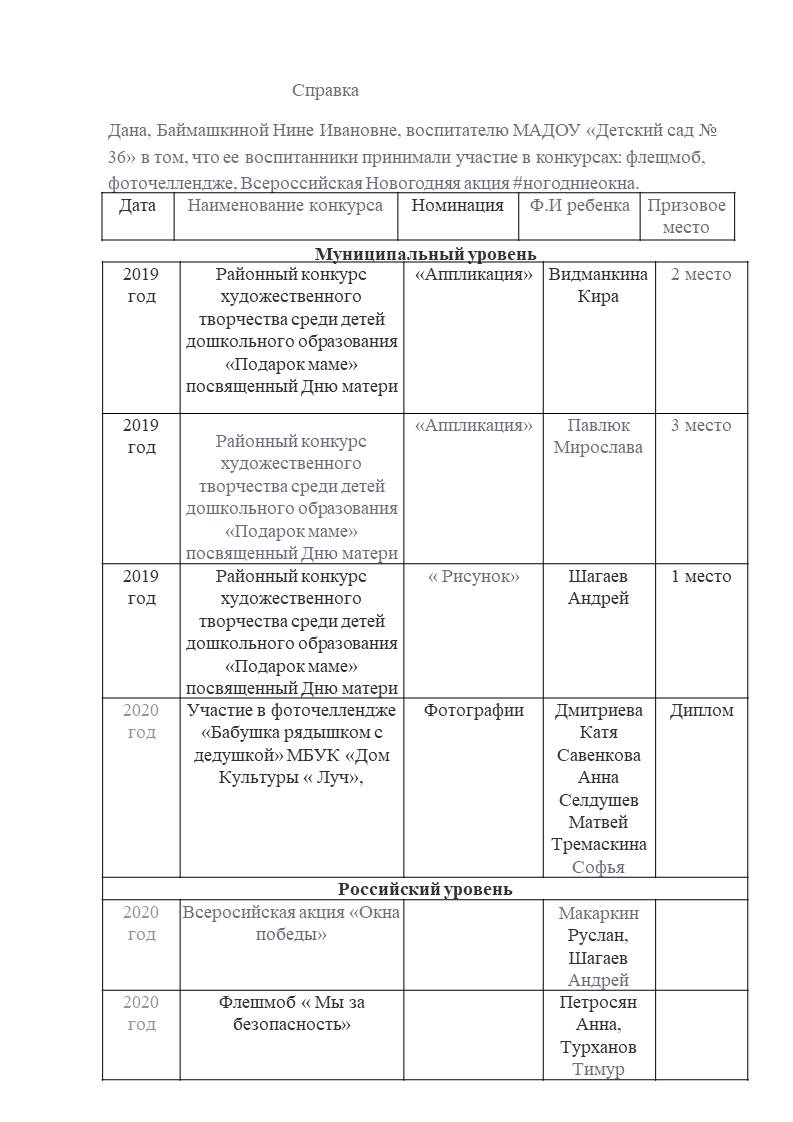 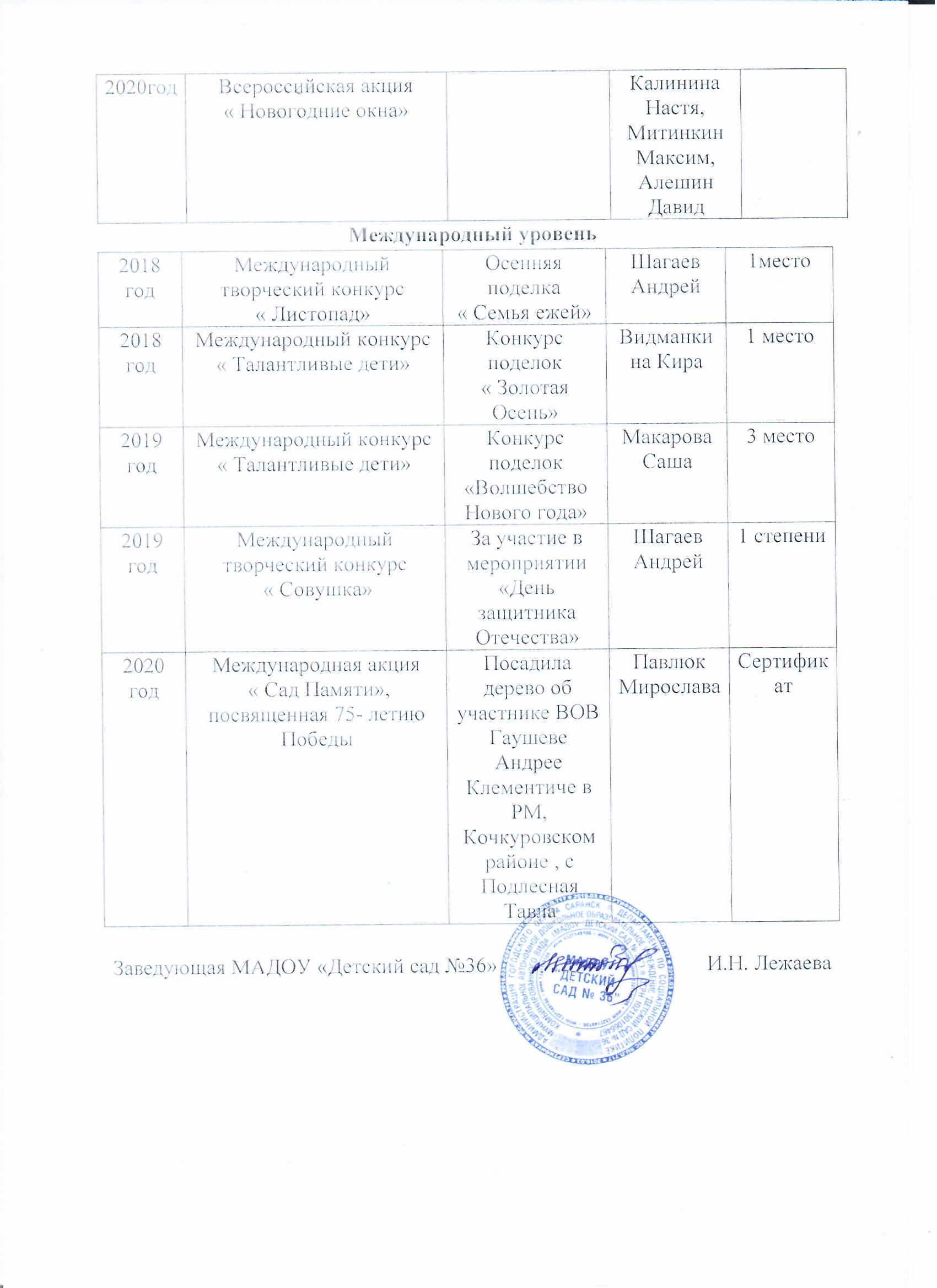 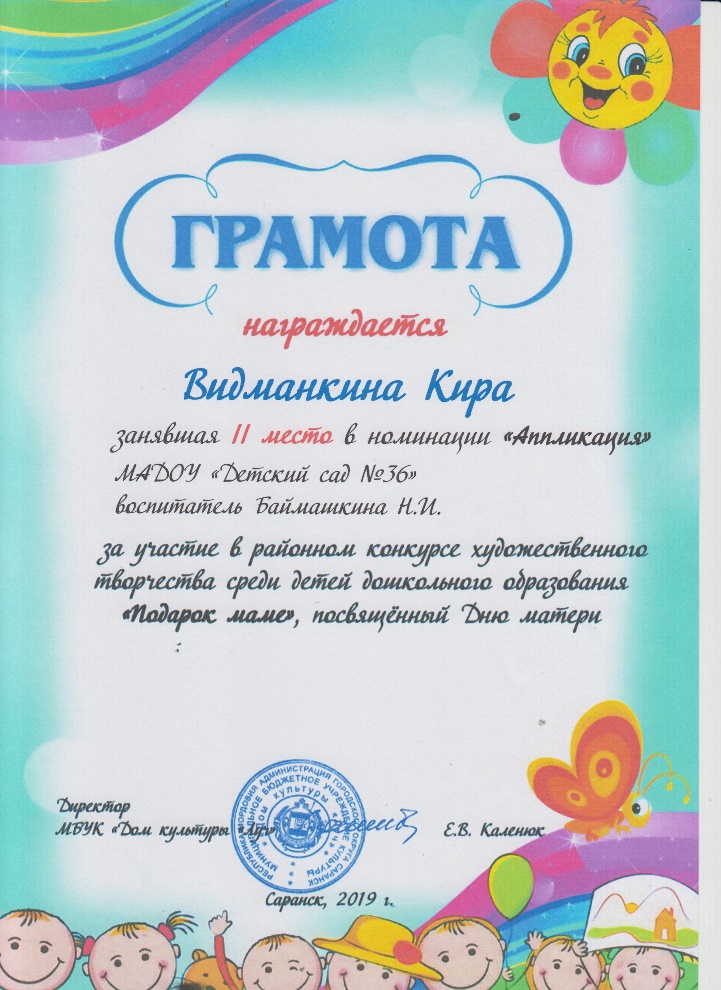 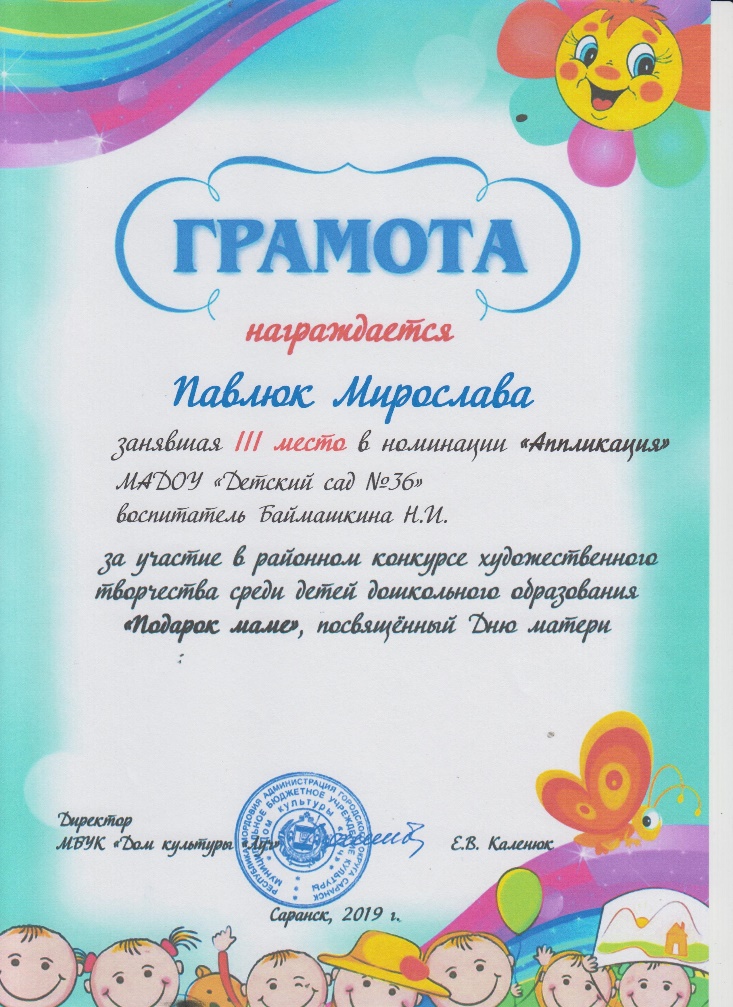 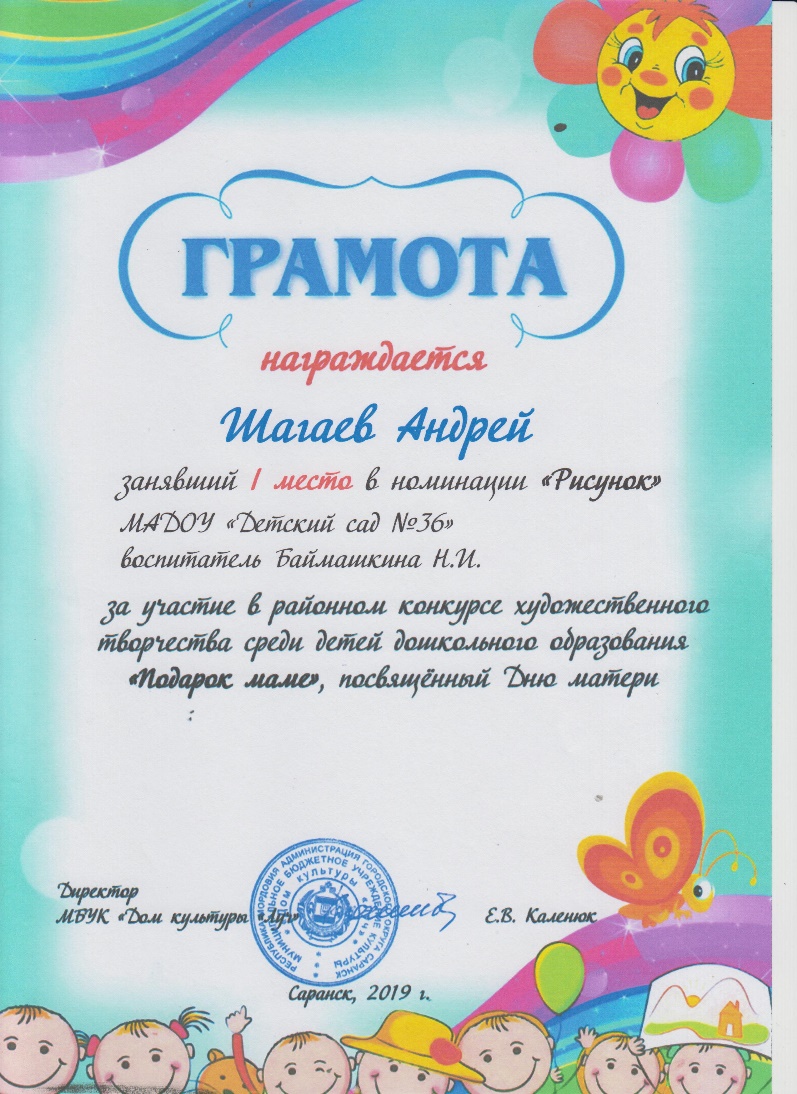 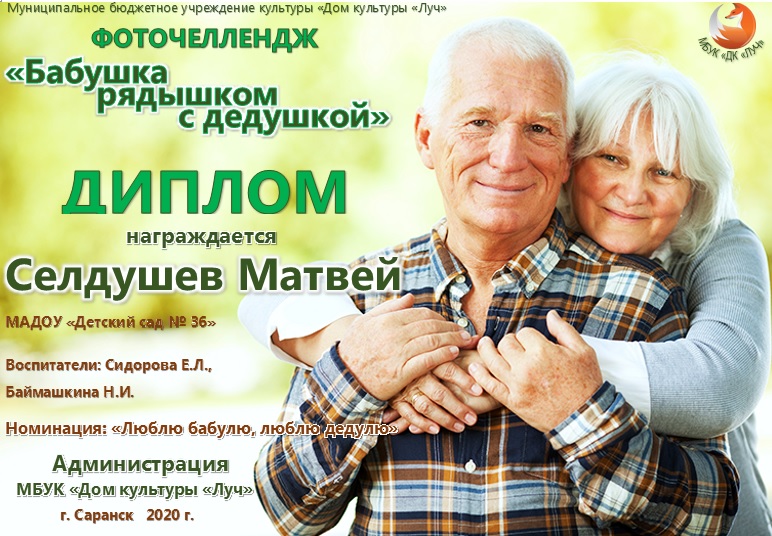 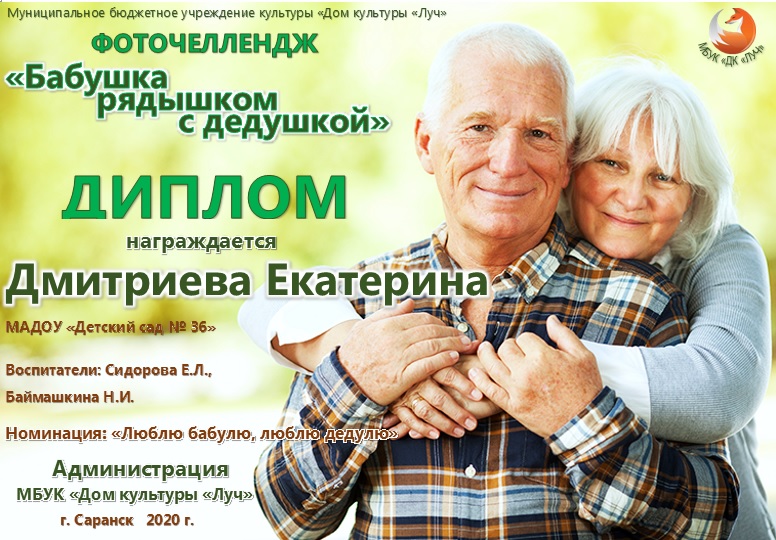 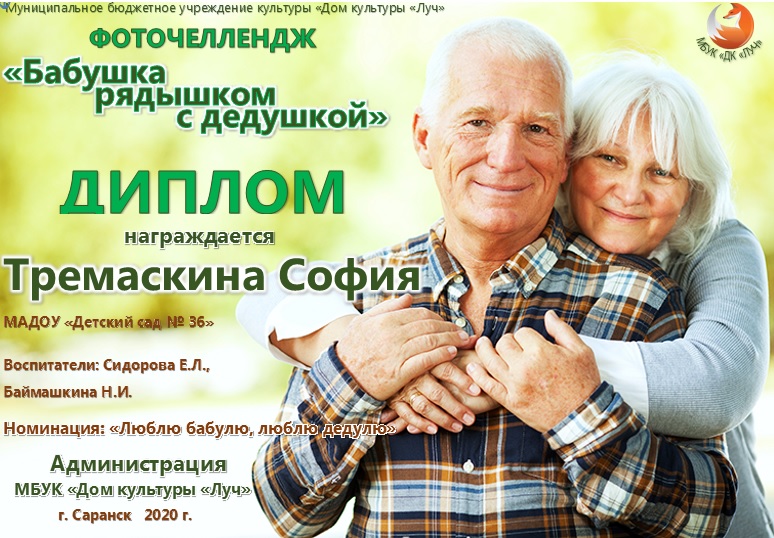 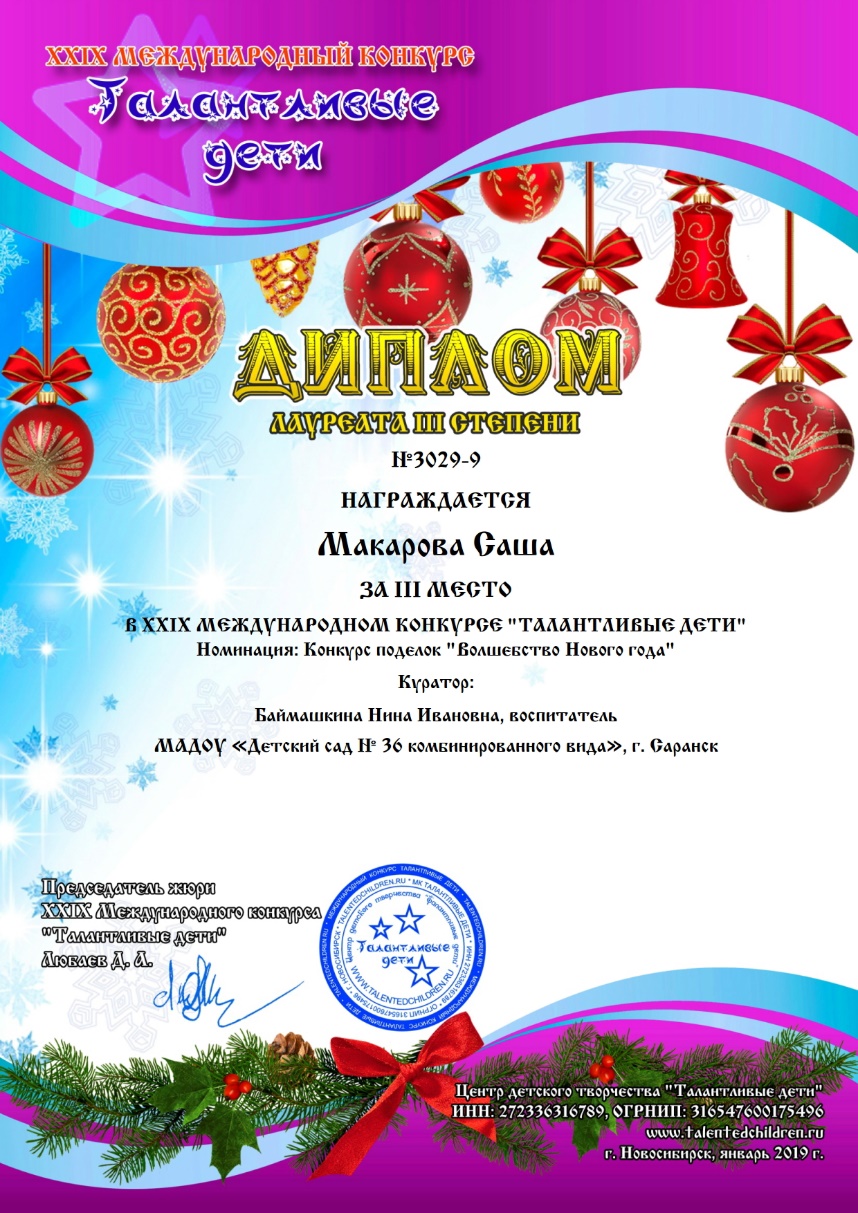 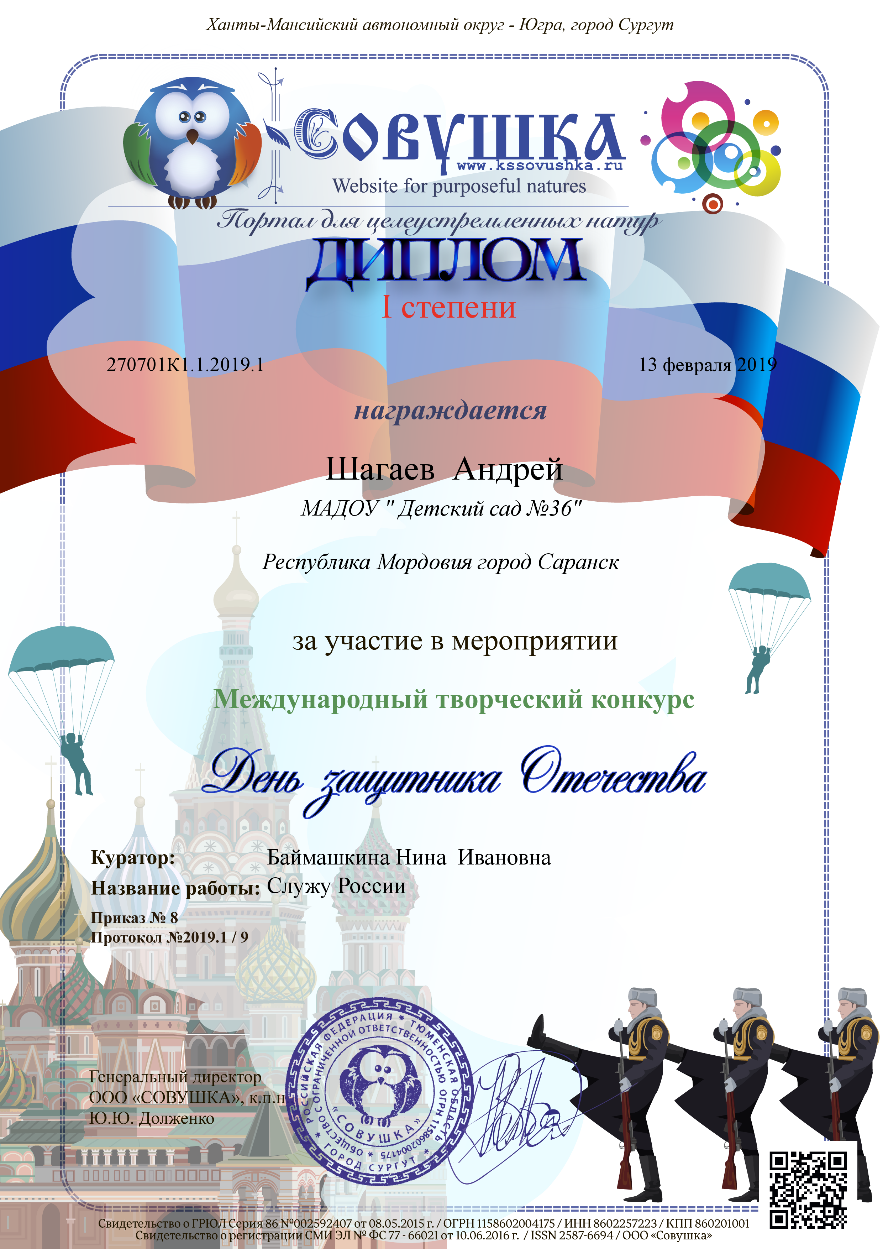 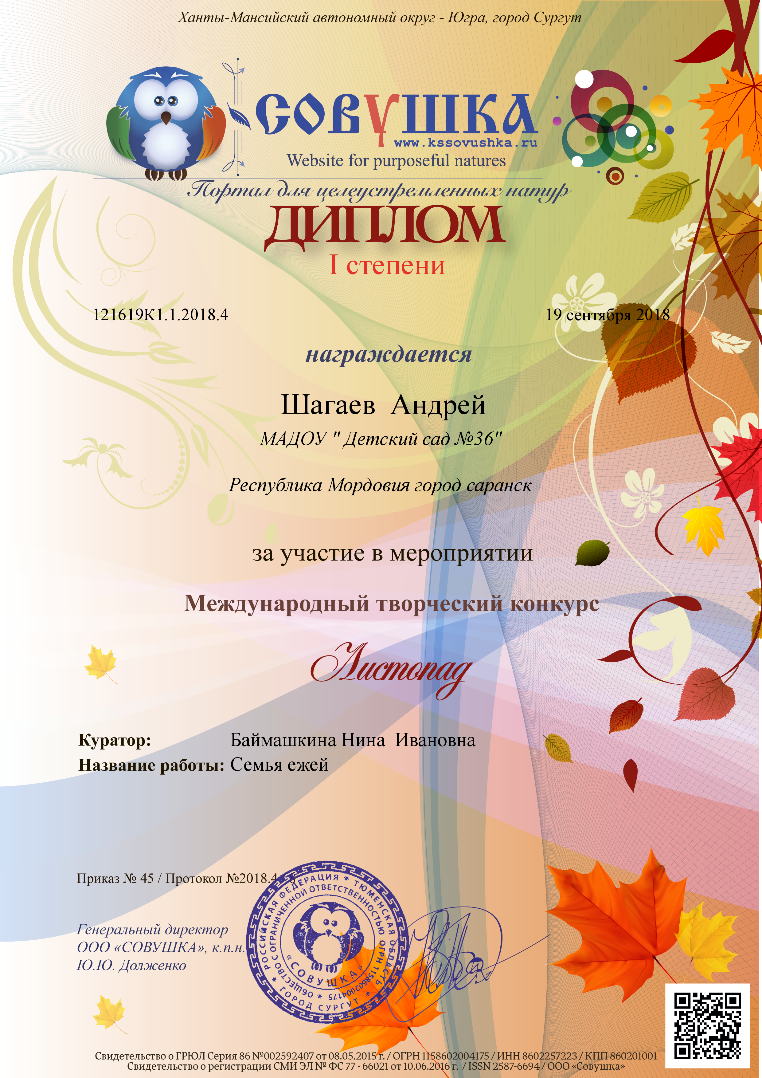 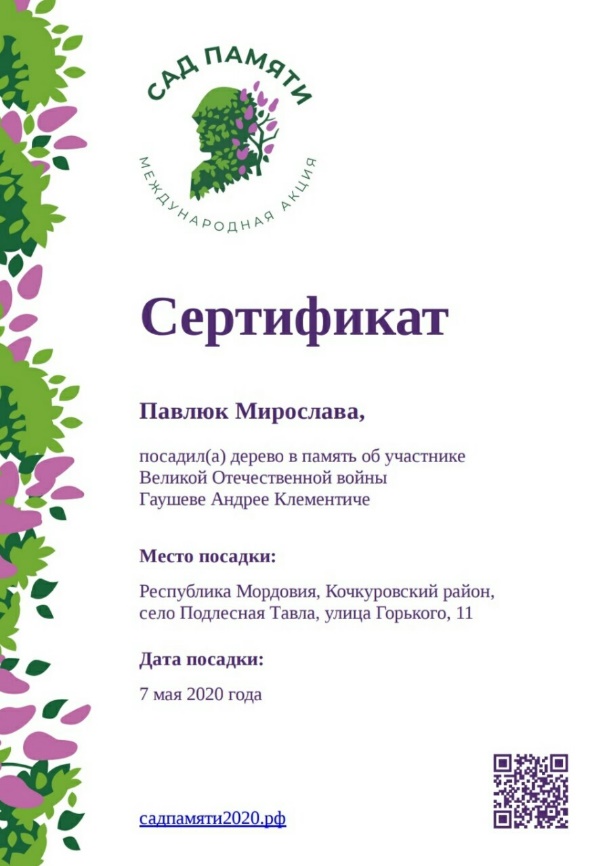 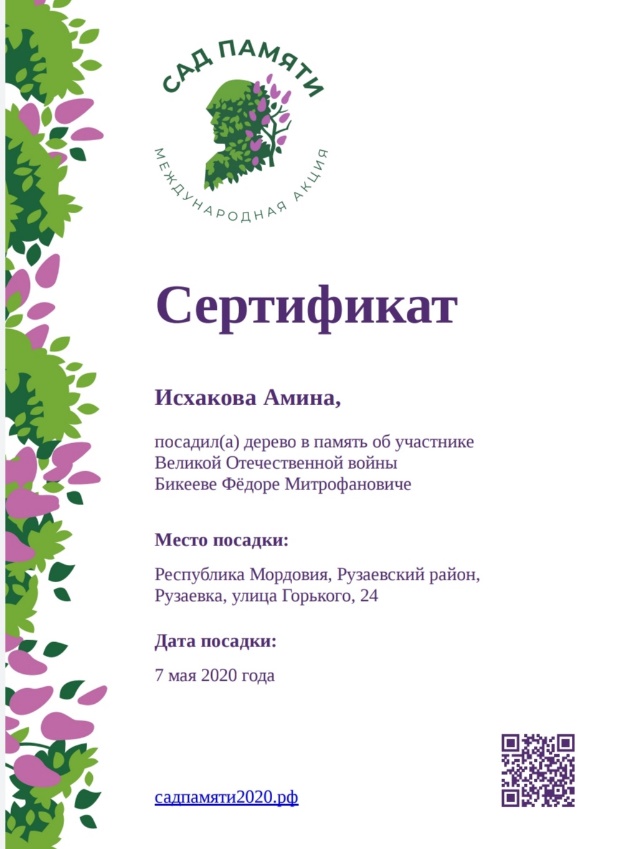 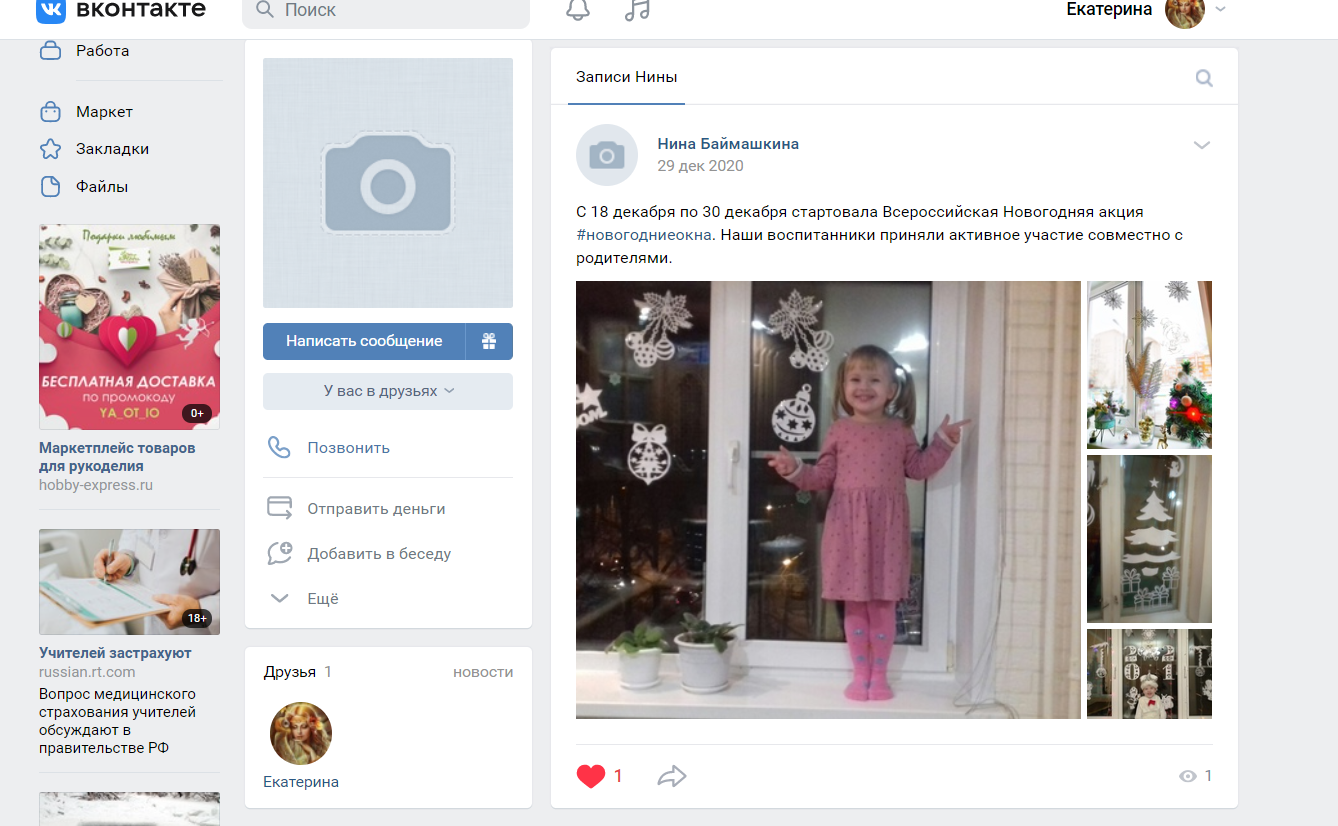 5Наличие авторских программ,     методических пособий
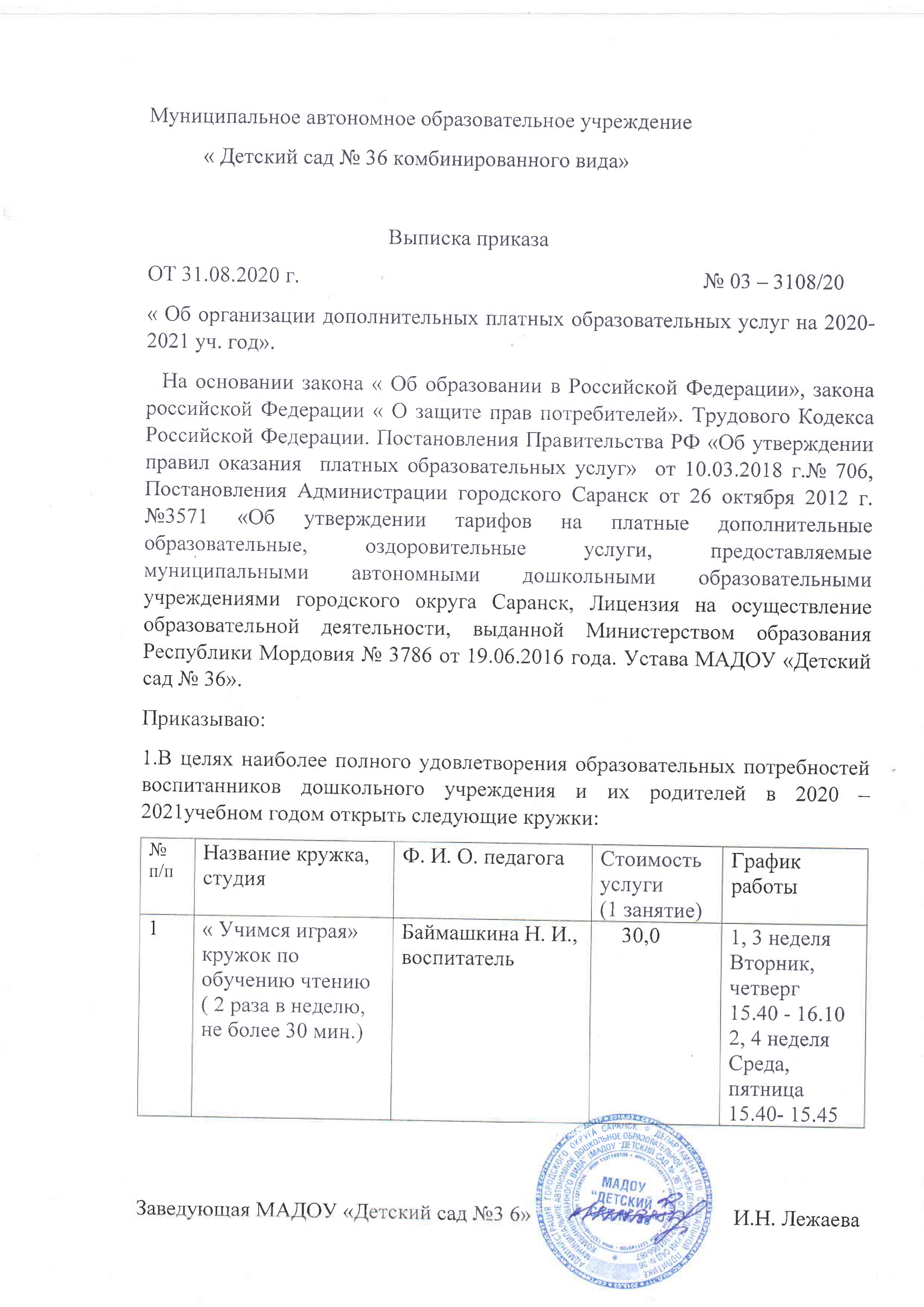 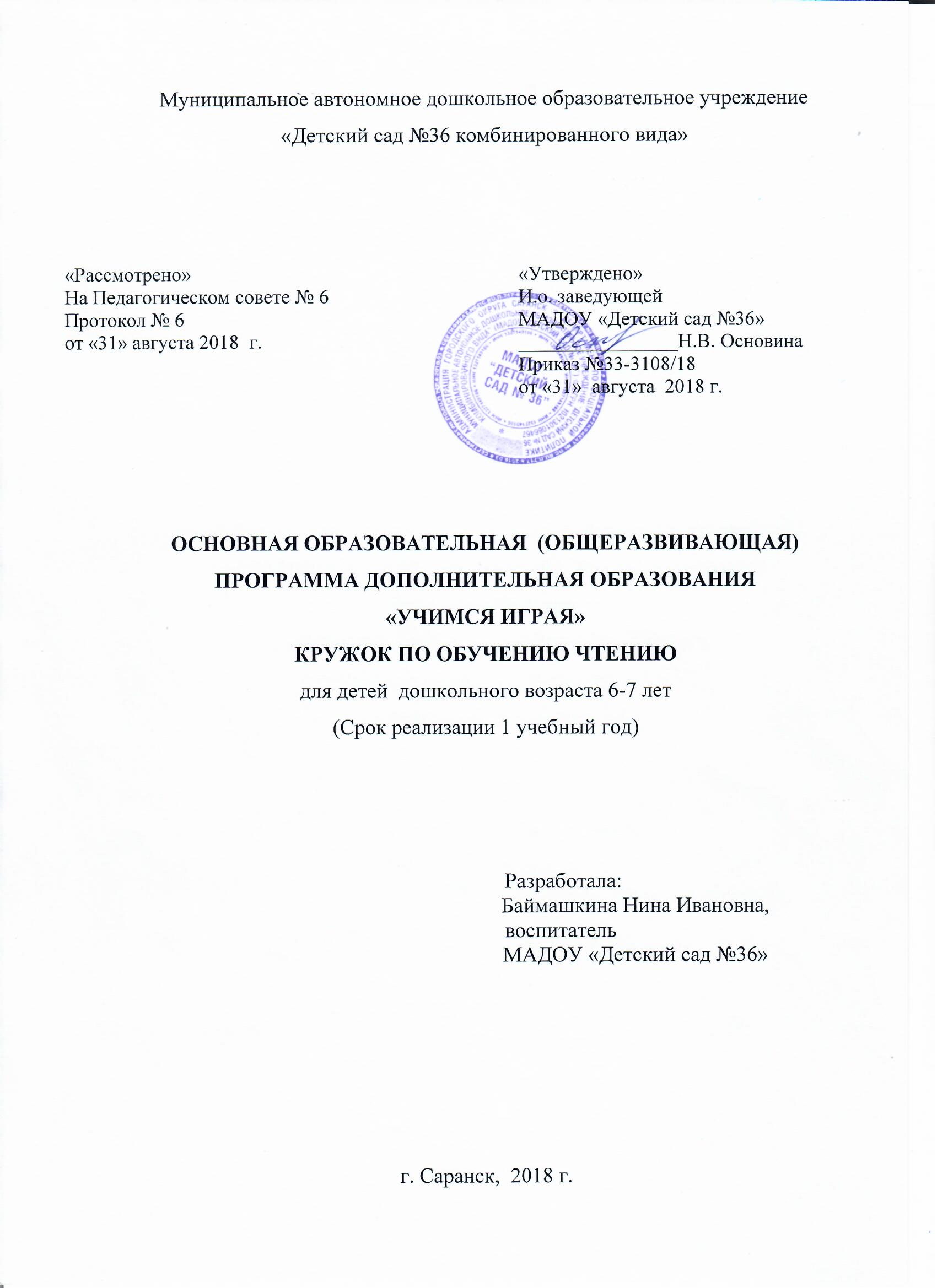 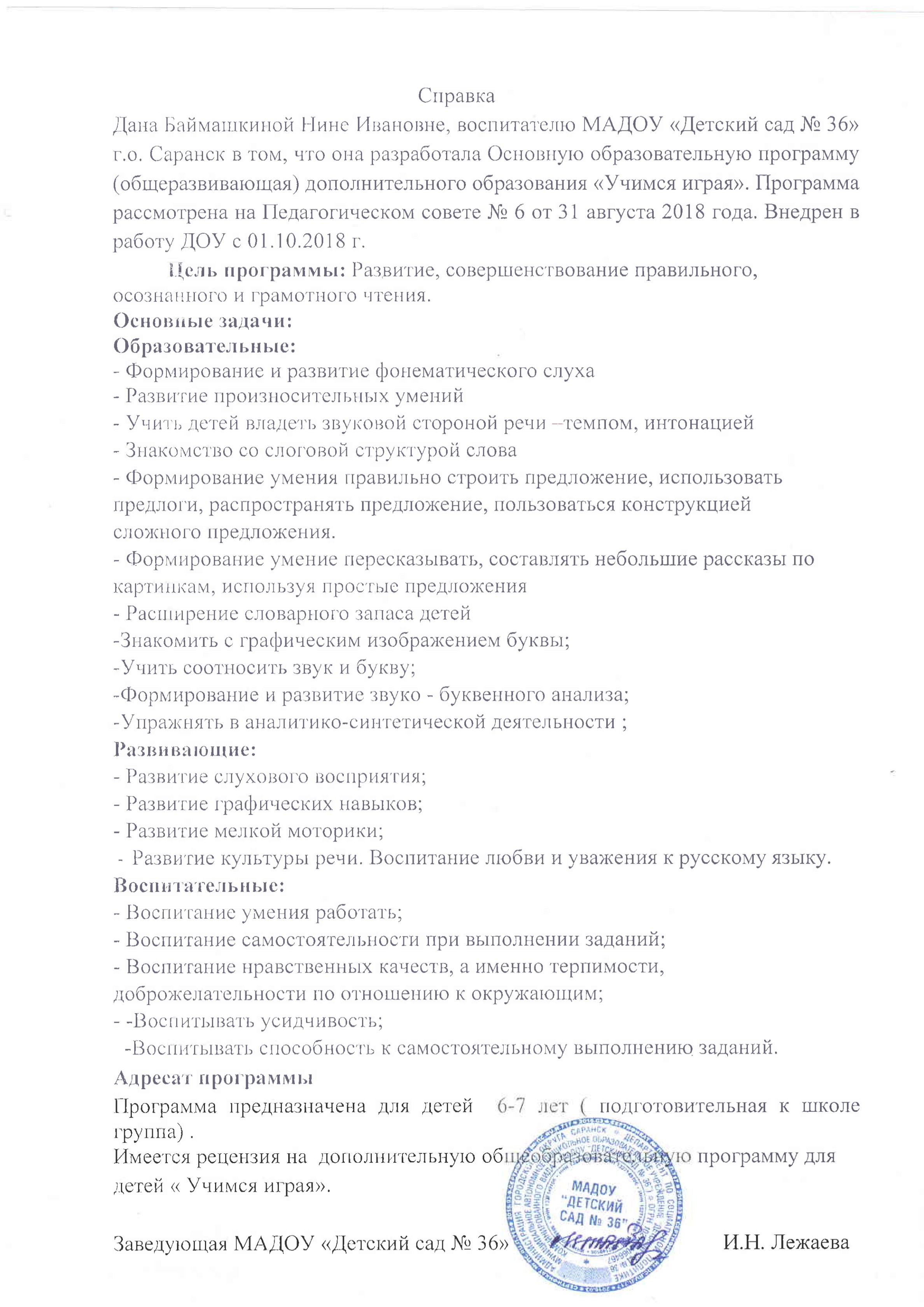 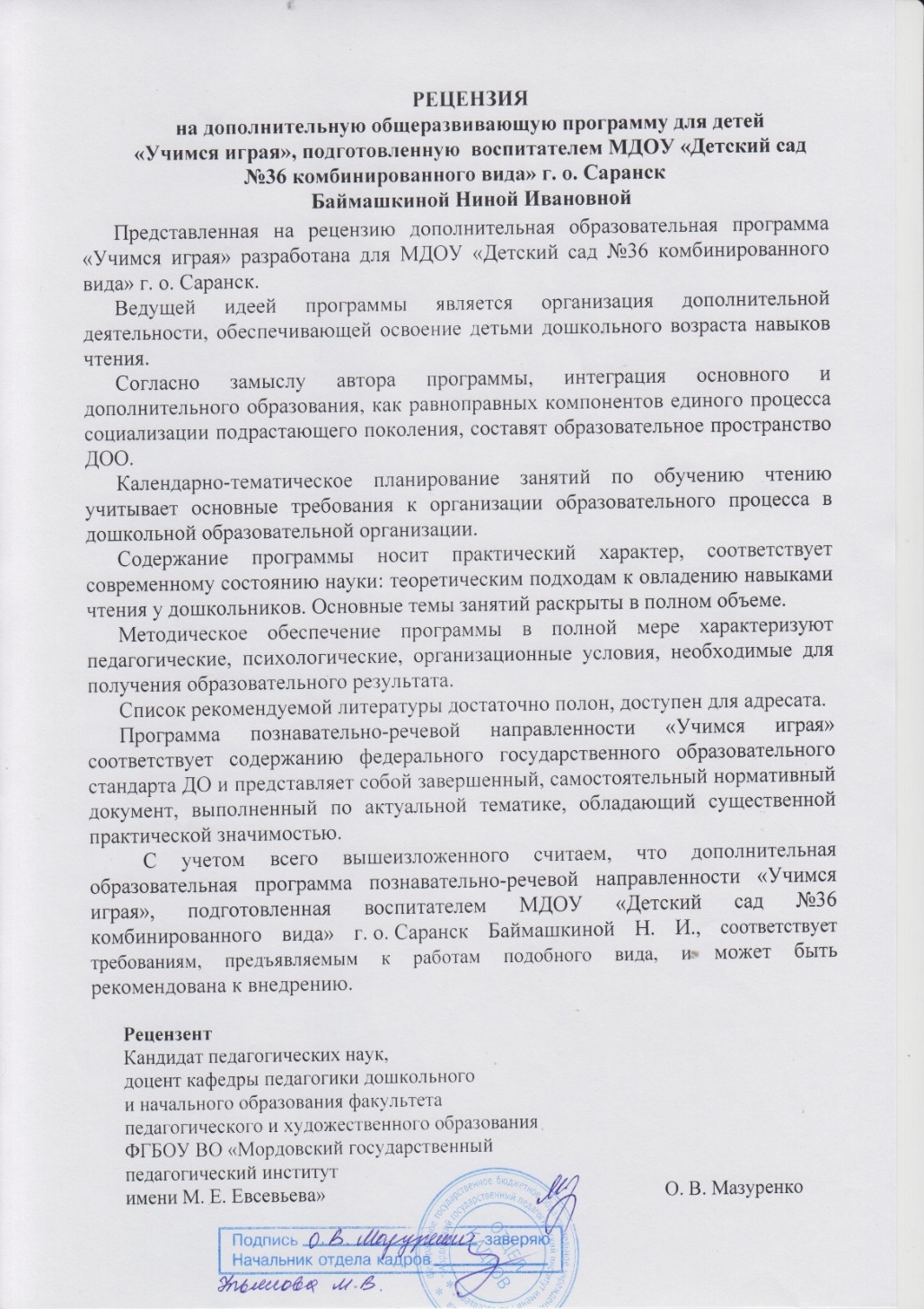 6Выступления на заседаниях методических советов, научно – практических конференциях, педагогических чтениях, семинарах, секциях, форумах, радиопередачах(очно)
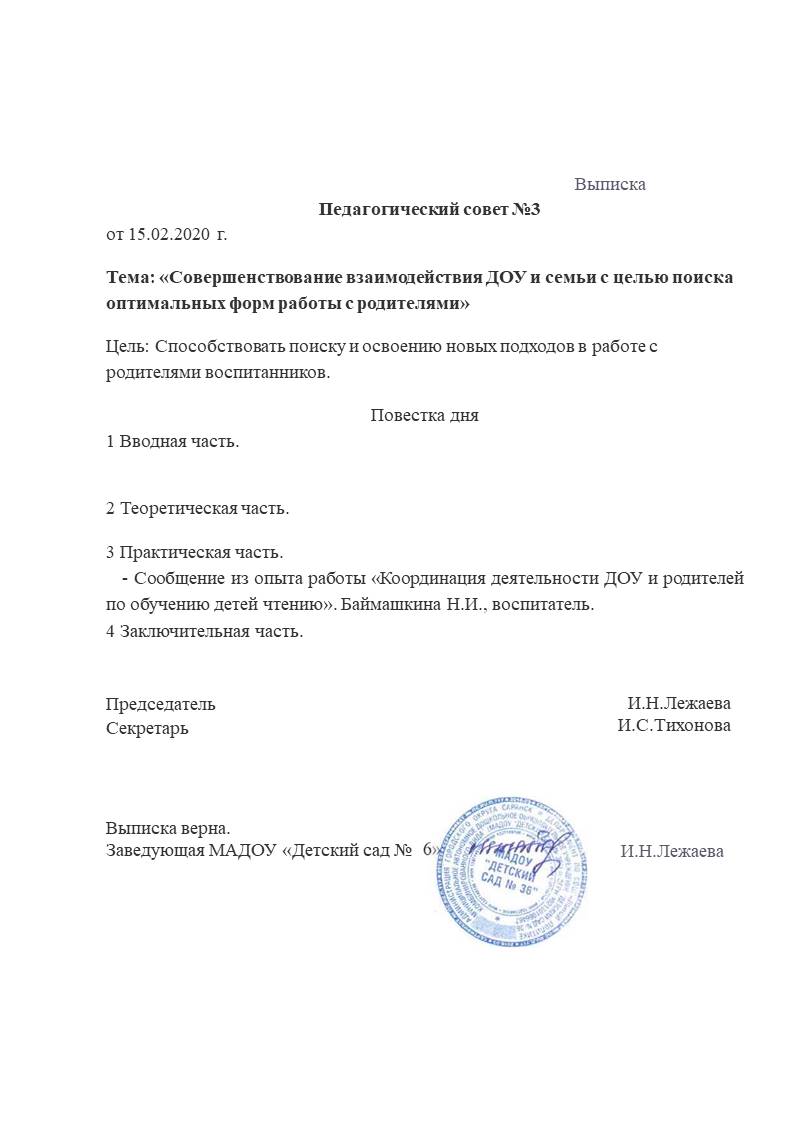 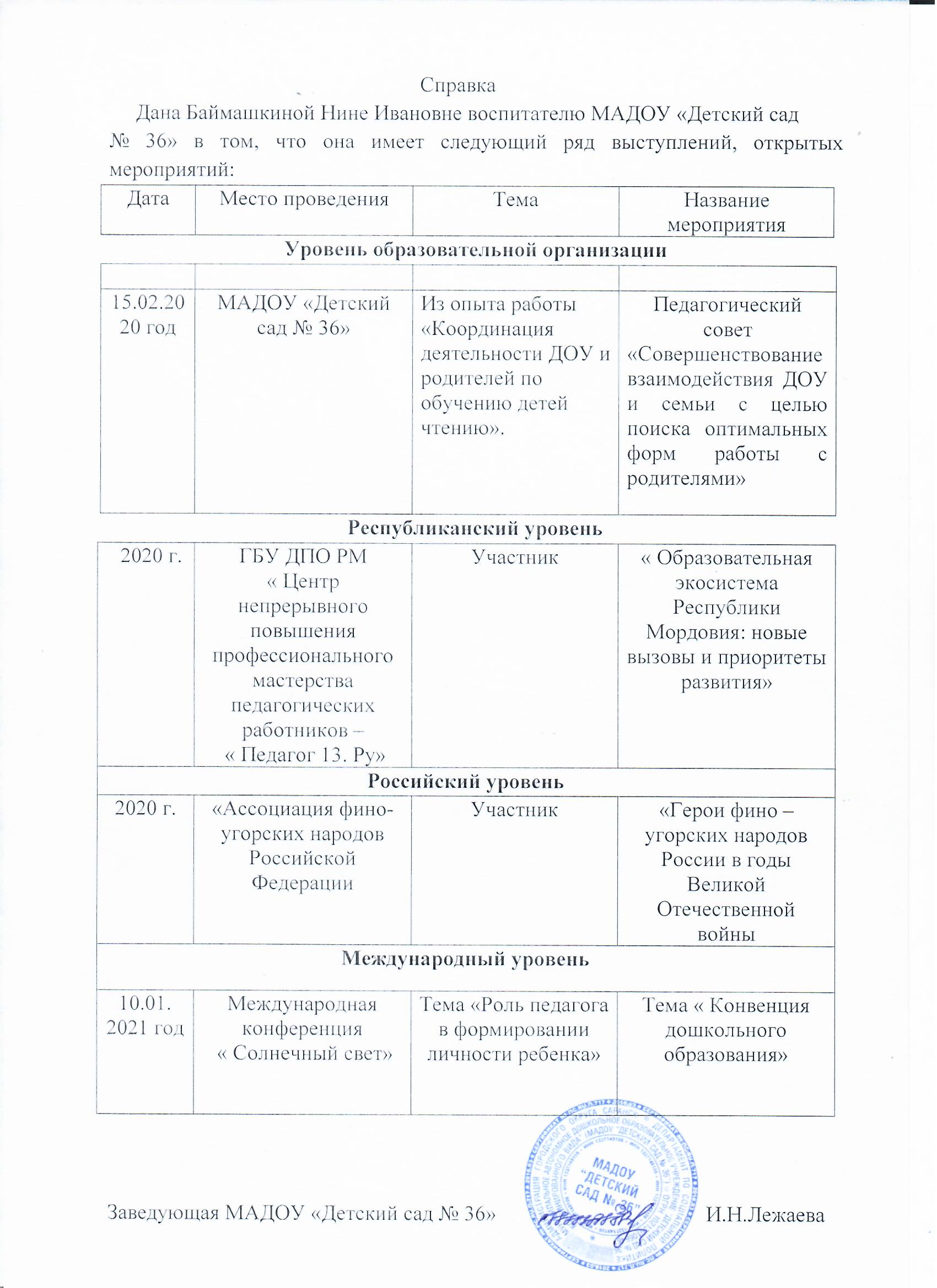 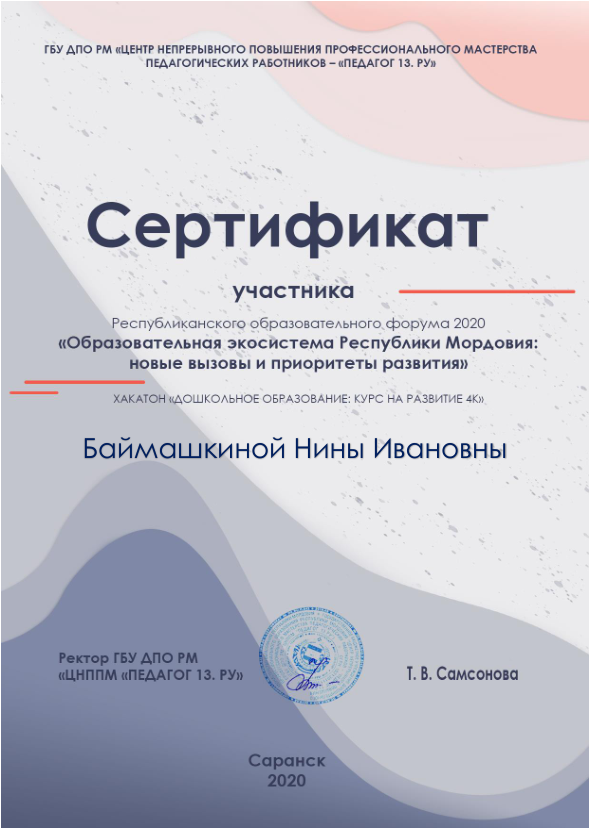 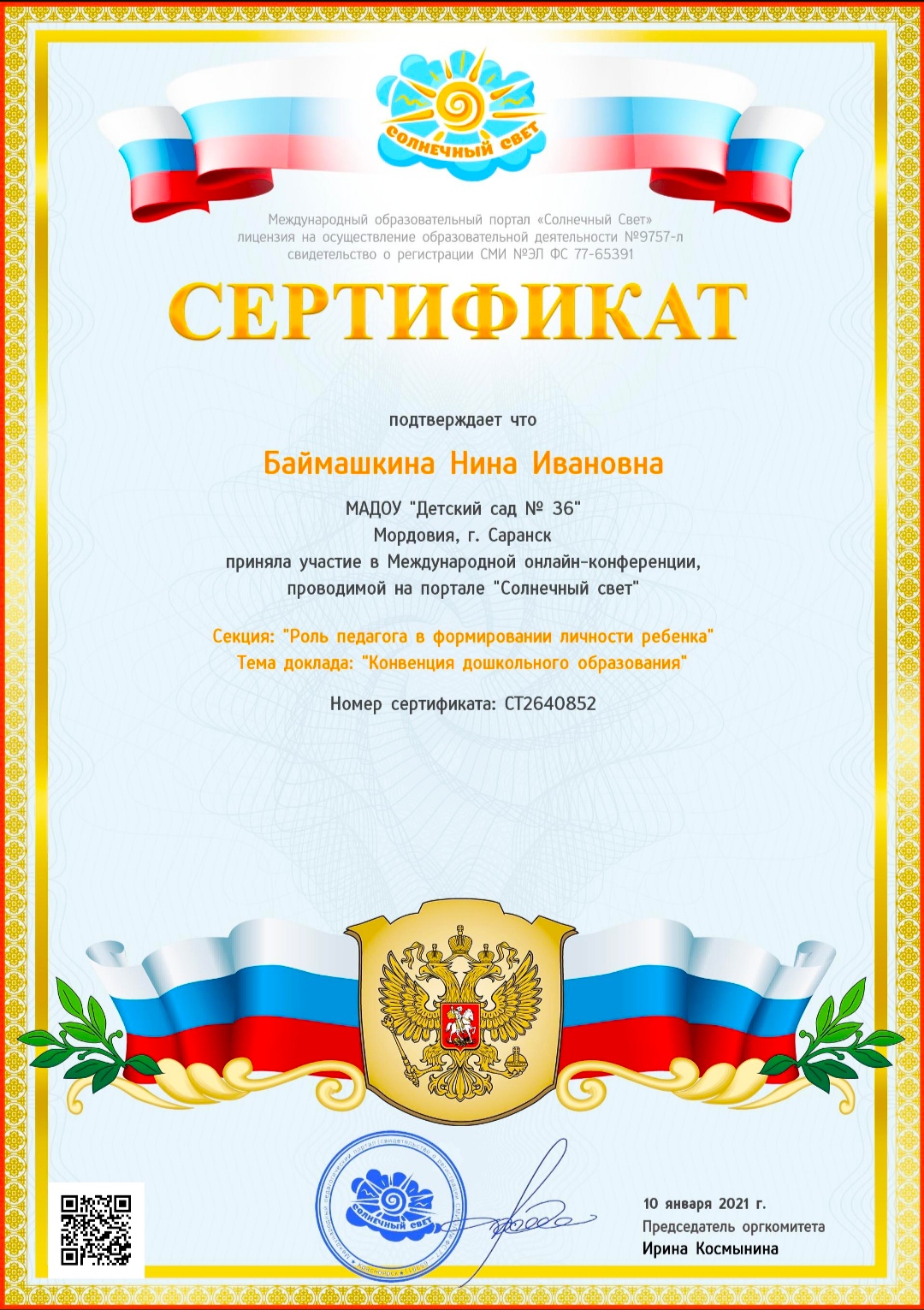 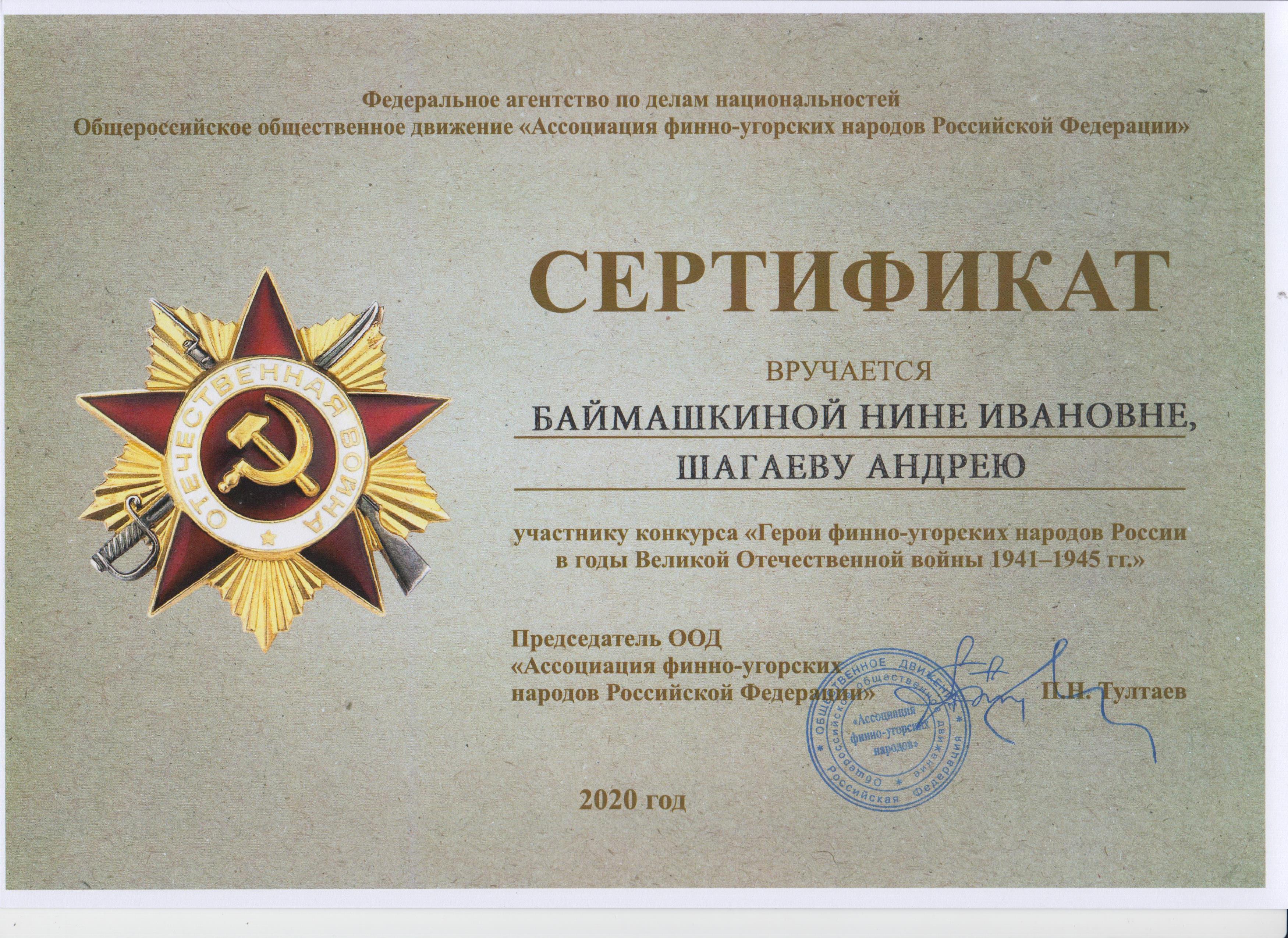 7Проведение открытых занятий, мастер – классов, мероприятий
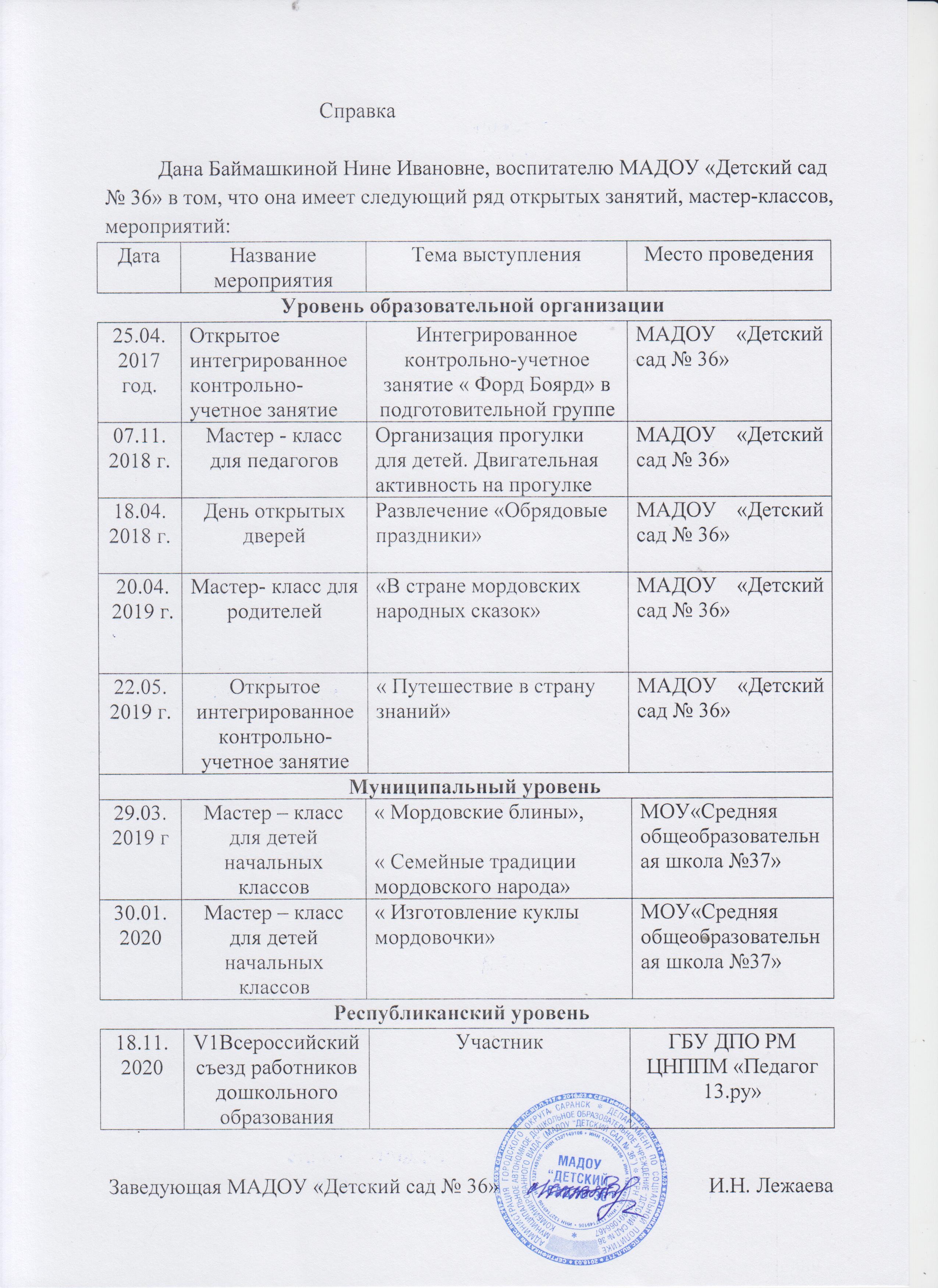 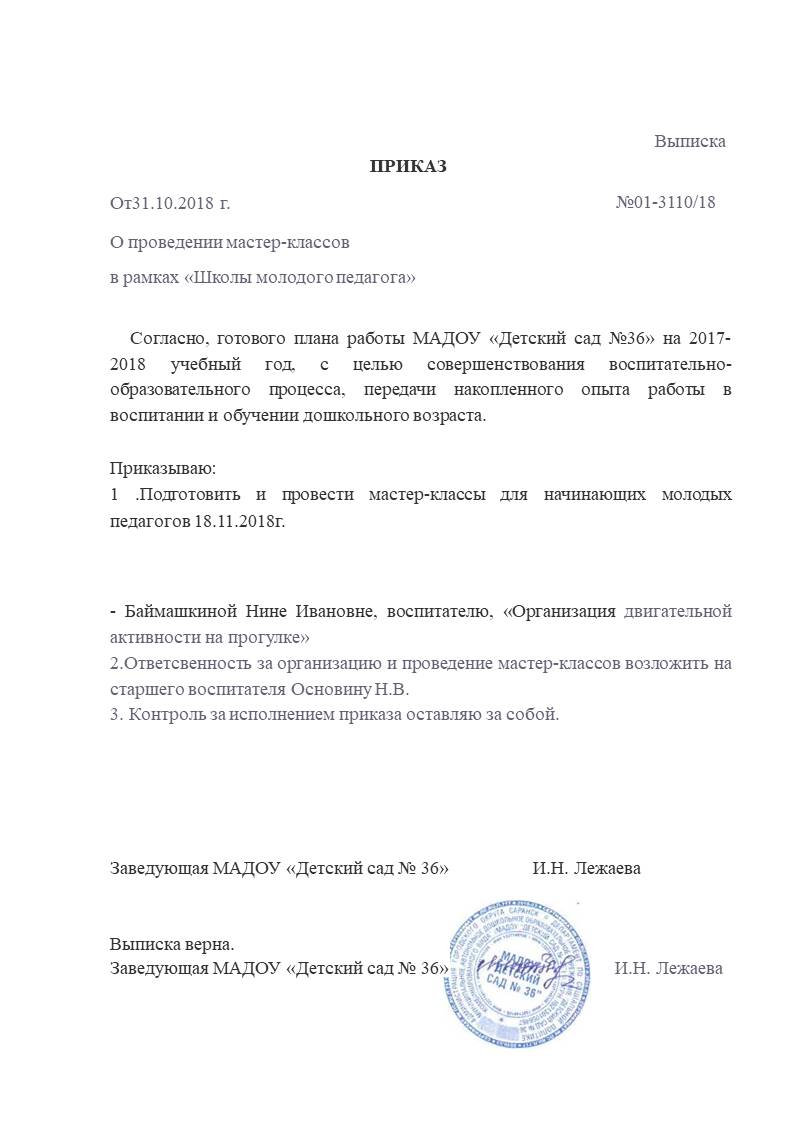 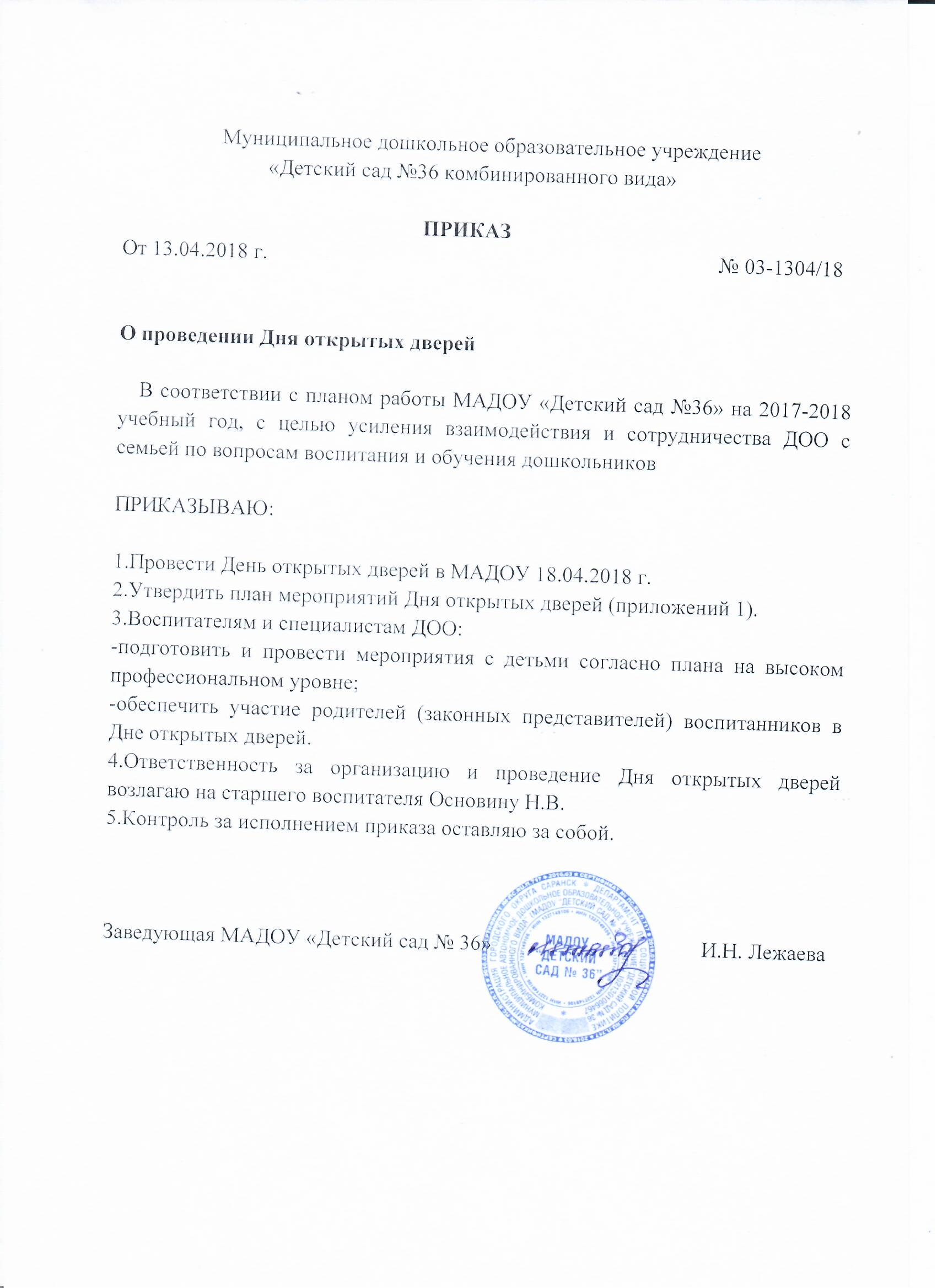 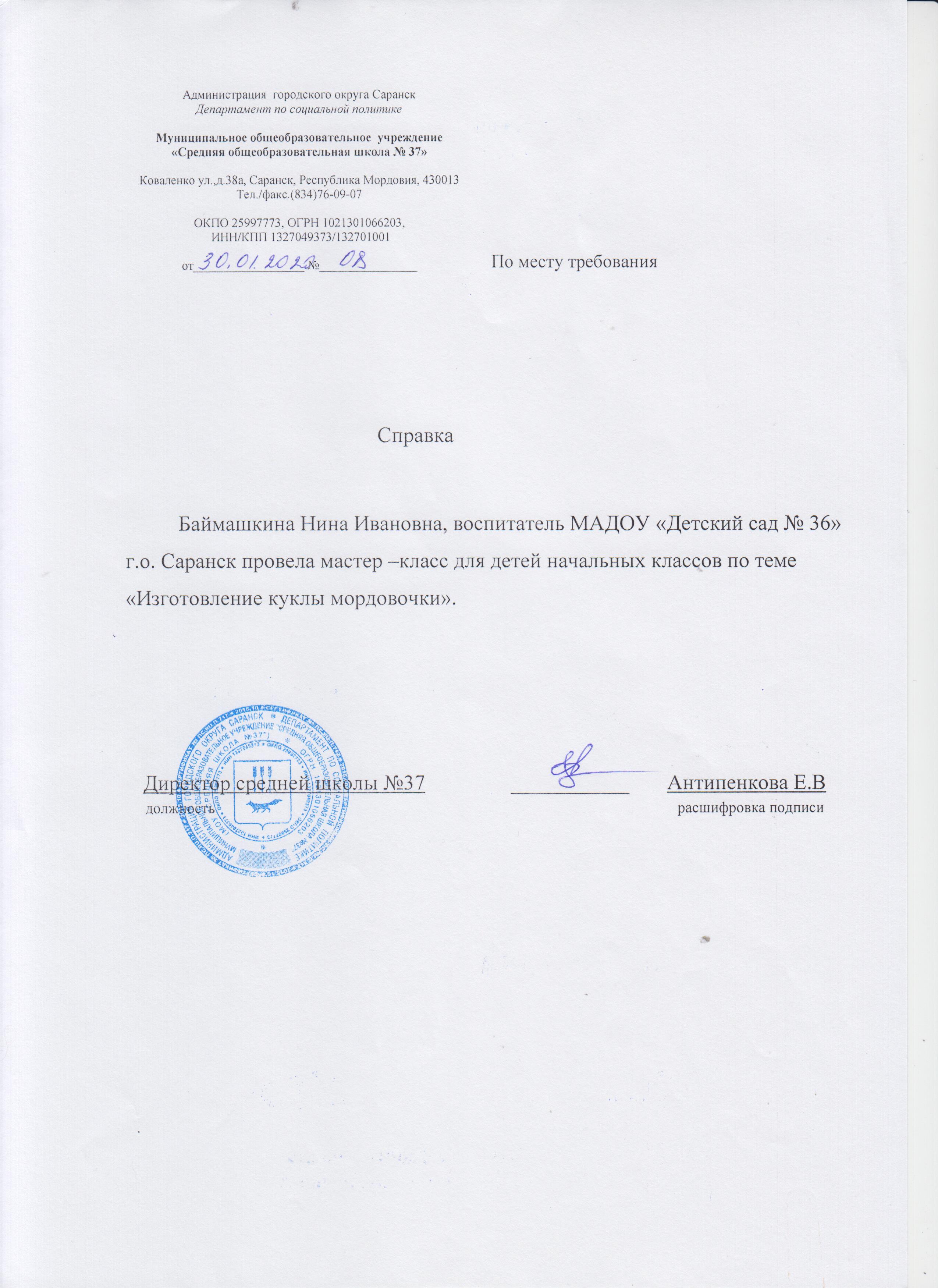 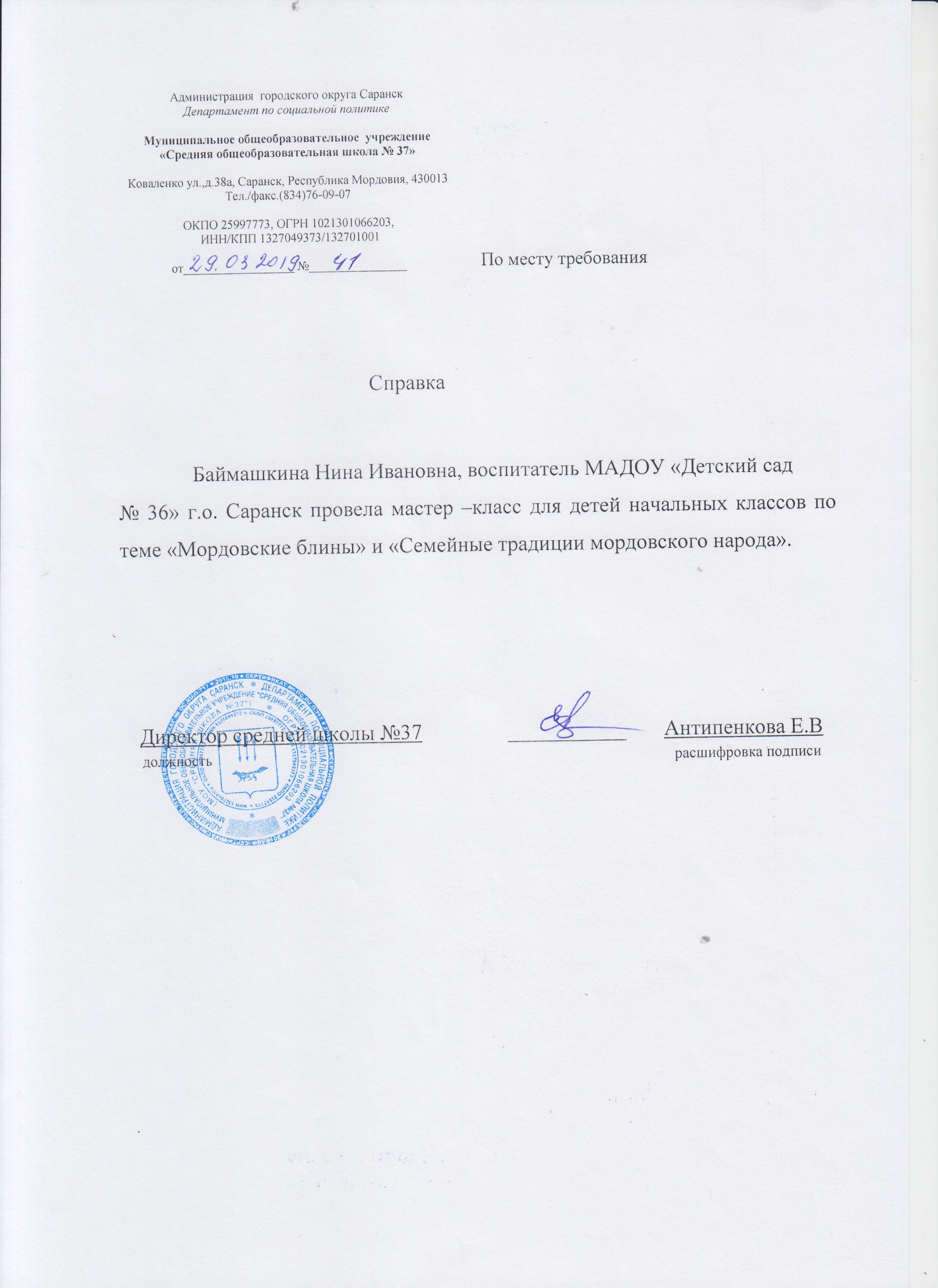 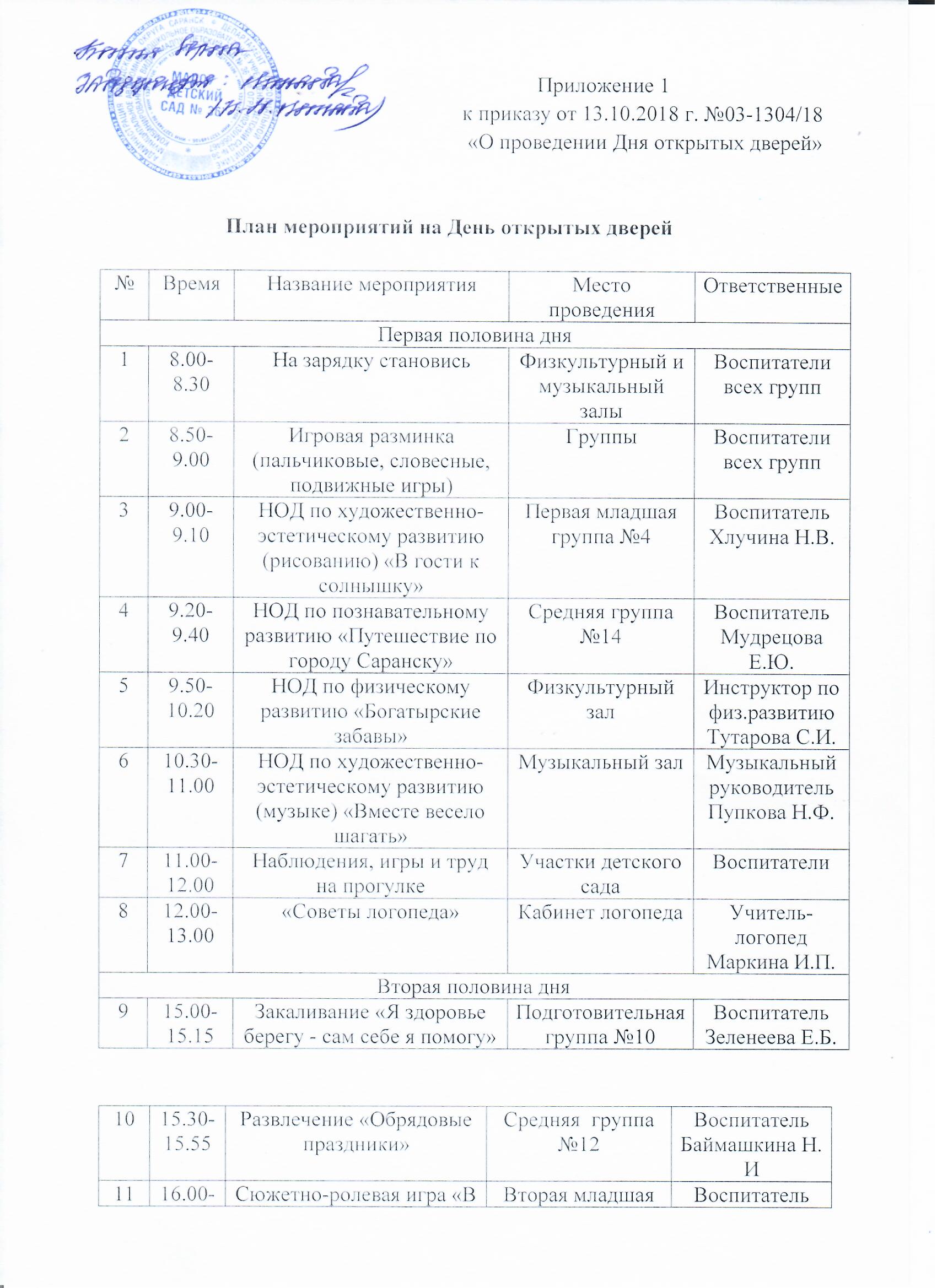 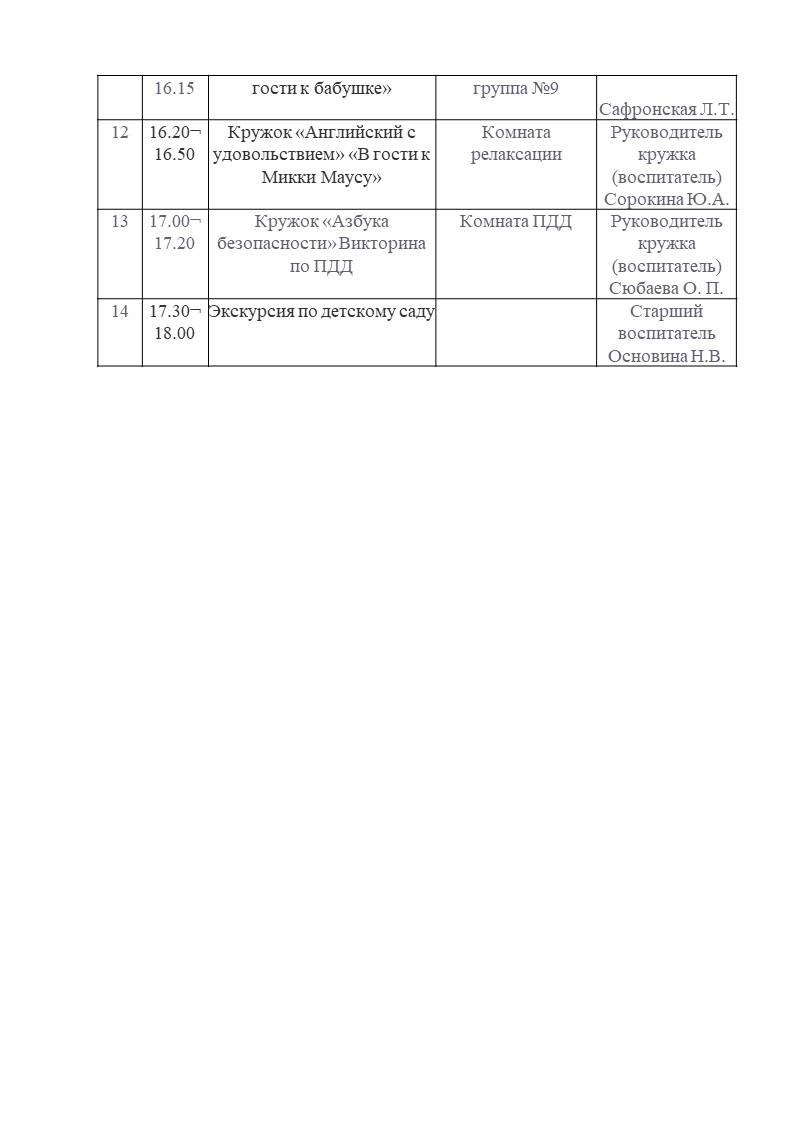 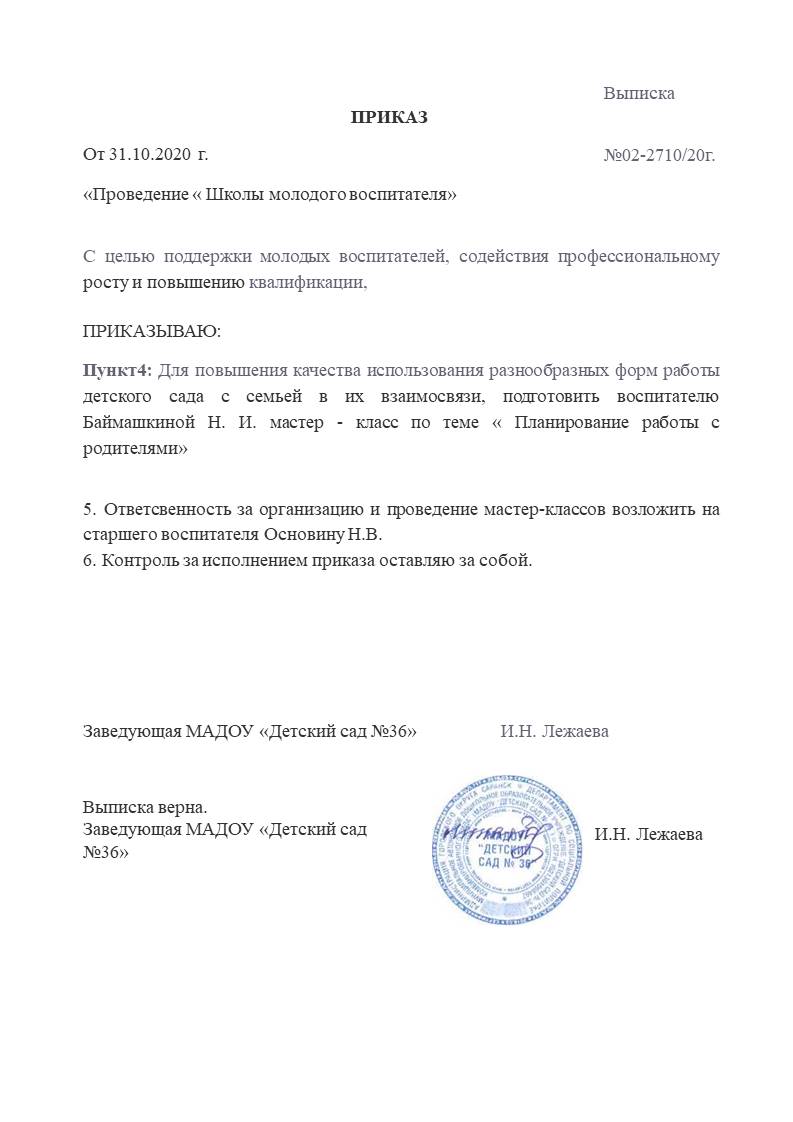 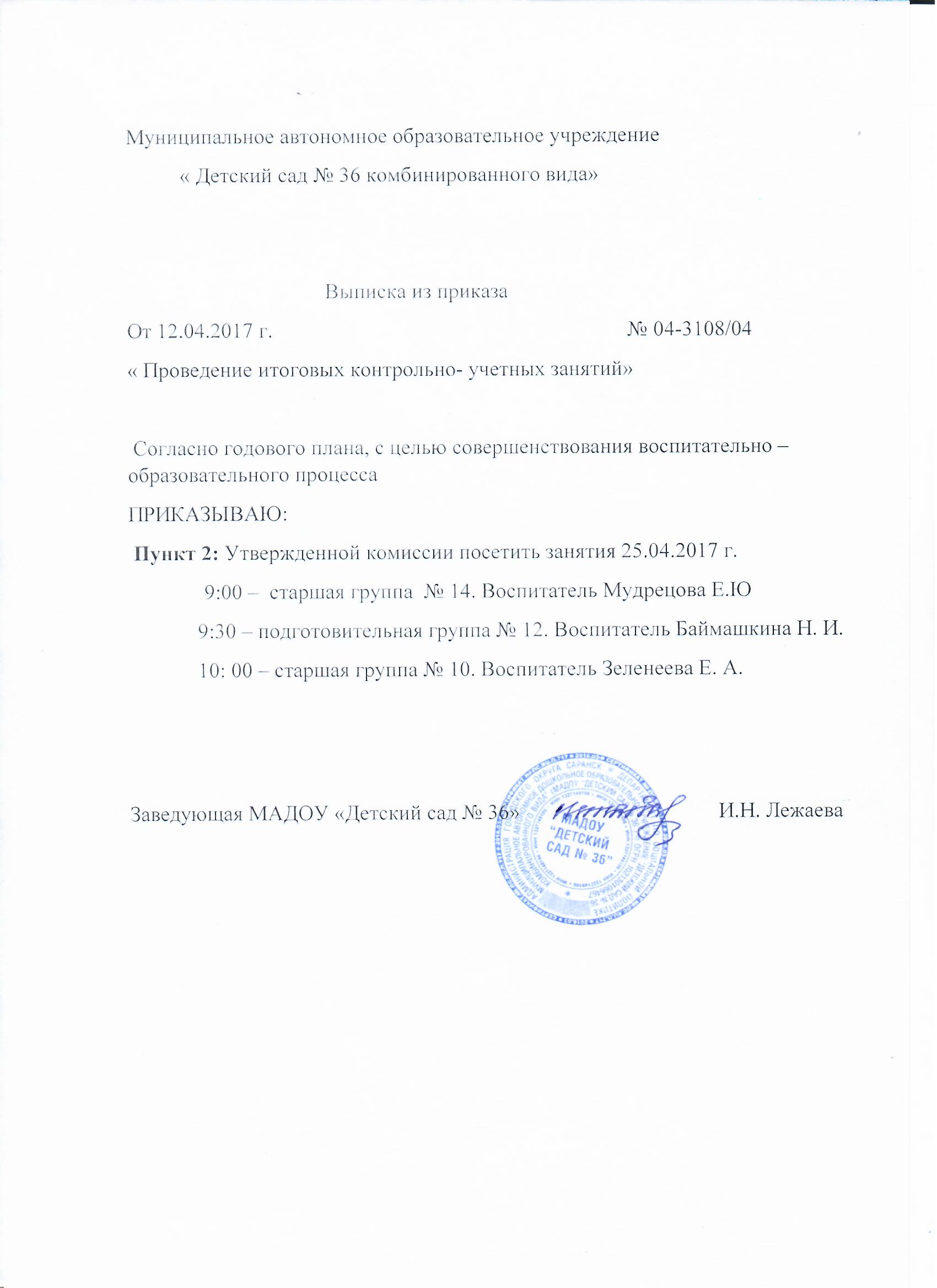 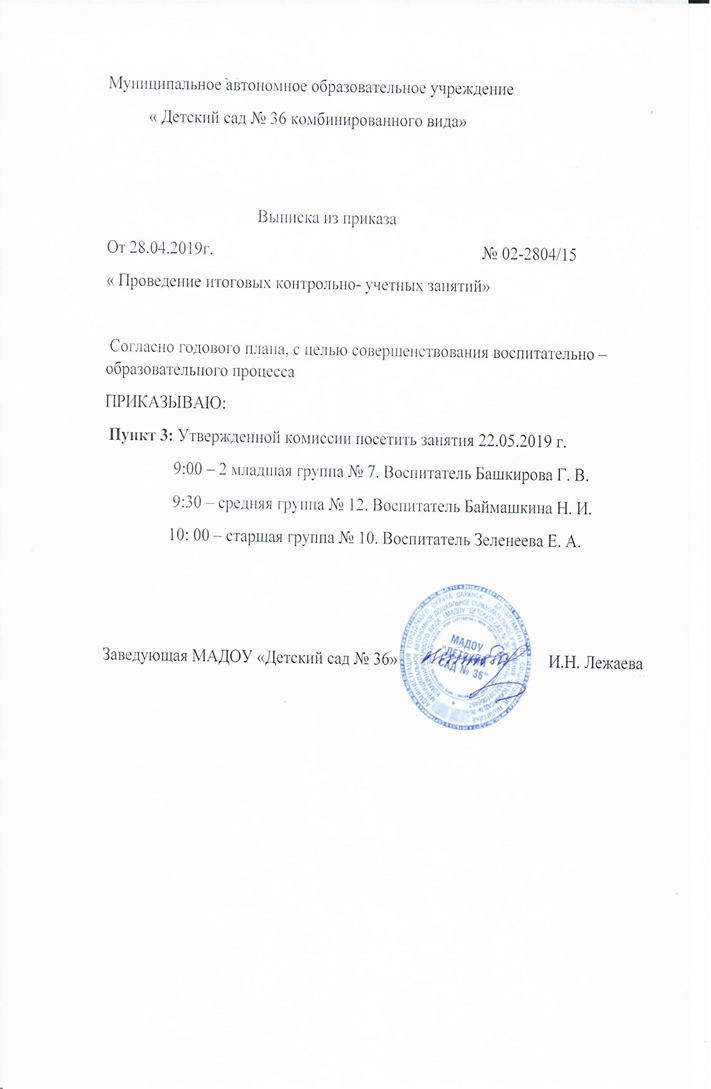 8                  Экспертная деятельность
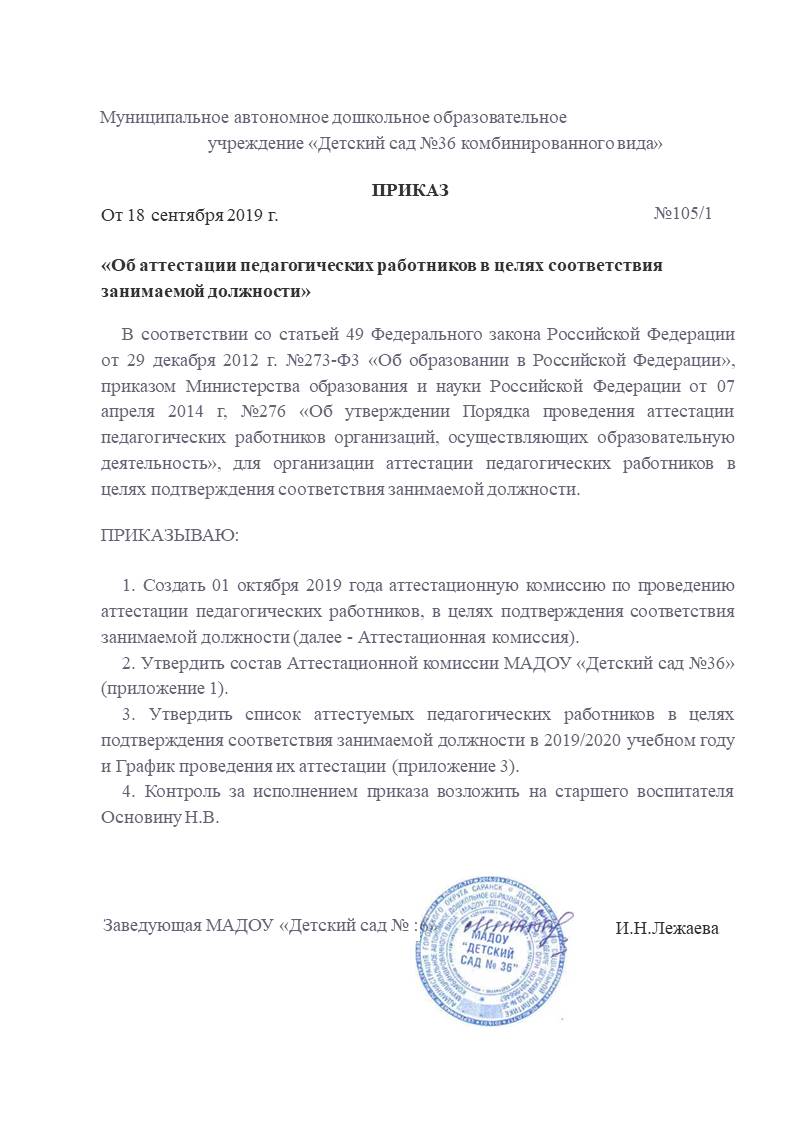 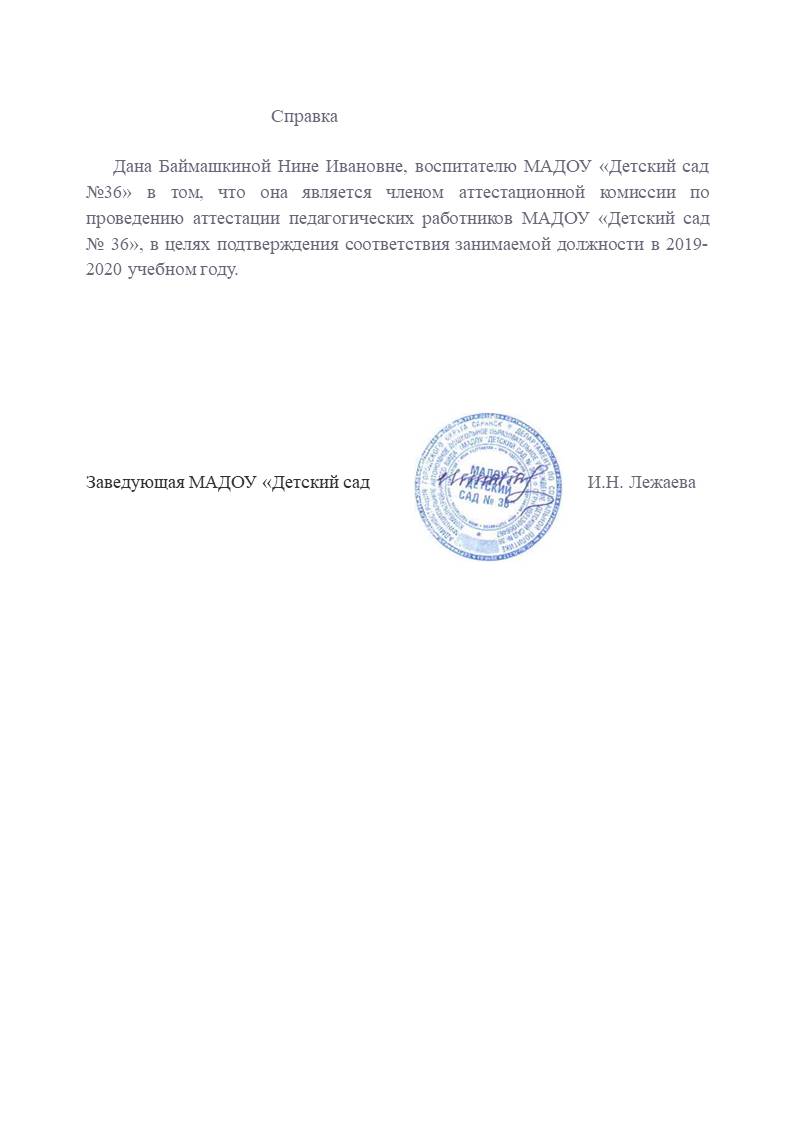 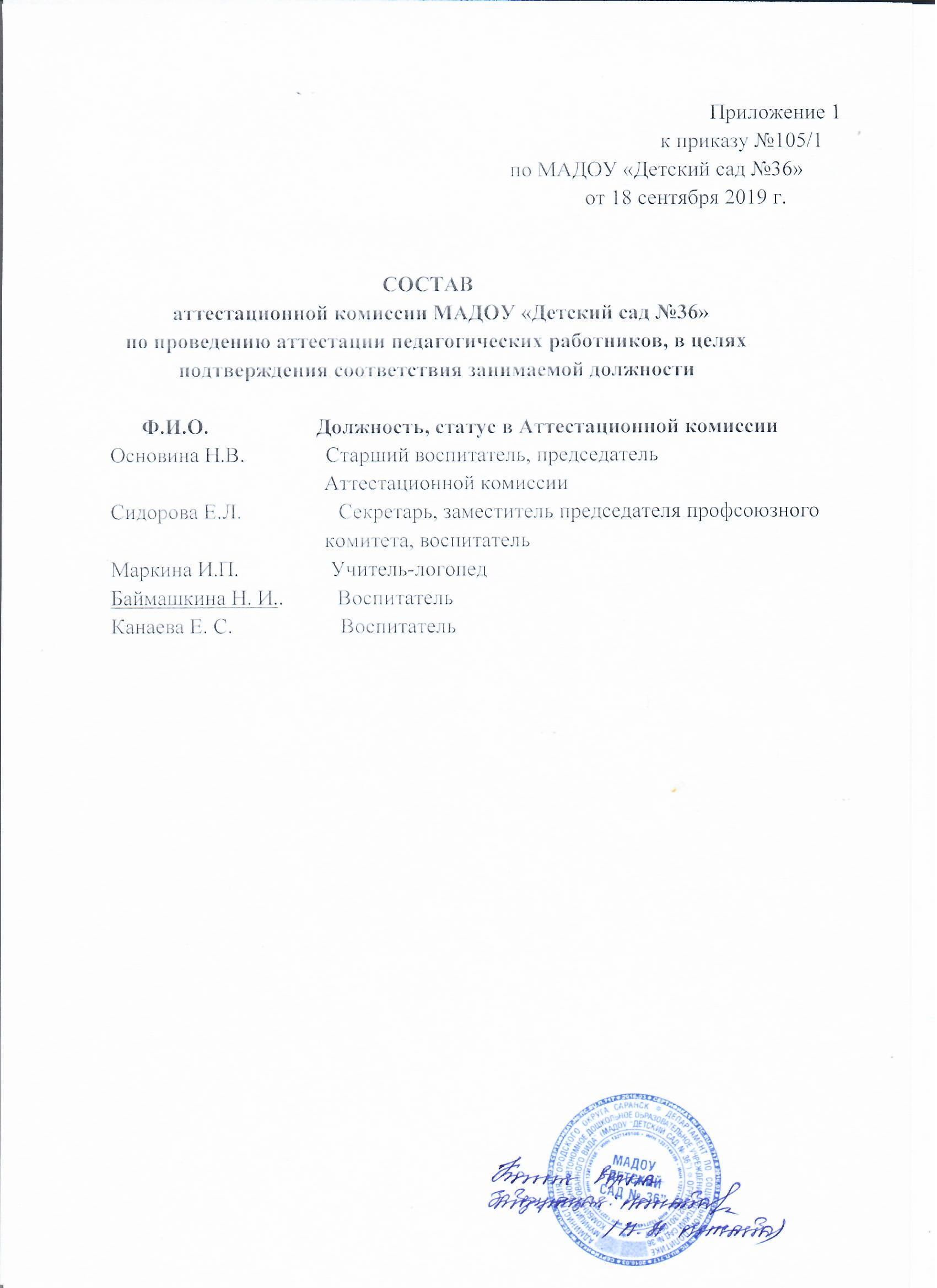 9Общественно-педагогическая активность педагога: участие в комиссиях, педагогических сообществах, в жюри конкурсов
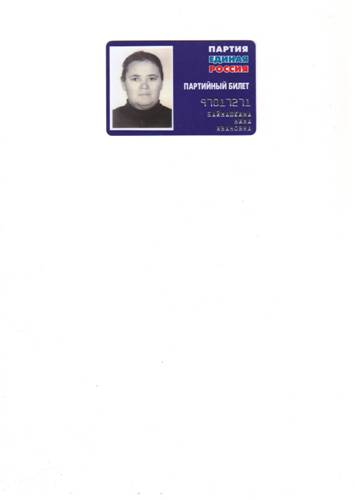 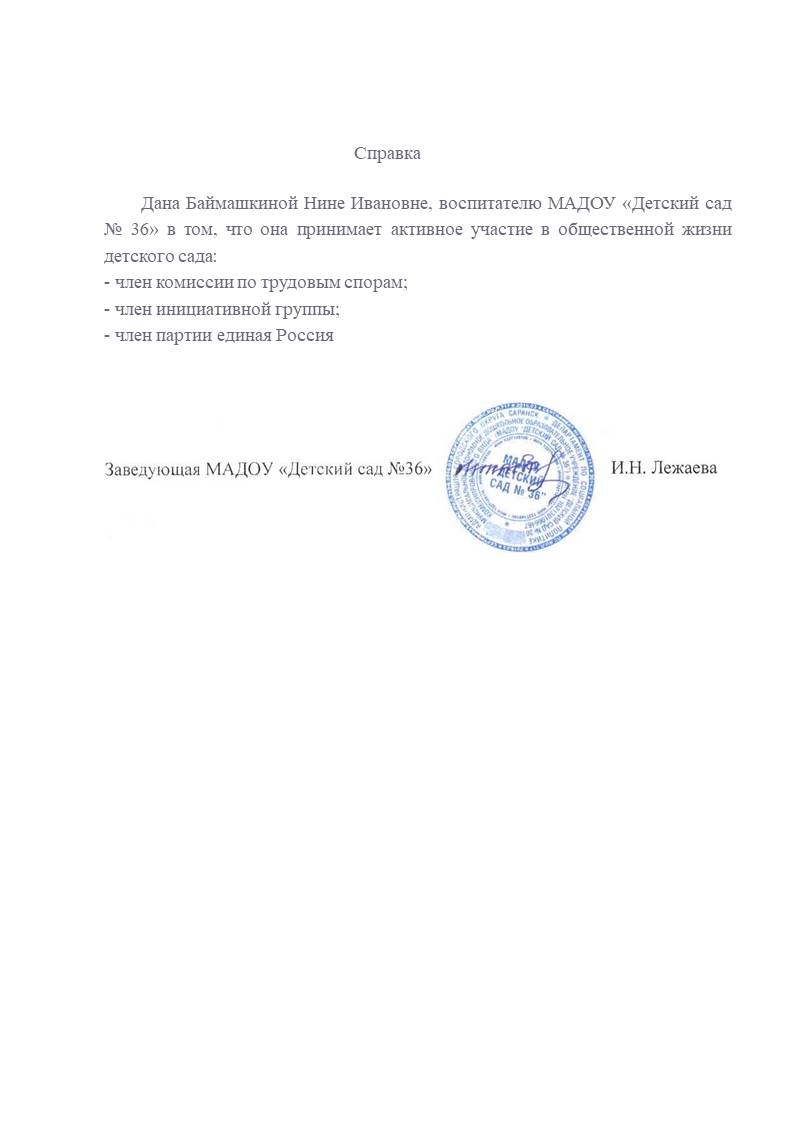 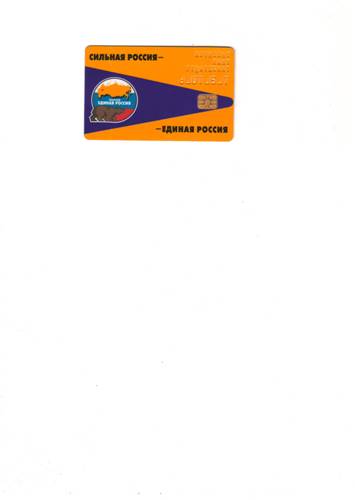 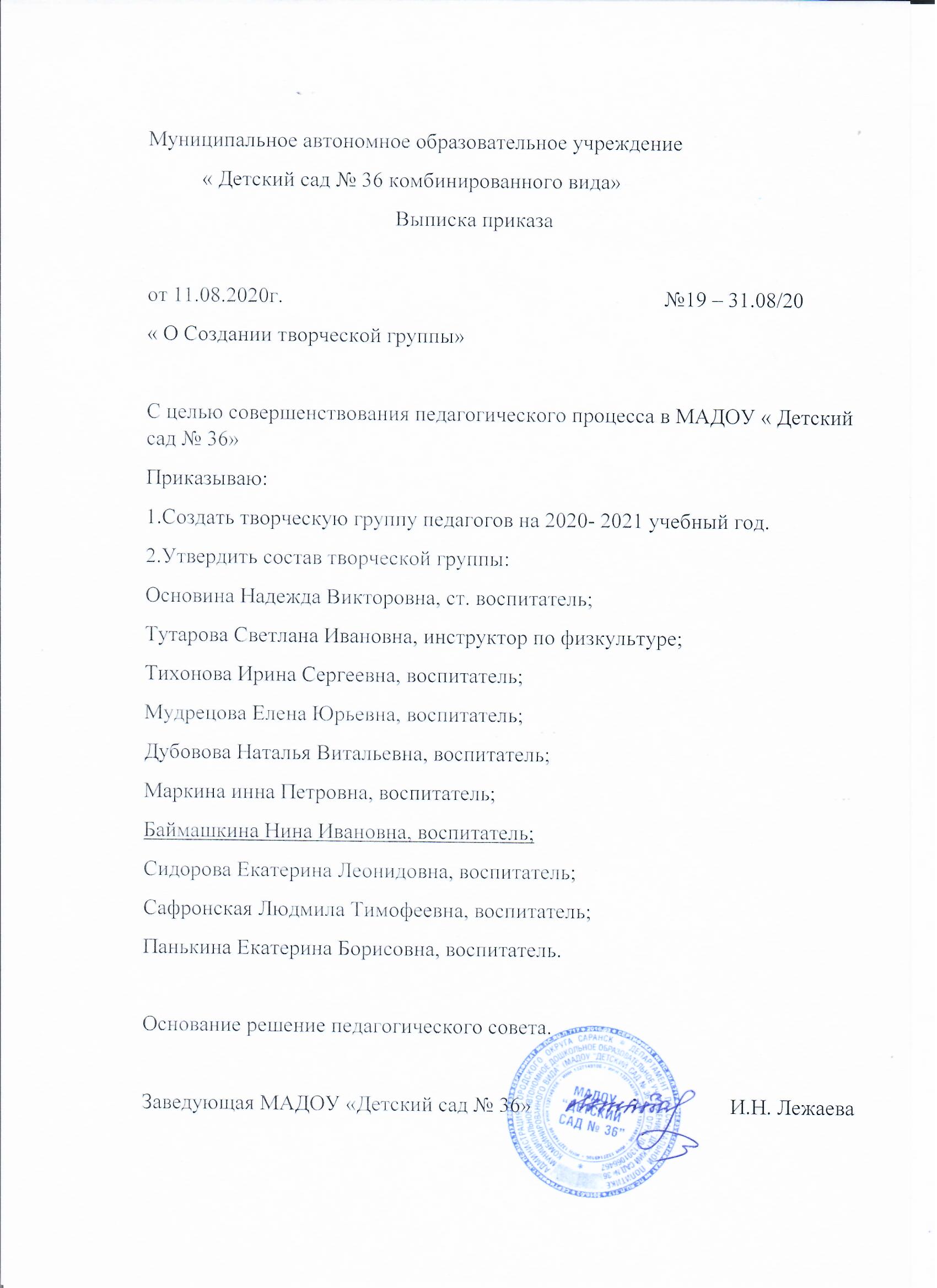 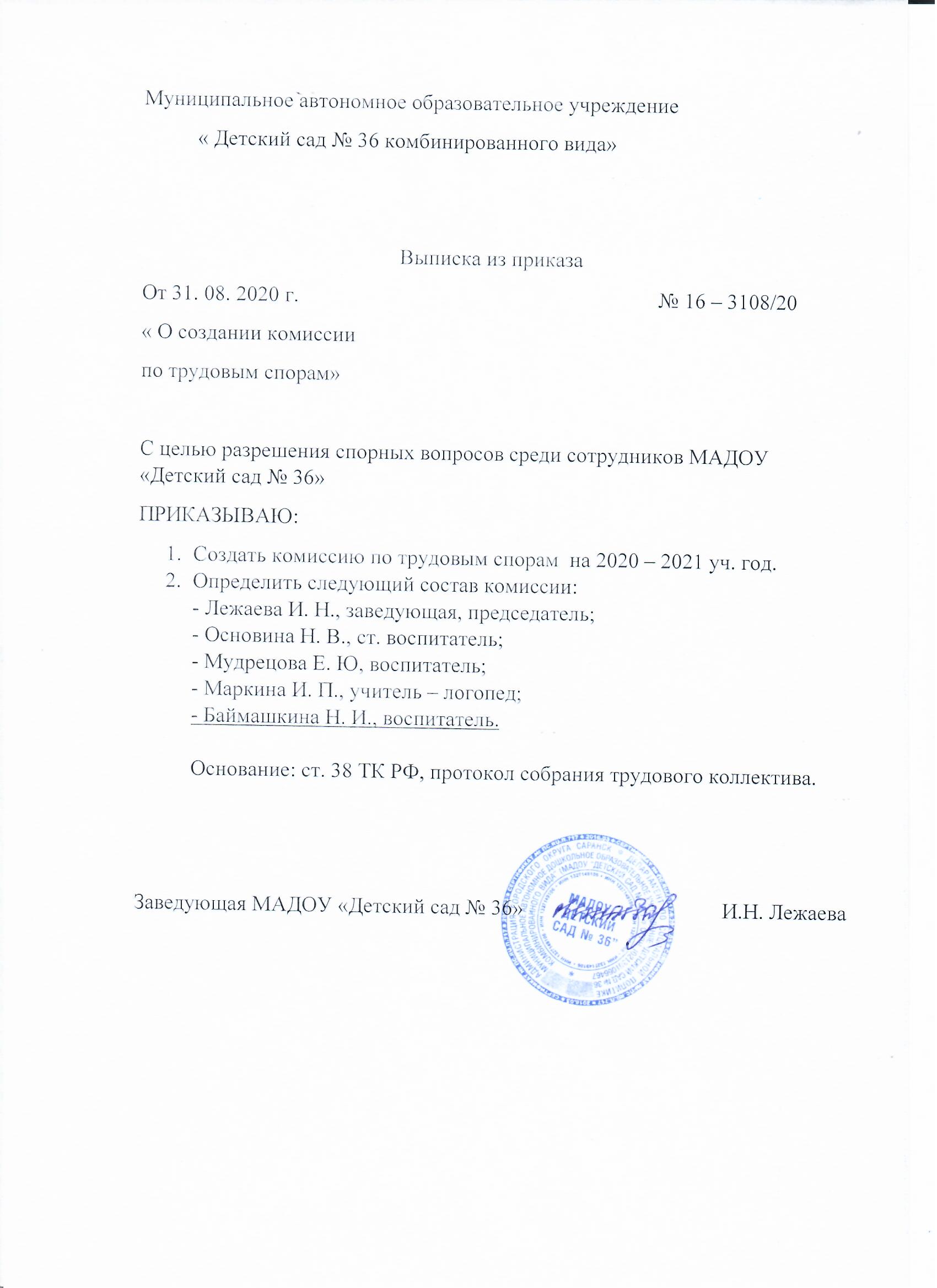 10            Позитивные результаты        работы с воспитанниками:
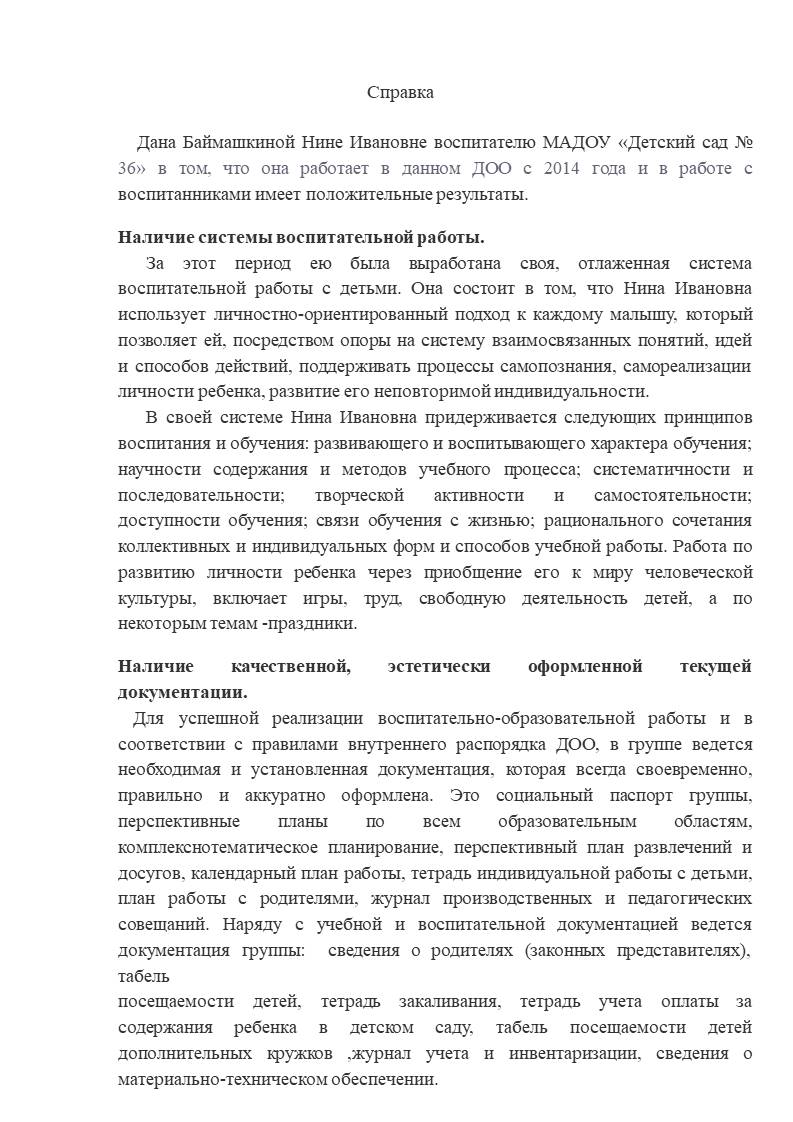 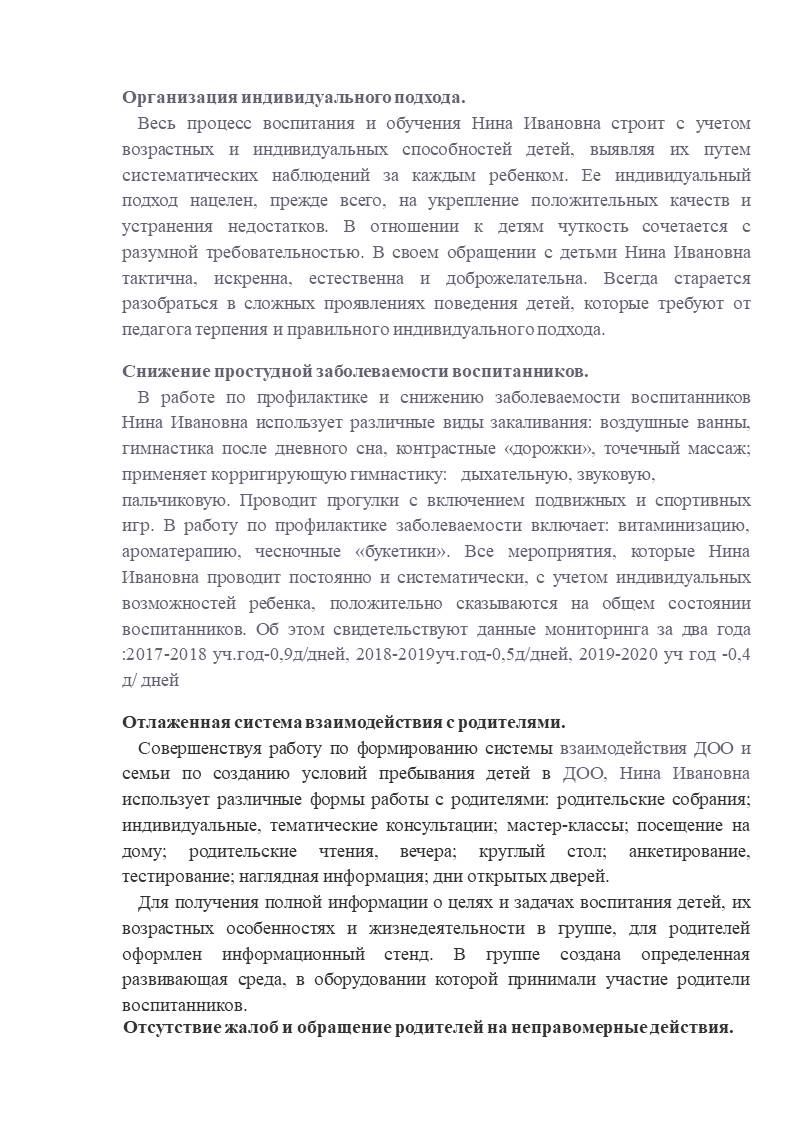 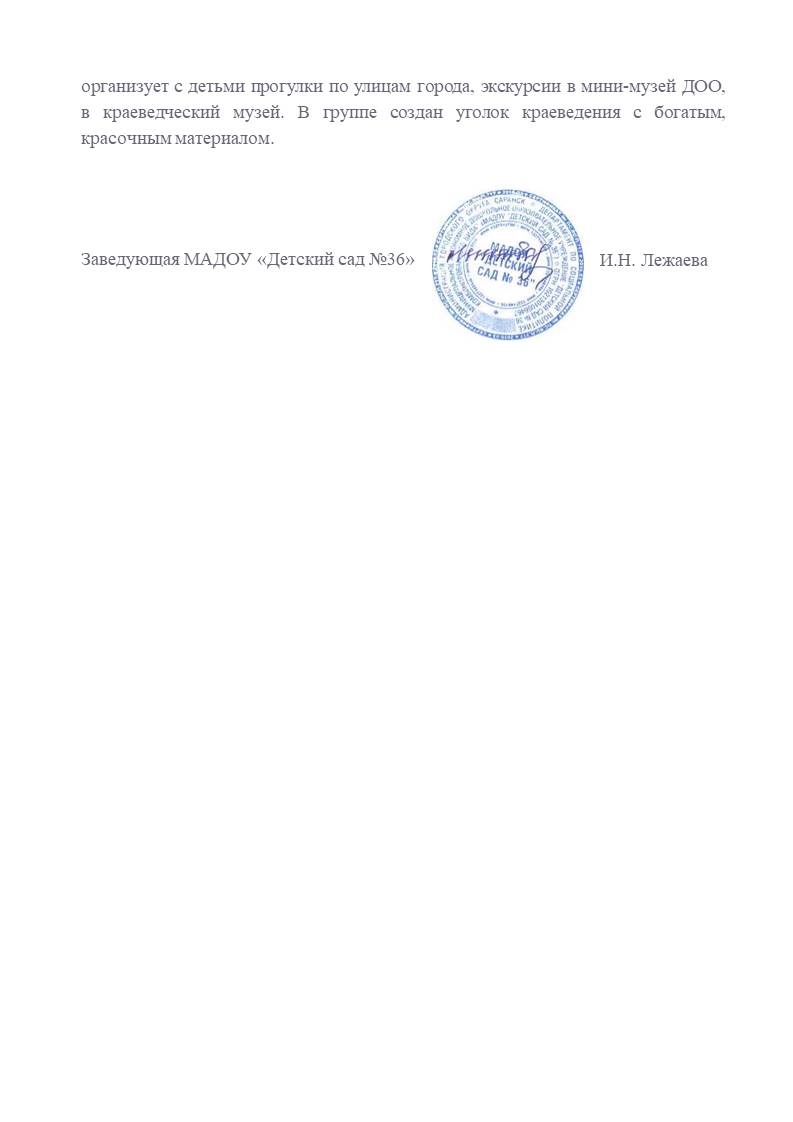 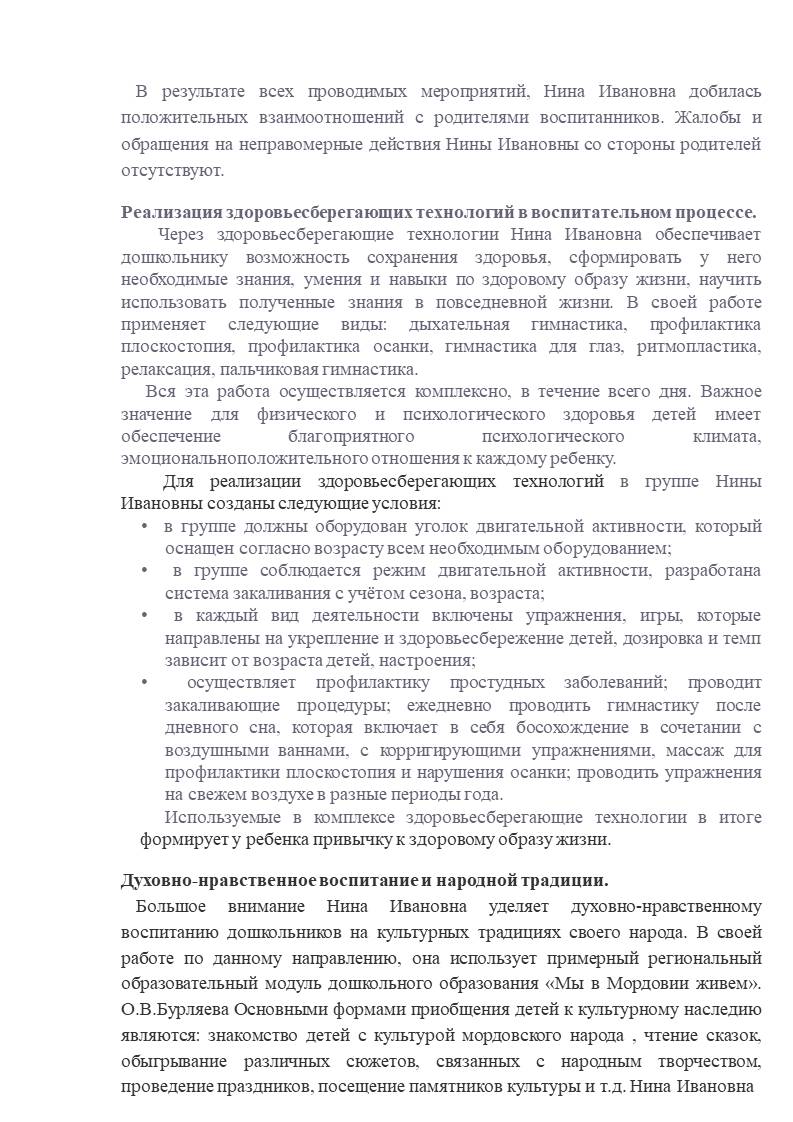 11Качество взаимодействия с родителями
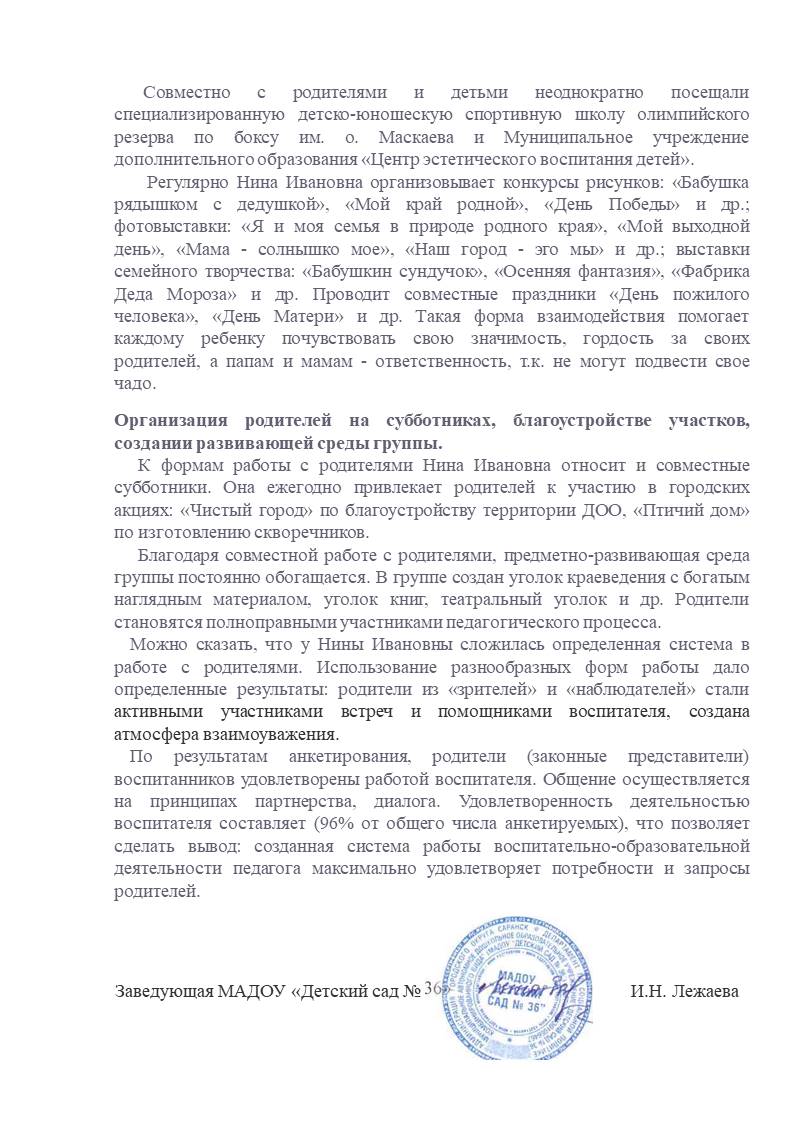 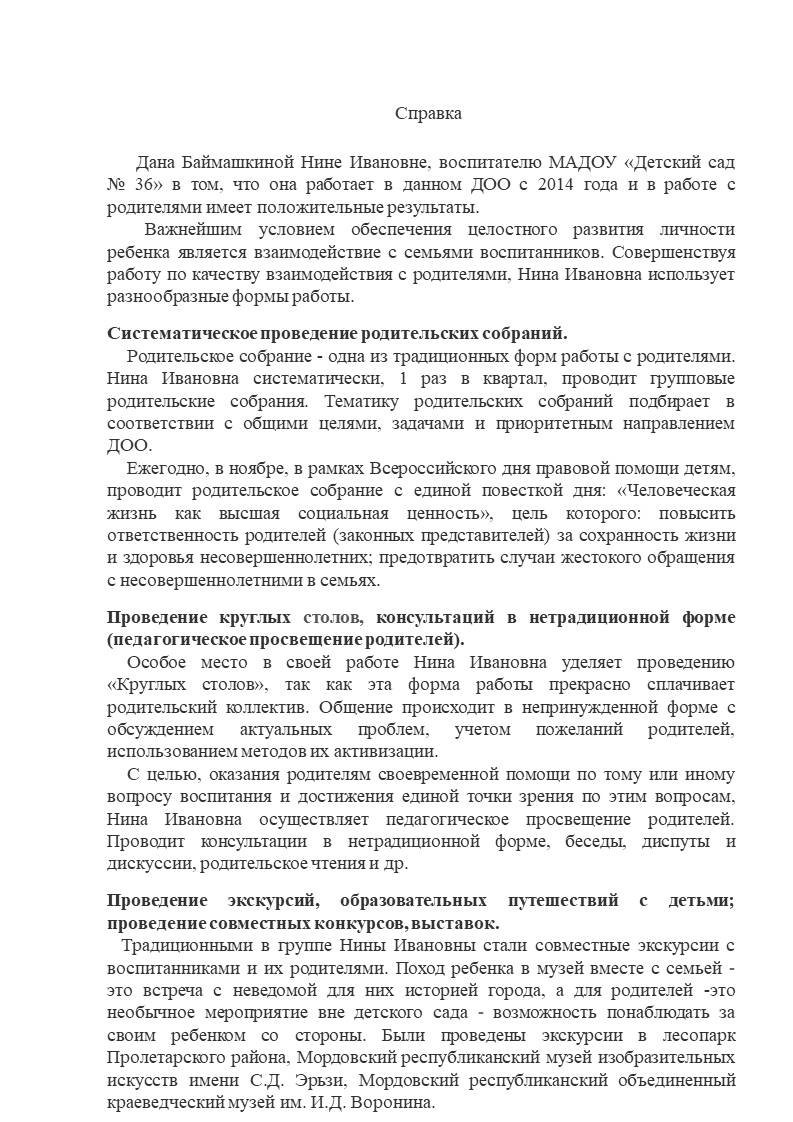 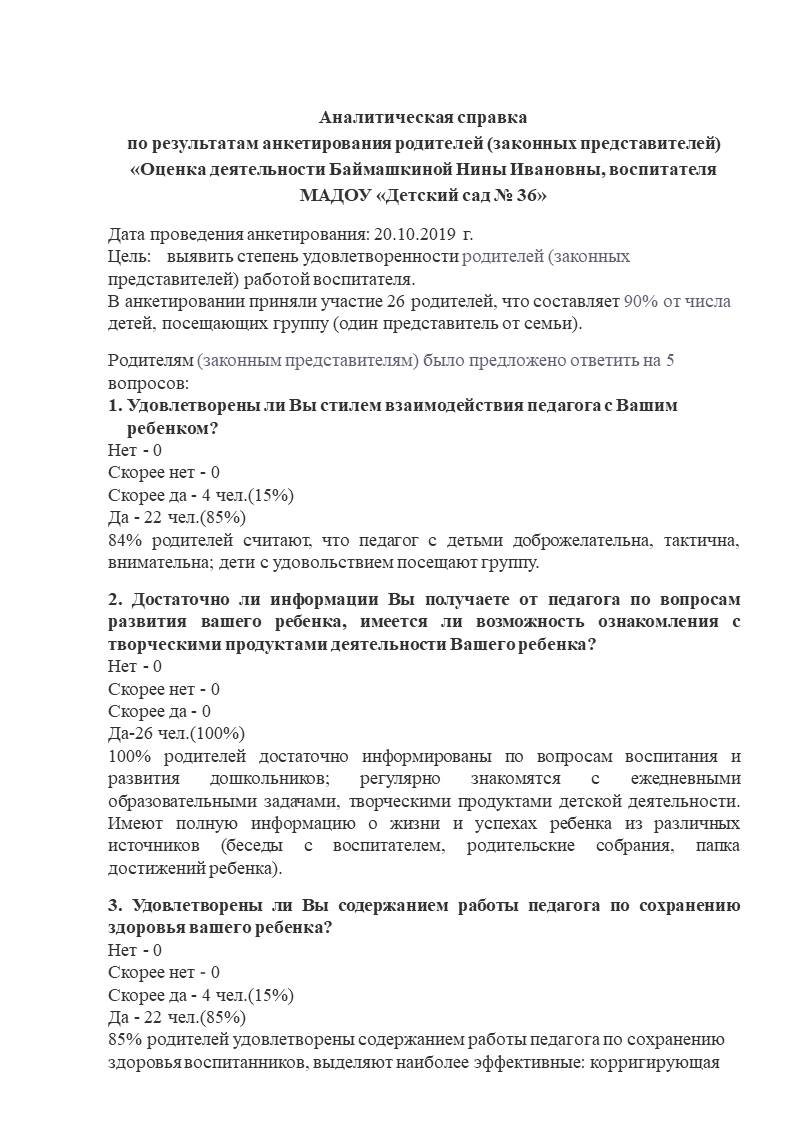 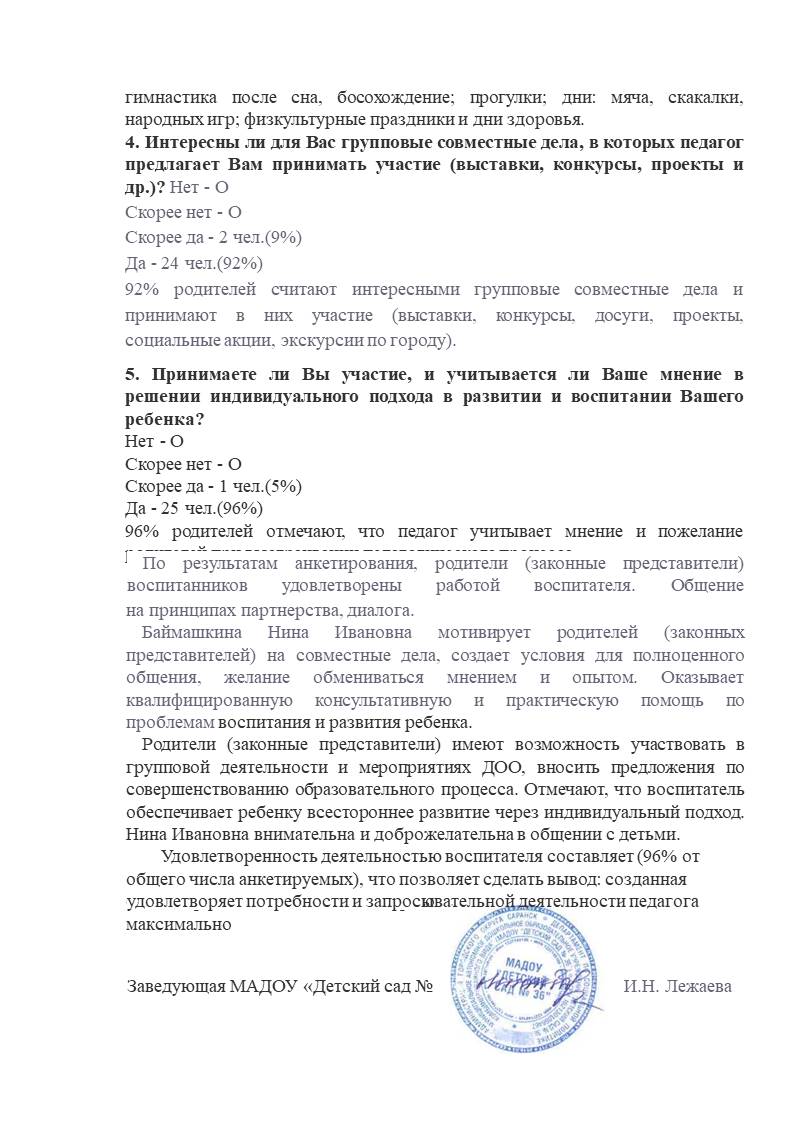 12Работа с детьми из социально – неблагополучных семей
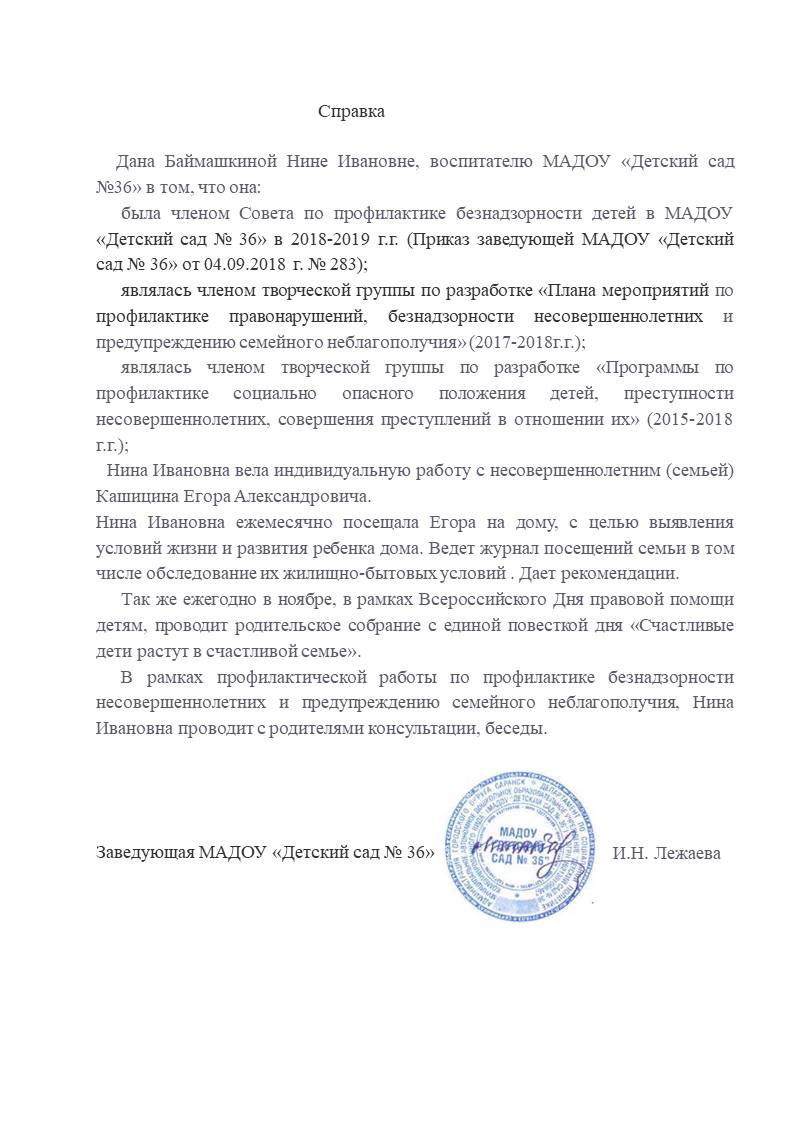 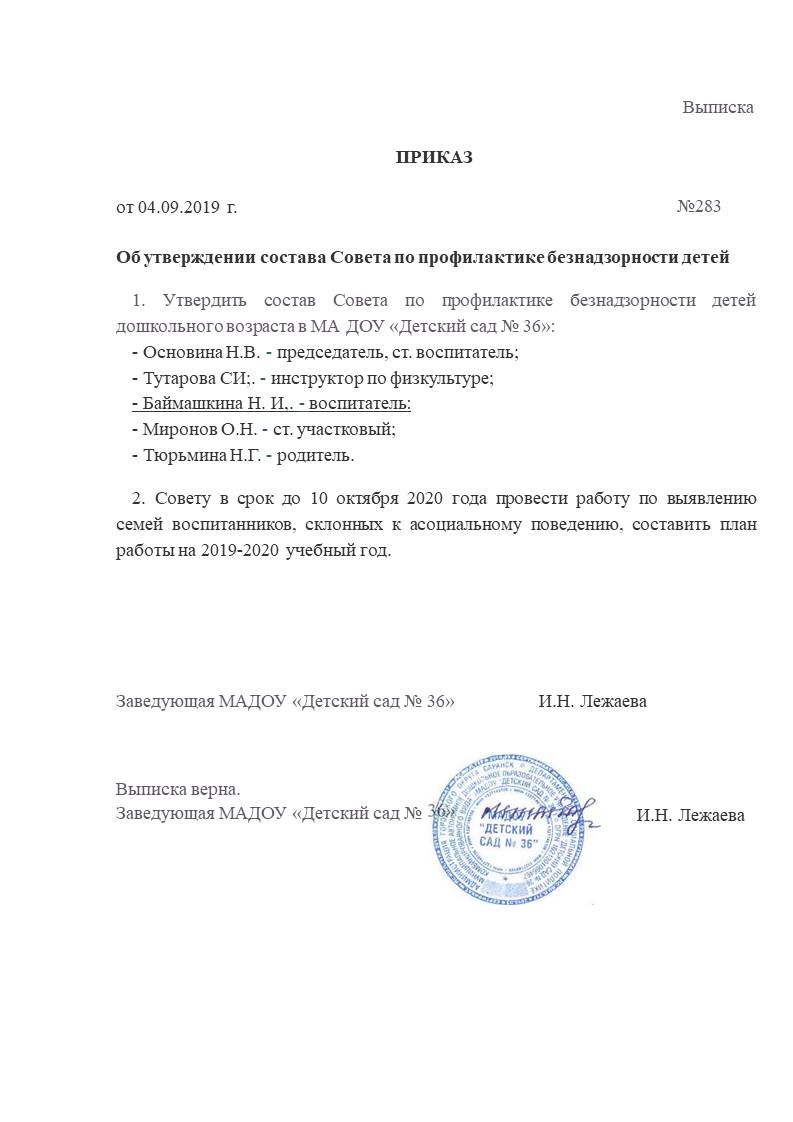 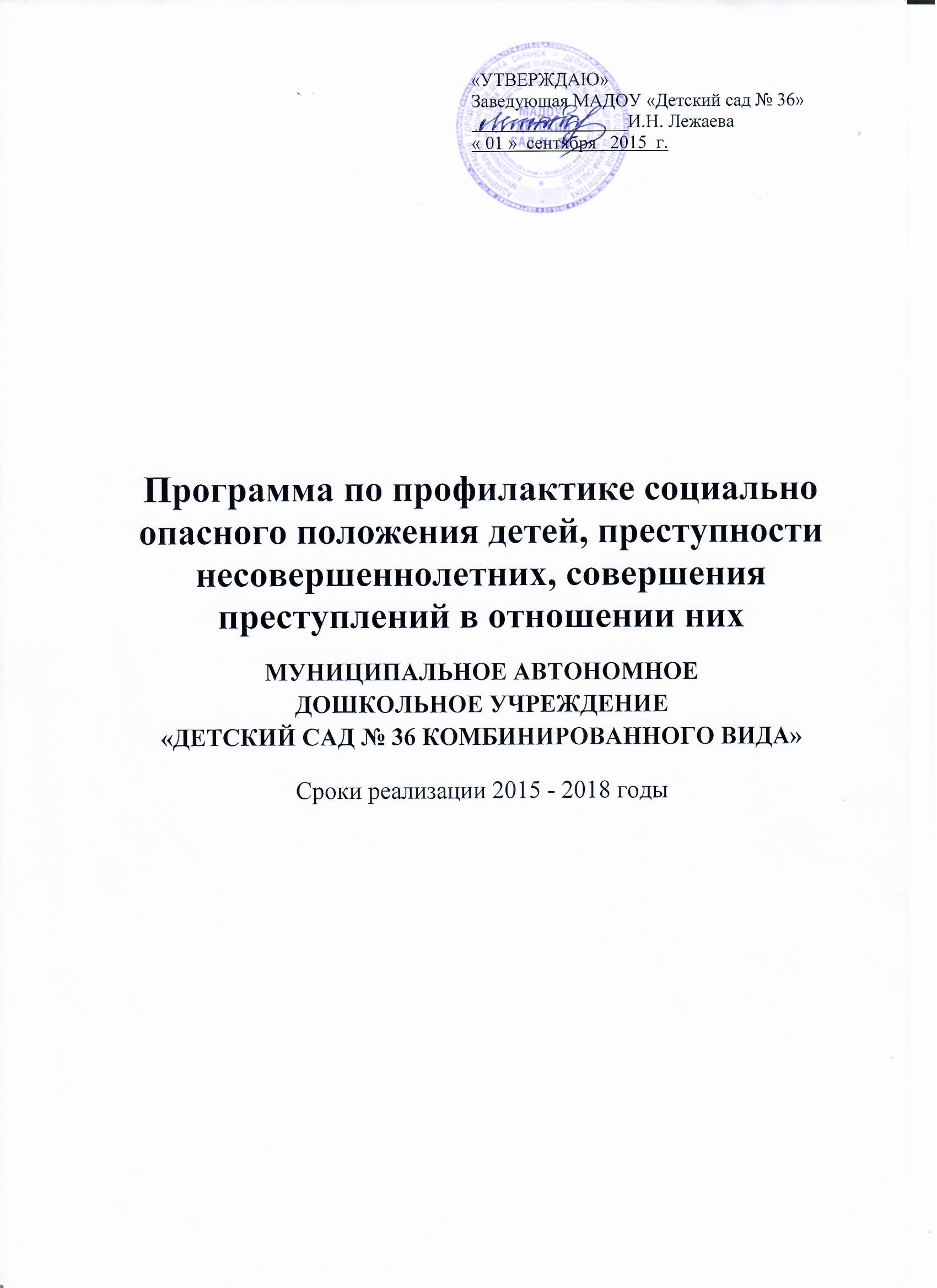 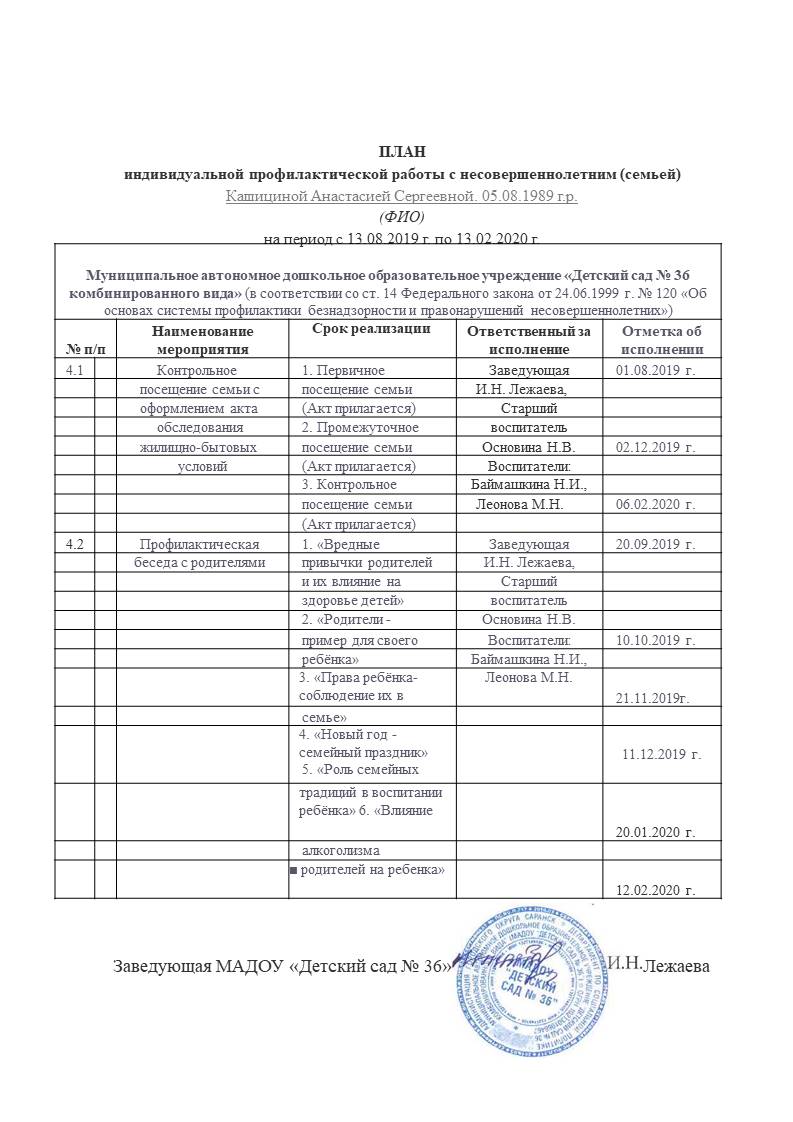 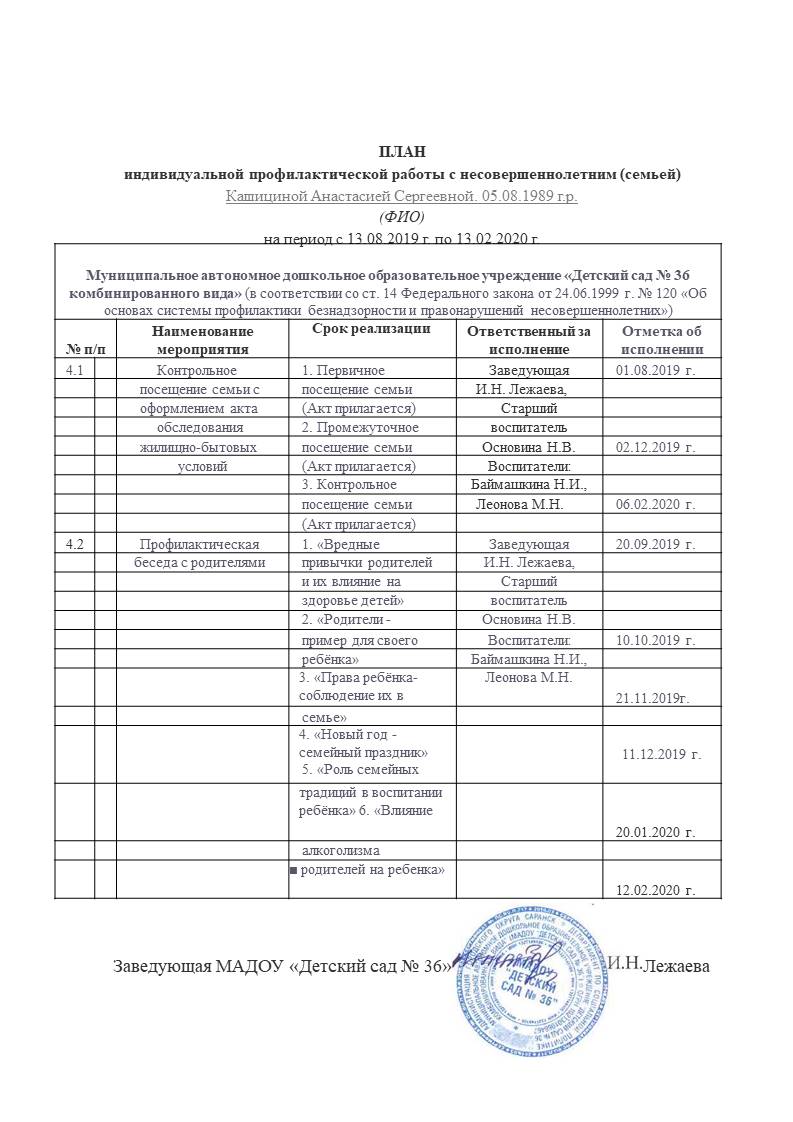 13                Участие педагога     в профессиональных конкурсах
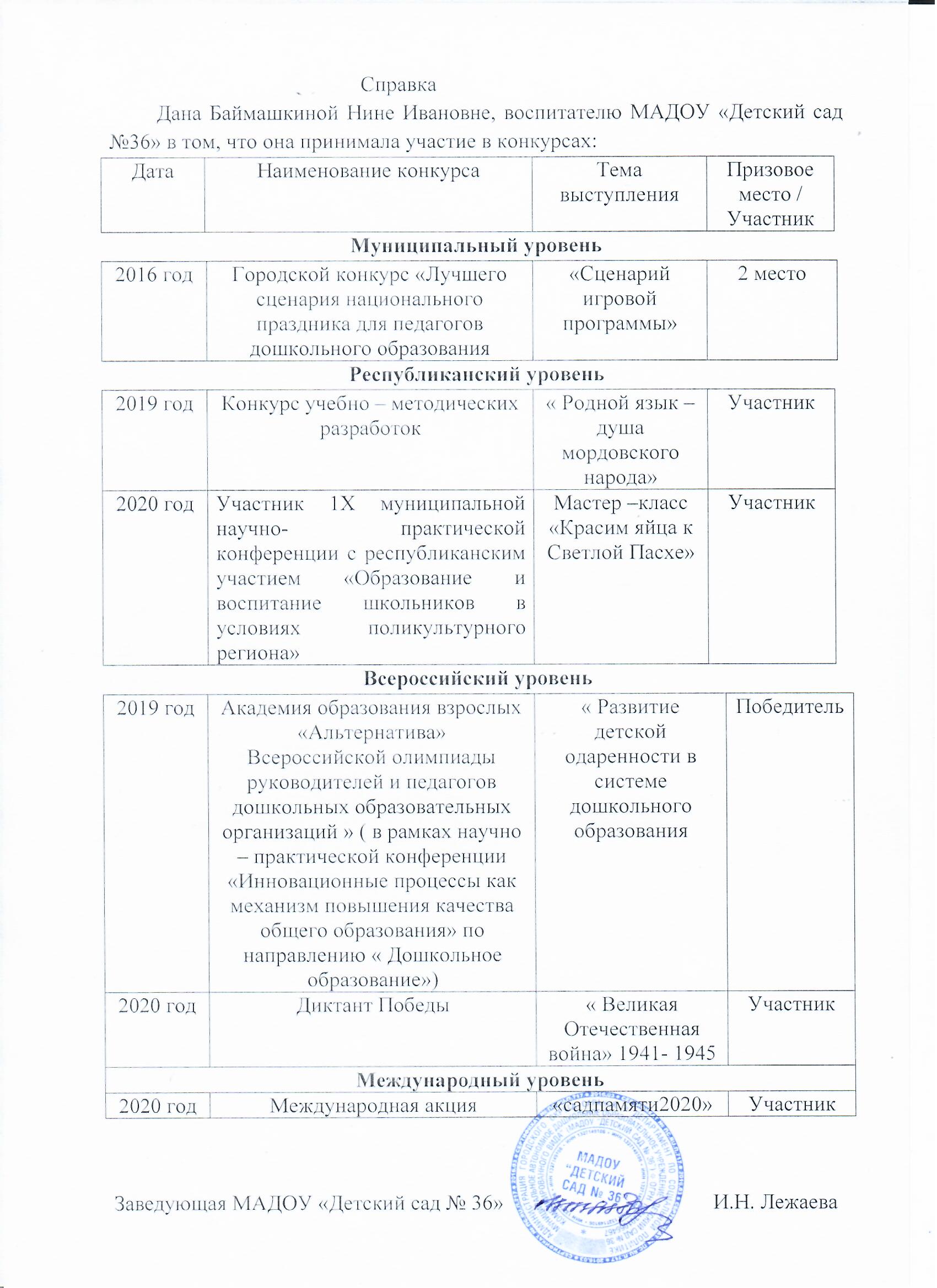 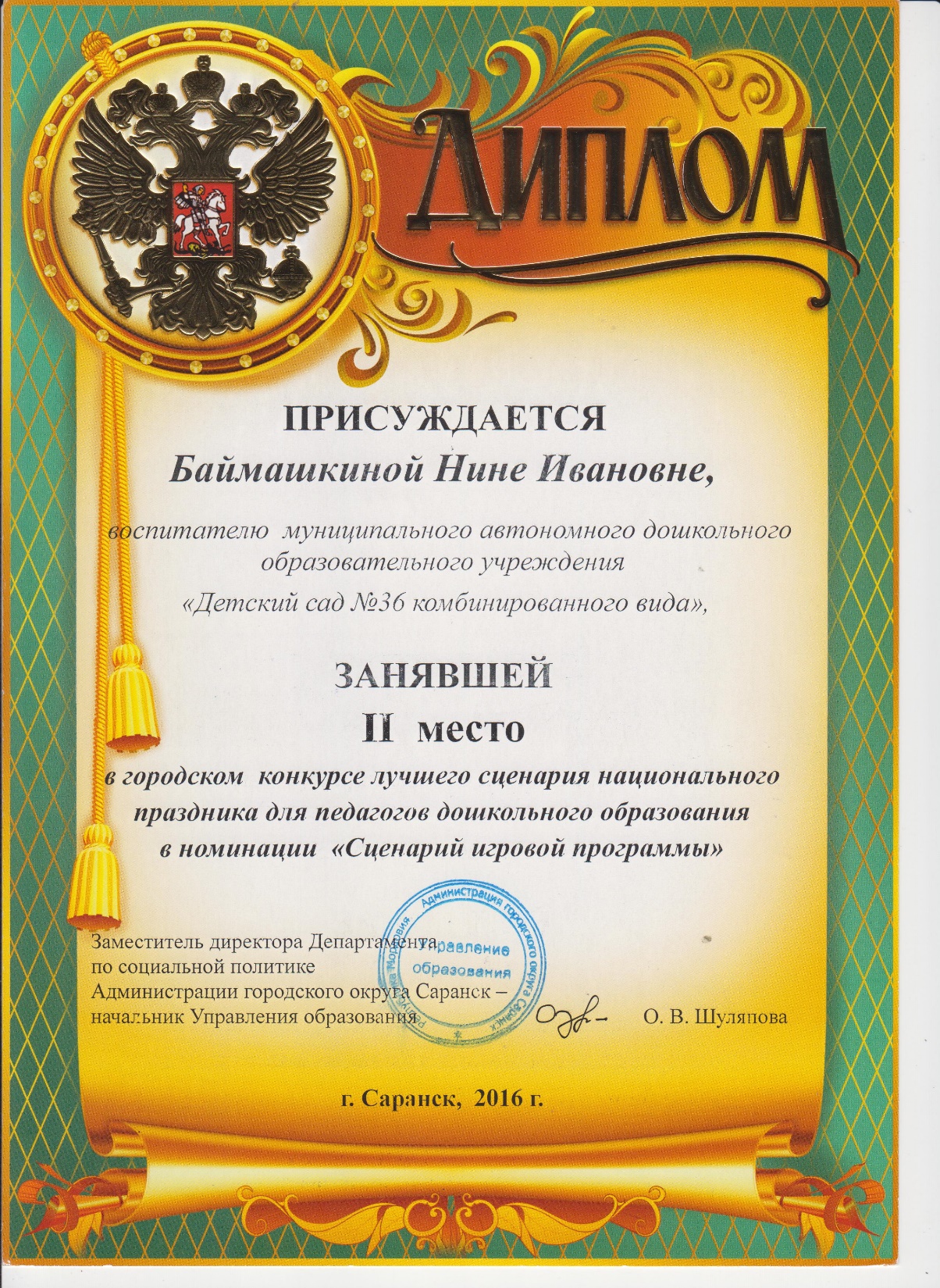 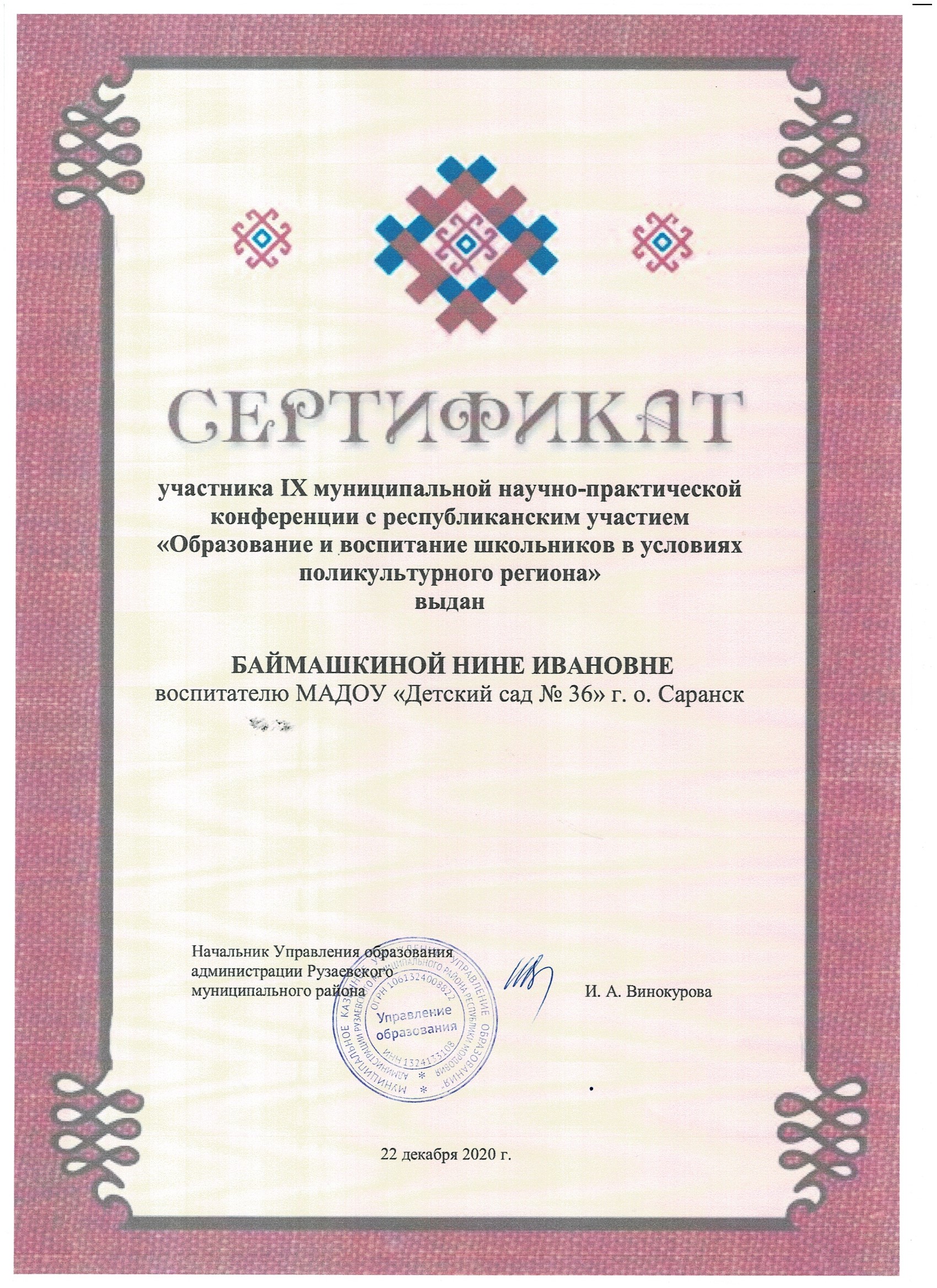 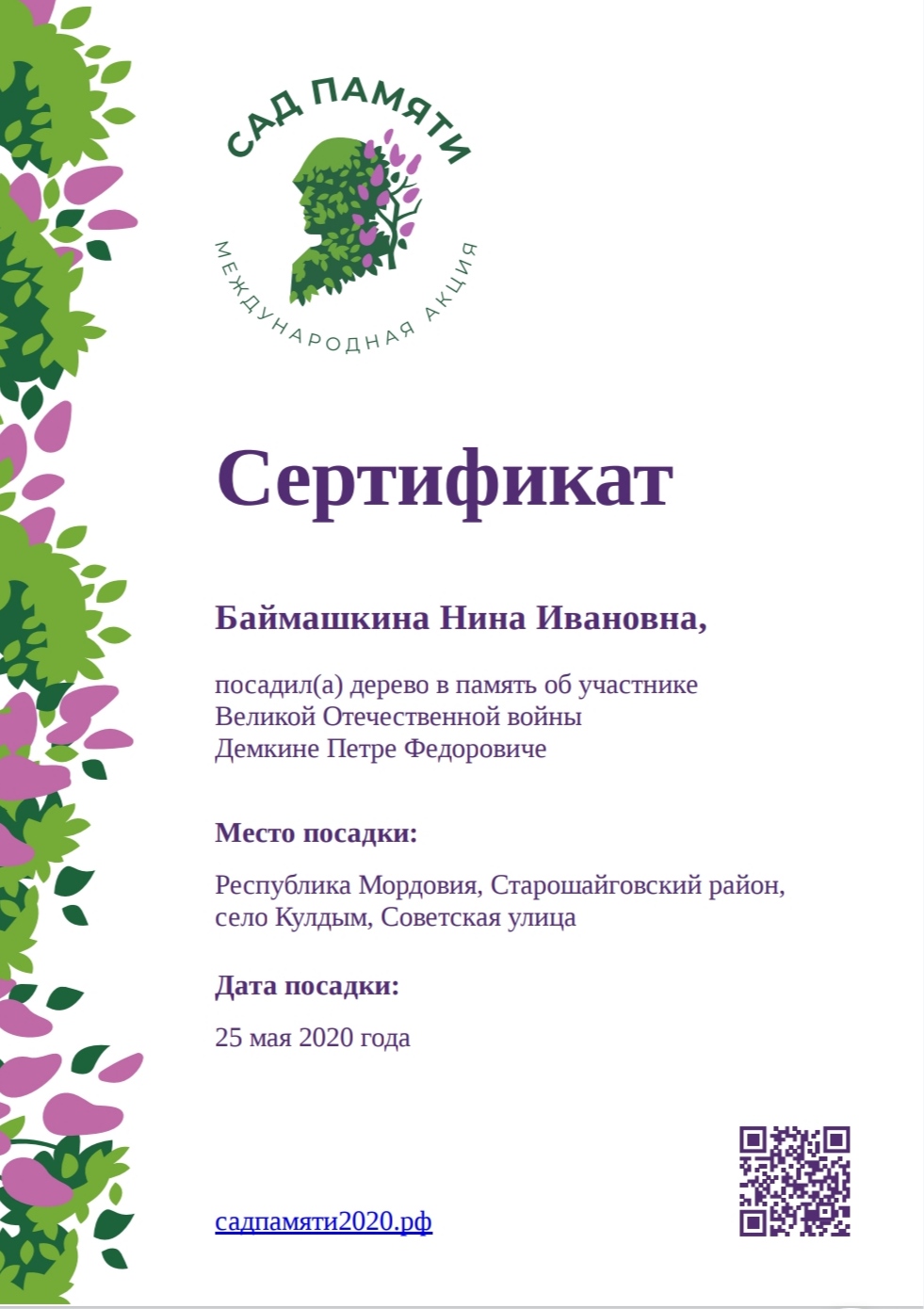 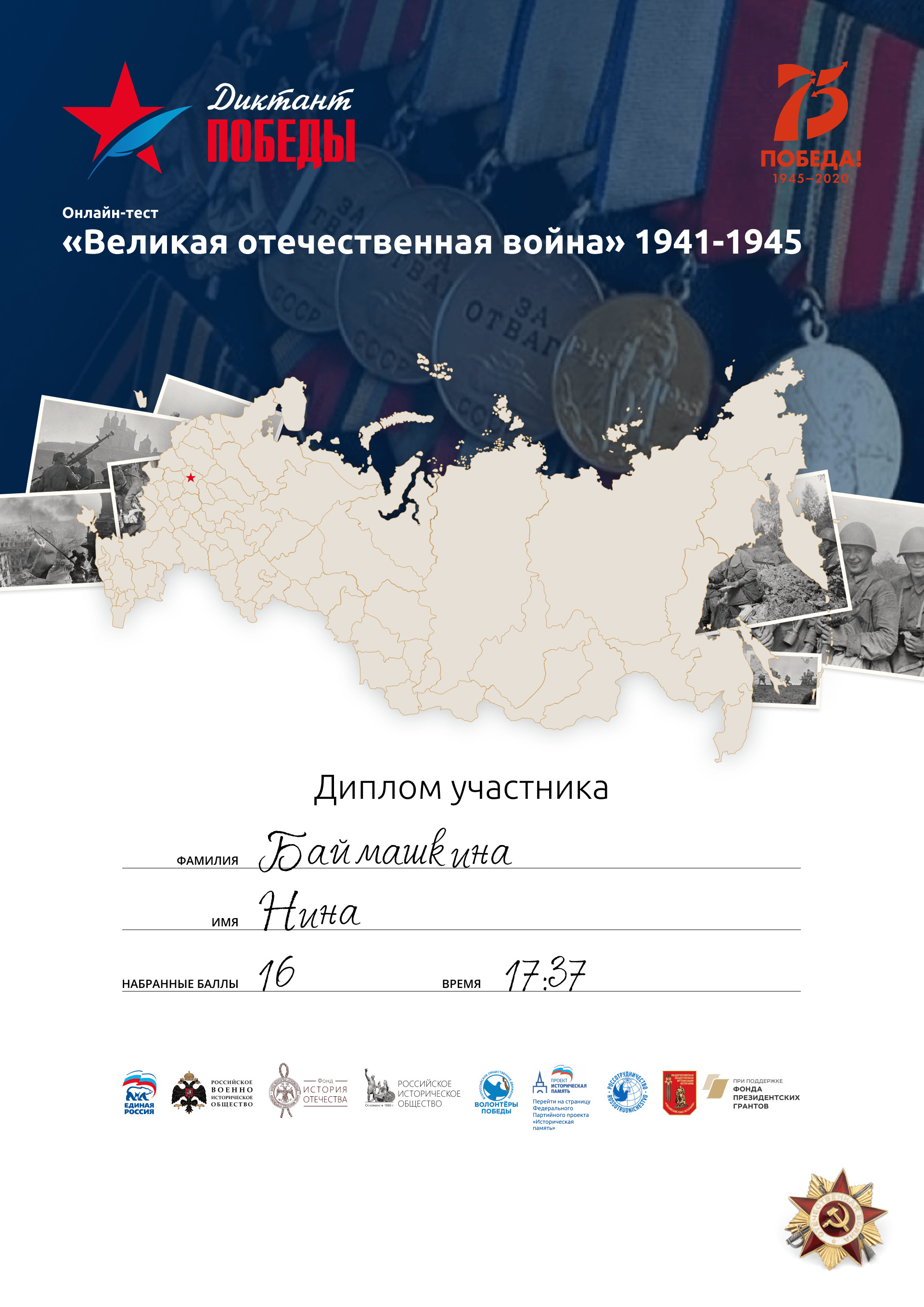 14                     Награды и поощрения
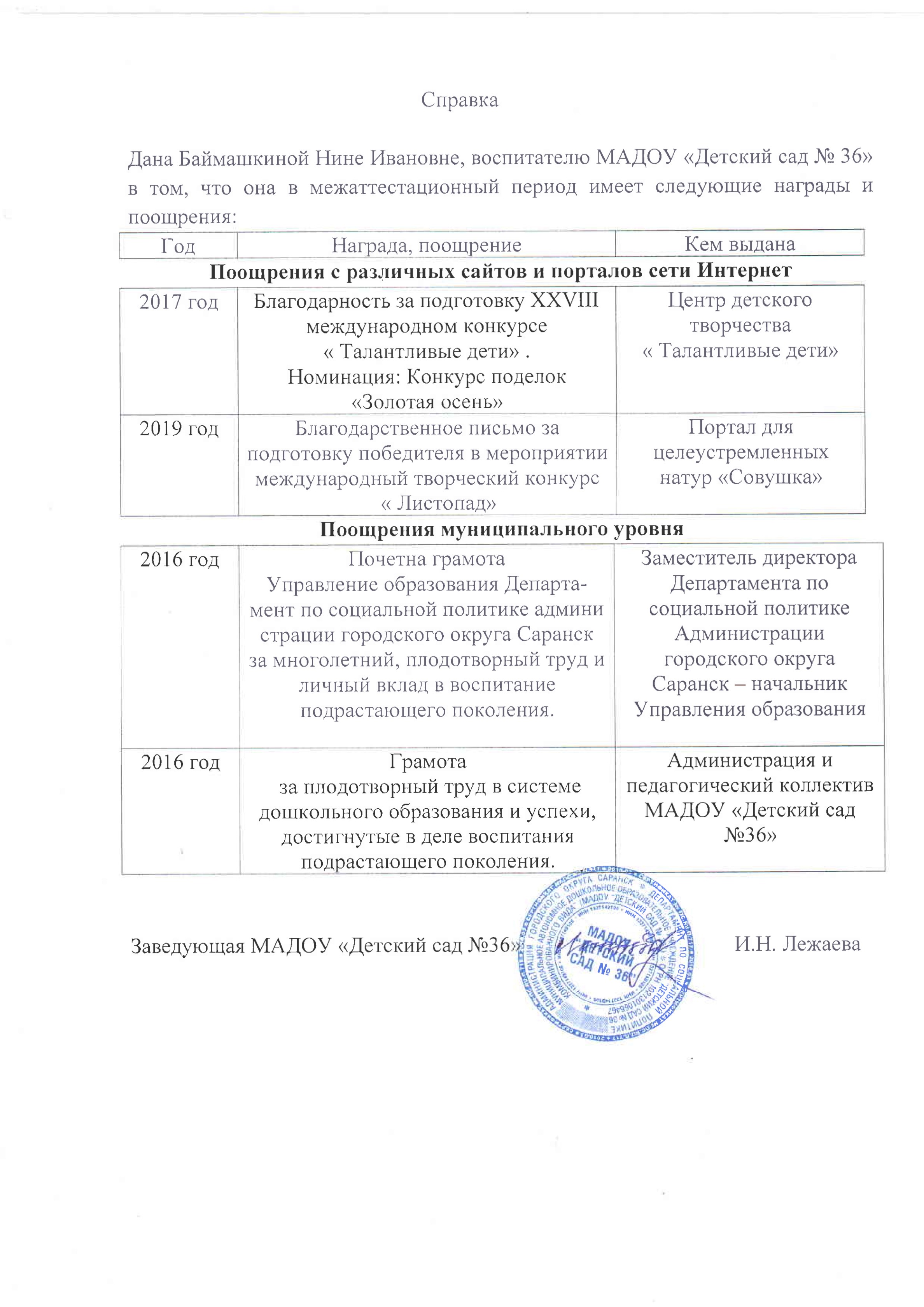 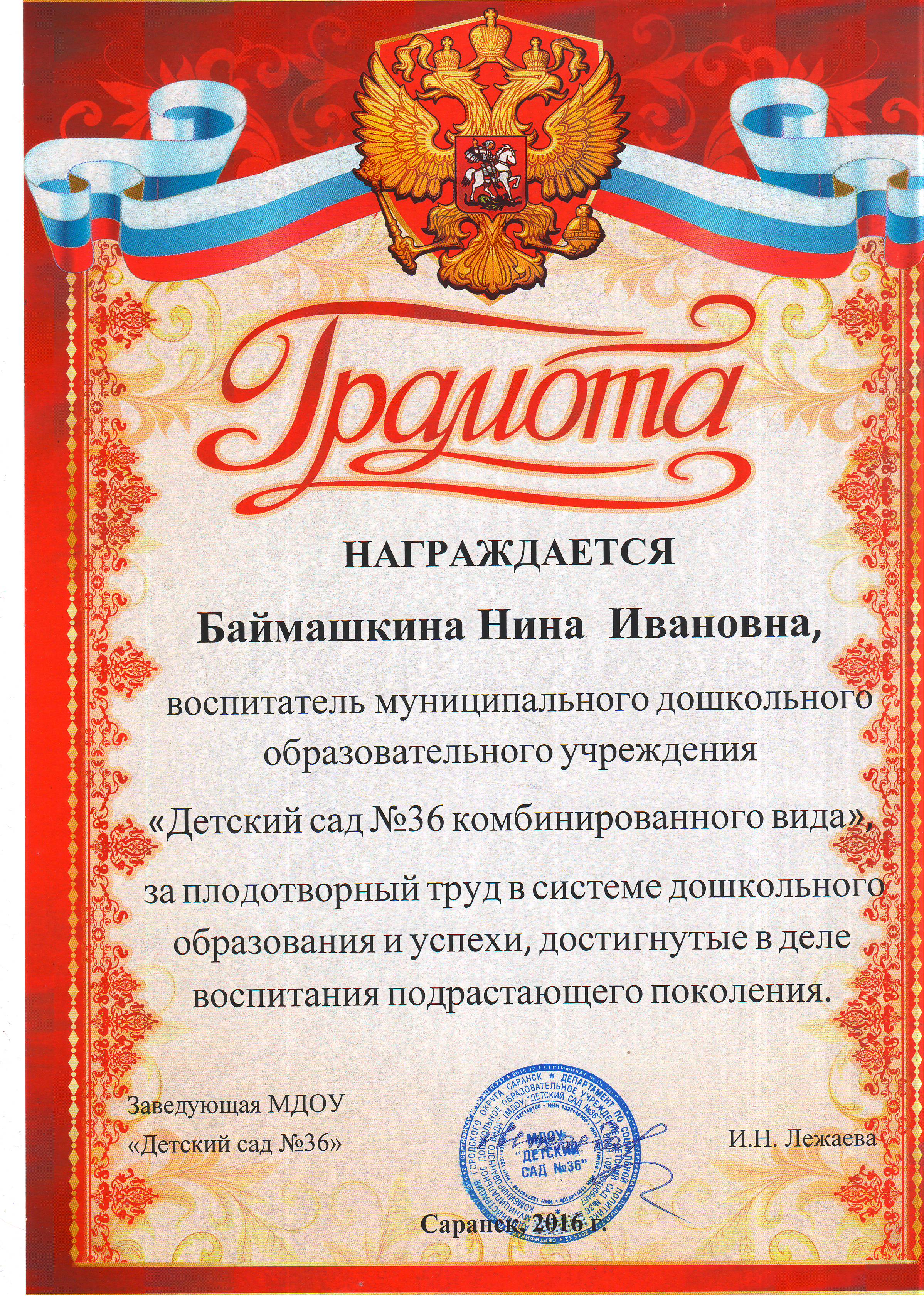 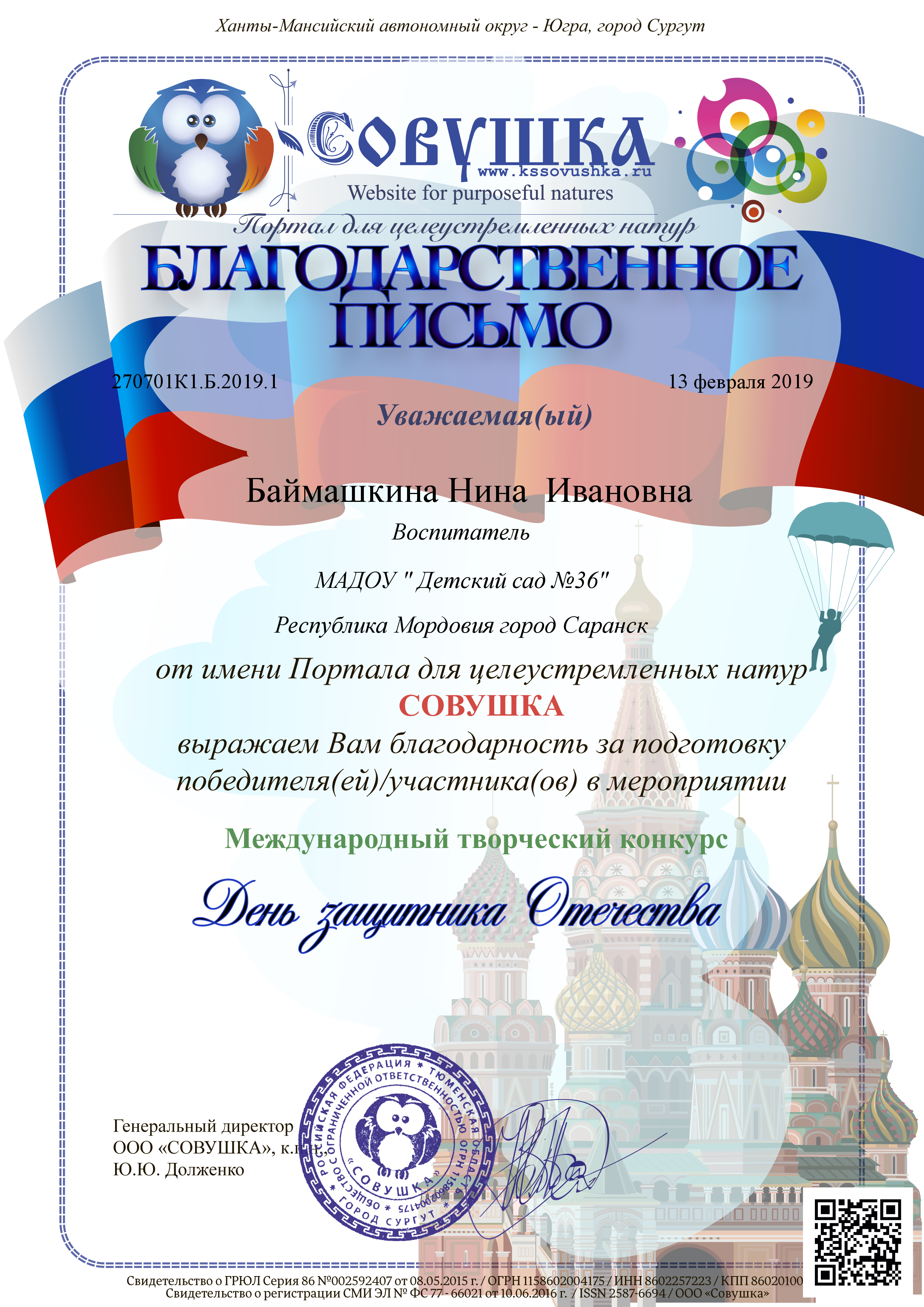 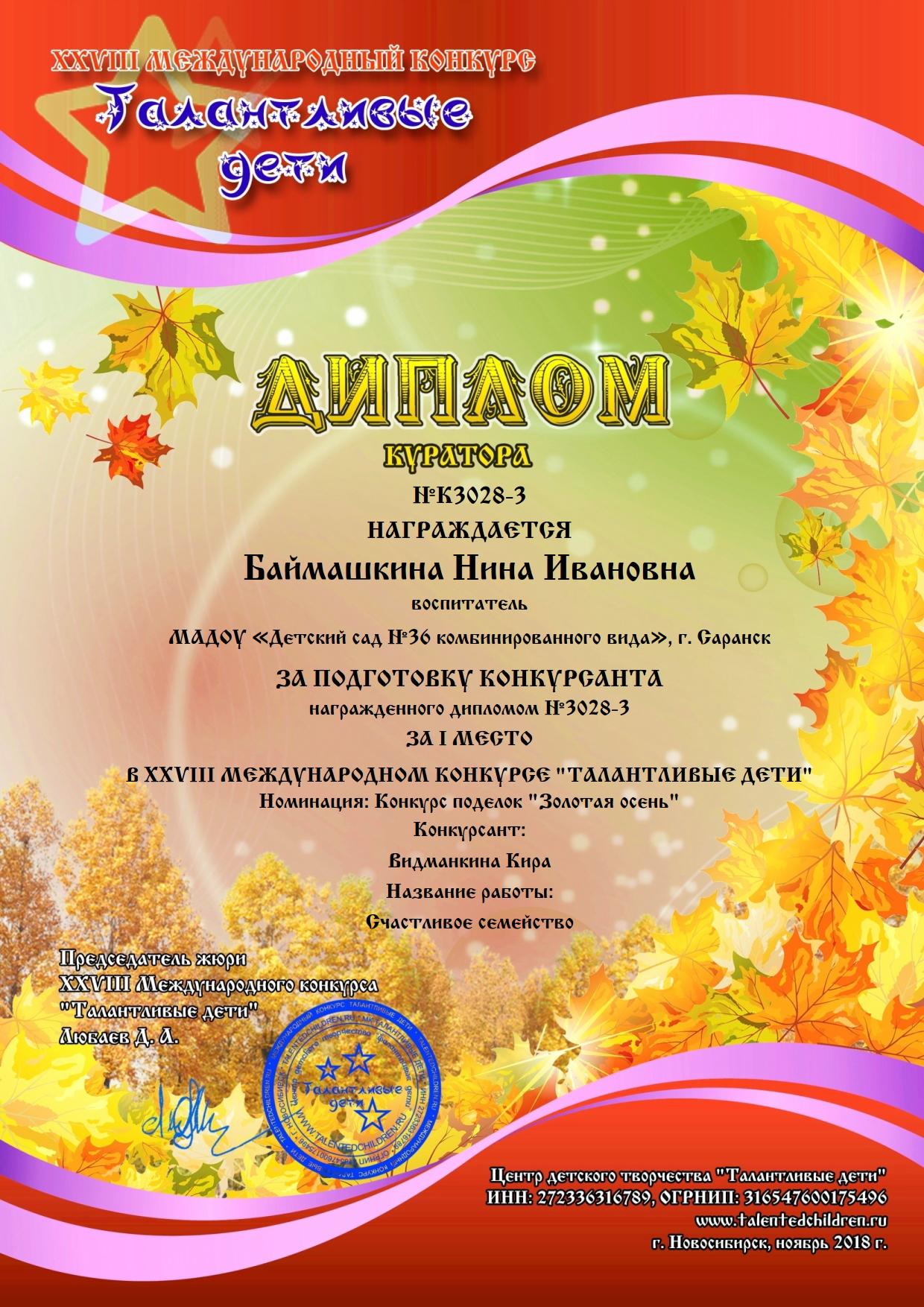